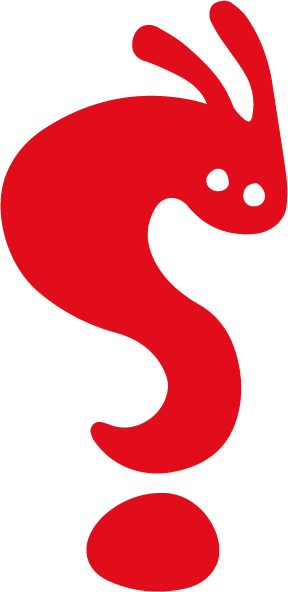 Association française pour l’éducation par la recherche
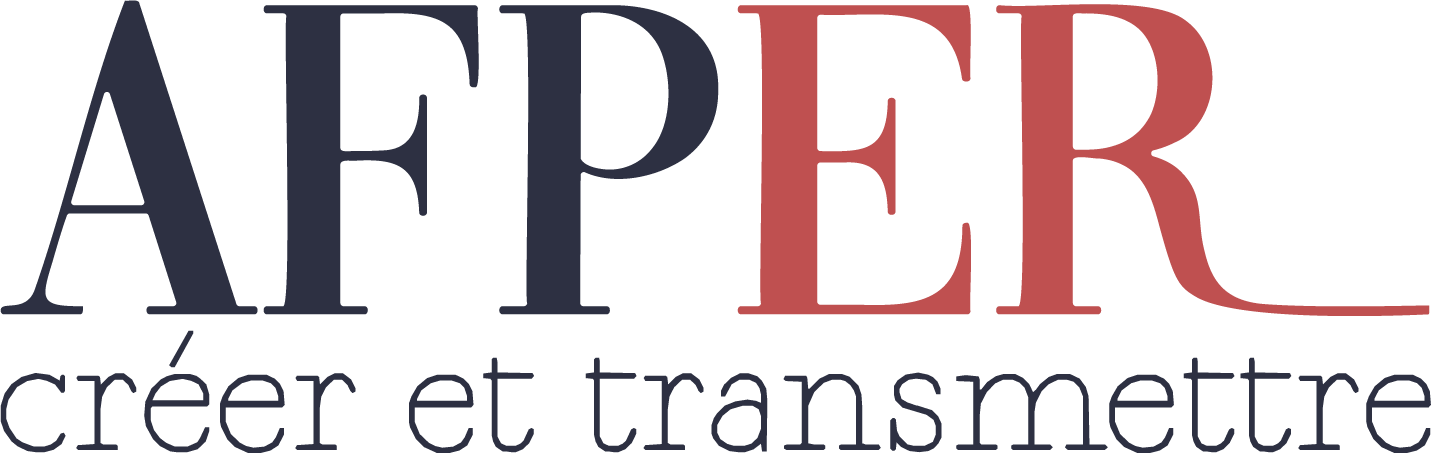 Savanturiers-Ecole de la Recherche
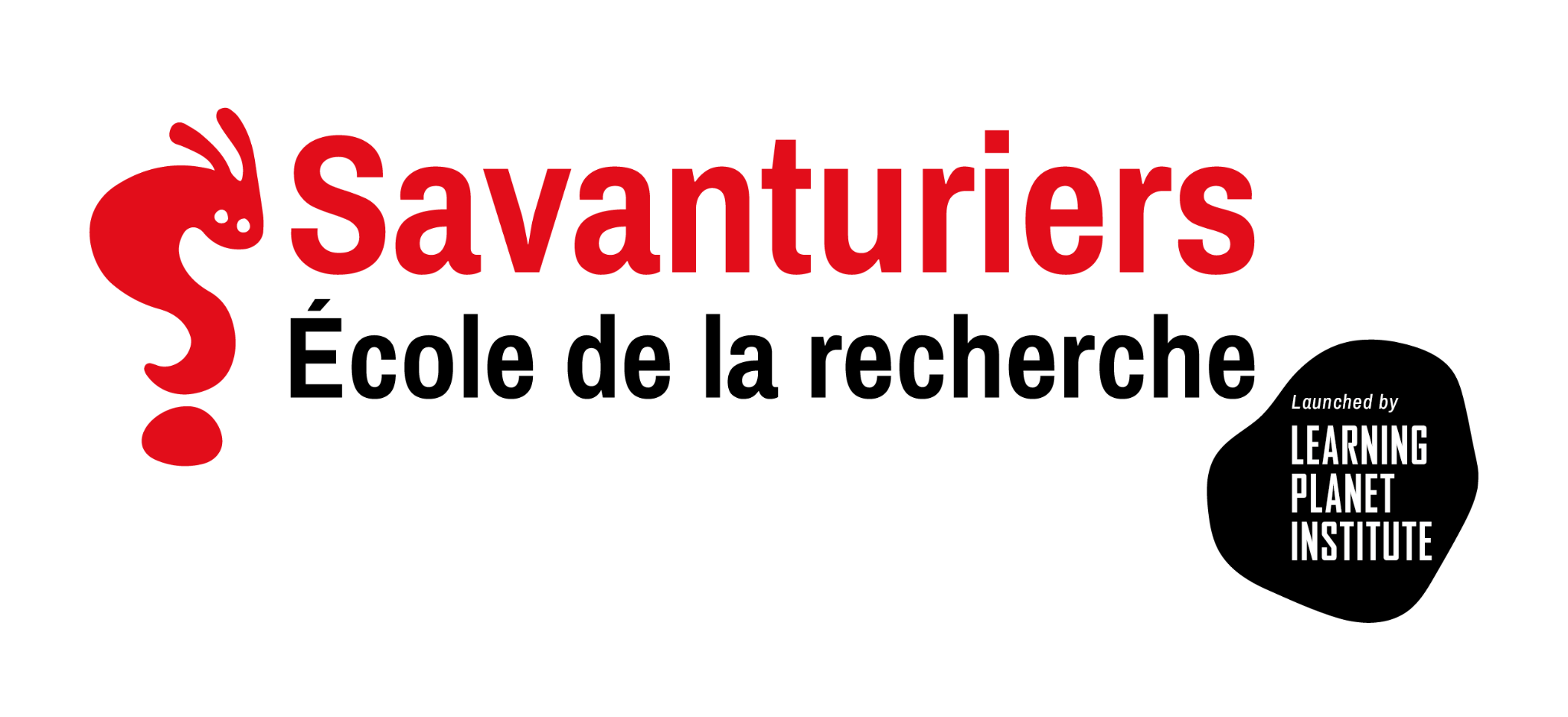 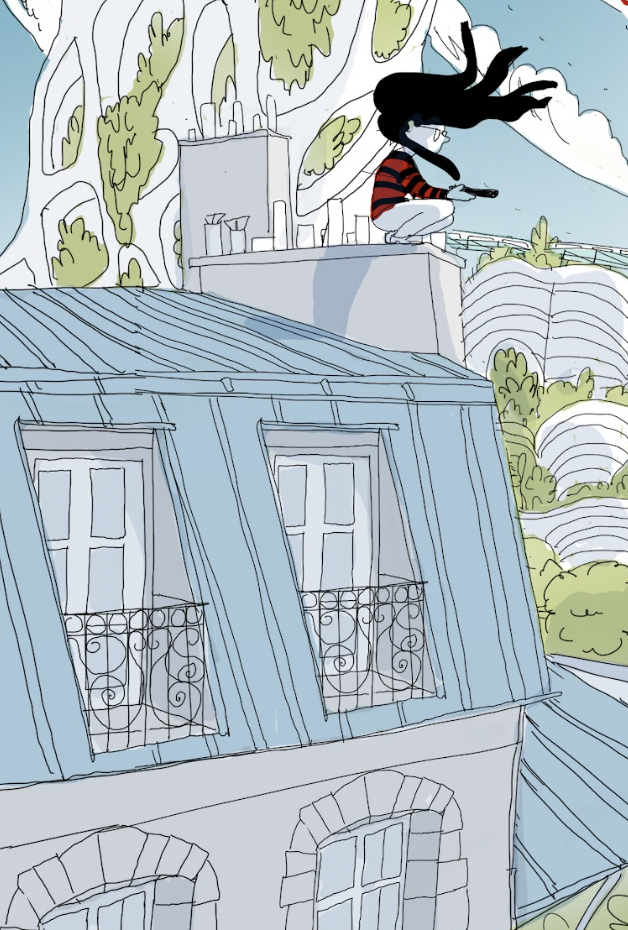 Éduquer en Anthropocène
Ange Ansour
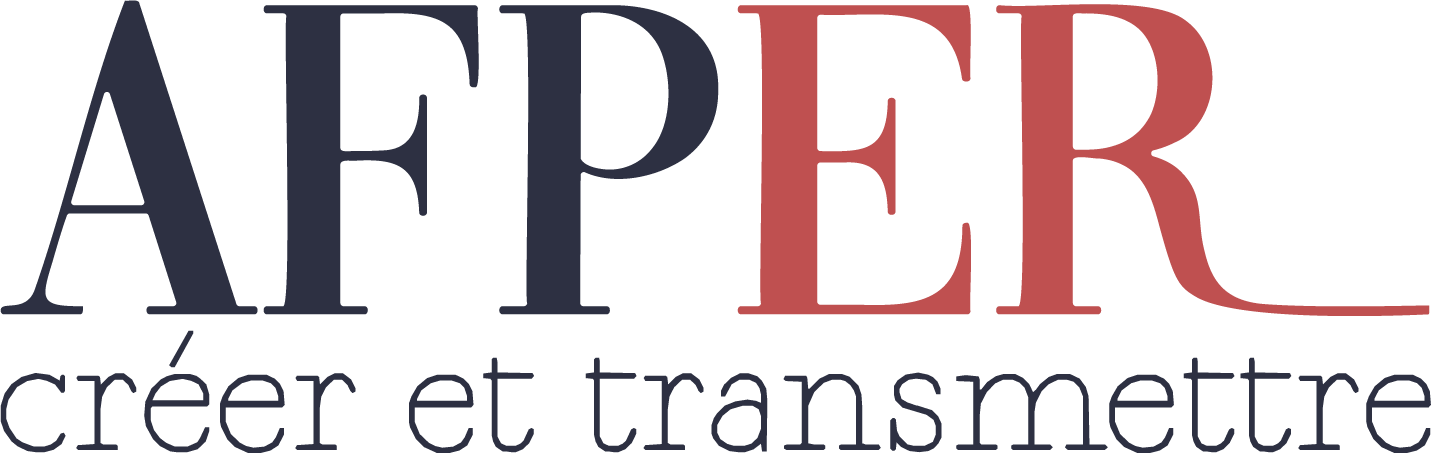 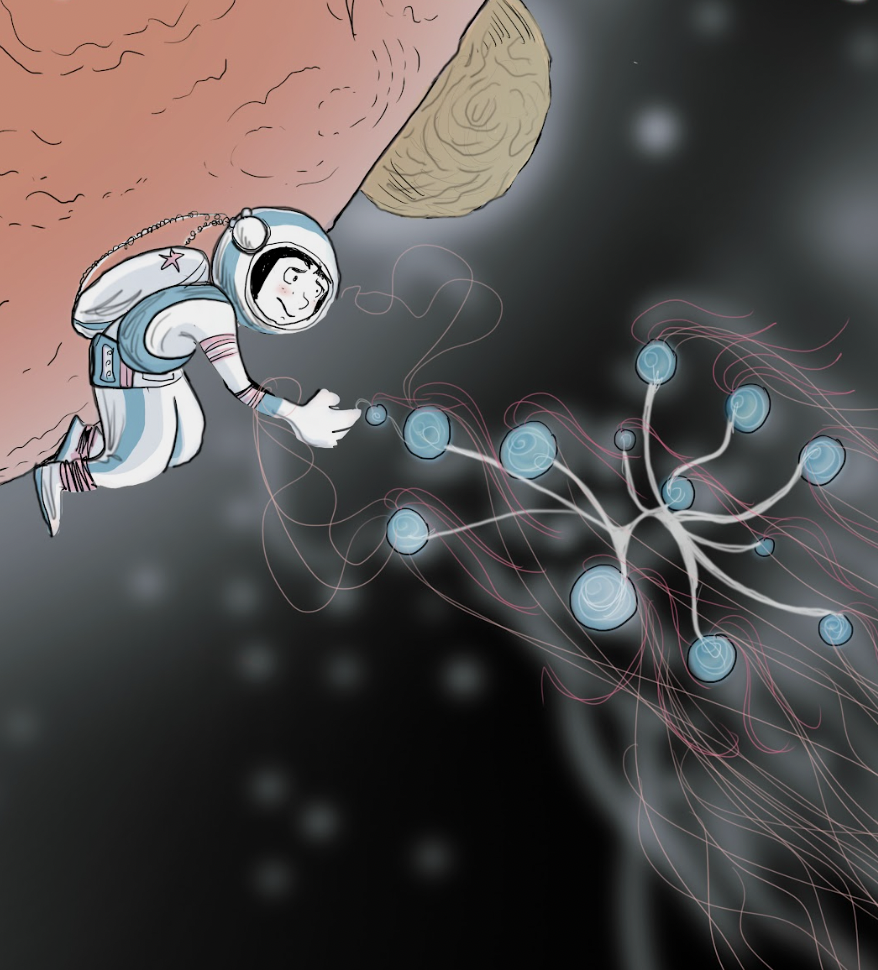 Les enfants qui entreront en petite-section en septembre 2023 
quitteront le système scolaire en 2038. 
Que peut l’école ?
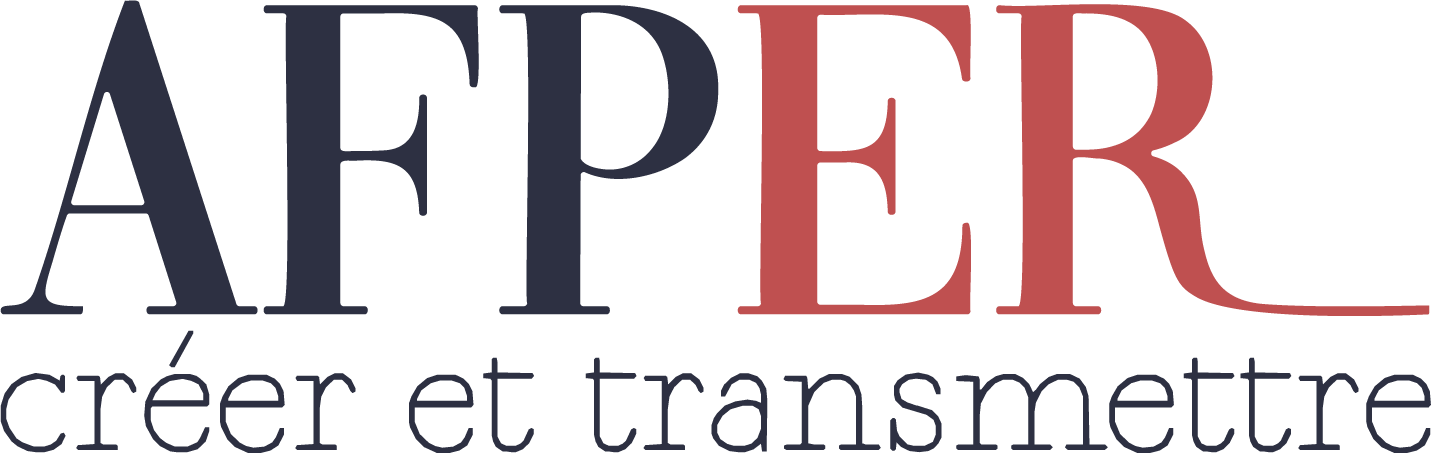 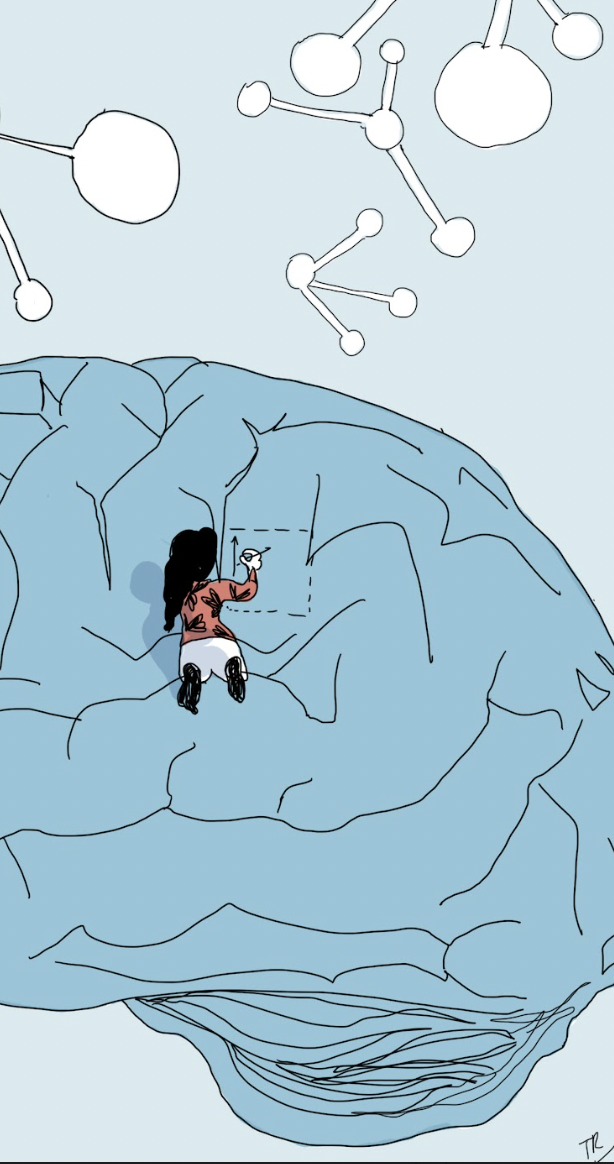 Présentation de l’AFPER
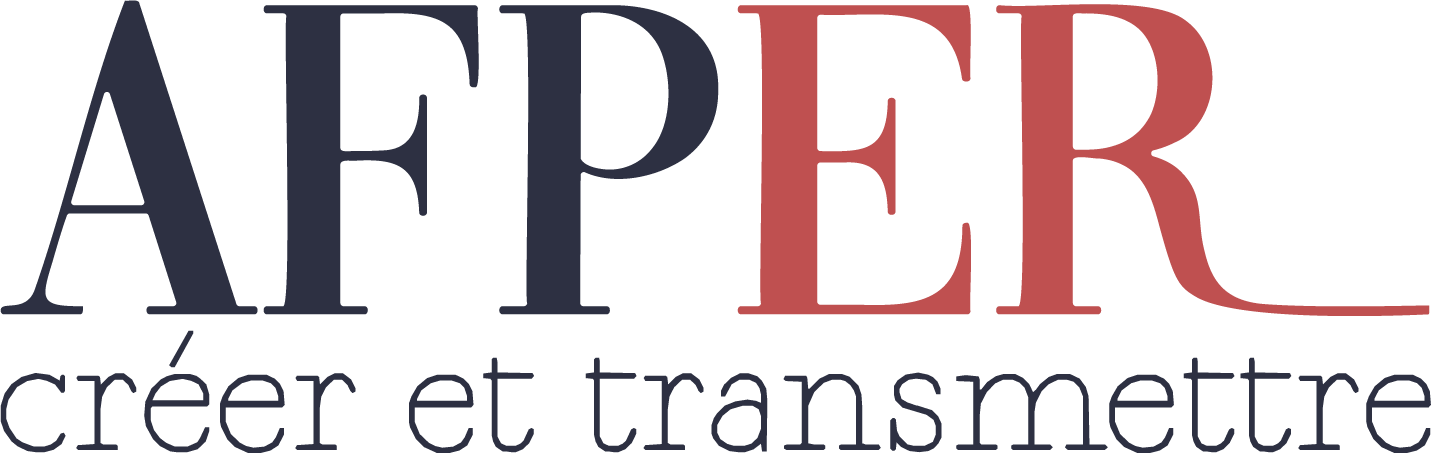 Association française pour l’éducation par la recherche
L’AFPER crée et déploie des actions, des services, des ressources et des formations dans le domaine éducatif, étayés par les travaux scientifiques et développés par des professionnels de l’éducation.

Nos missions :
développer l’éducation par la recherche
contribuer à l’éducation en anthropocène
essaimer le programme Savanturiers-Ecole de la Recherche Launched by LPI
accompagner les institutions et acteurs éducatifs dans la création et la mise en œuvre de dispositifs pédagogiques
fédérer les communautés scientifique et éducative.
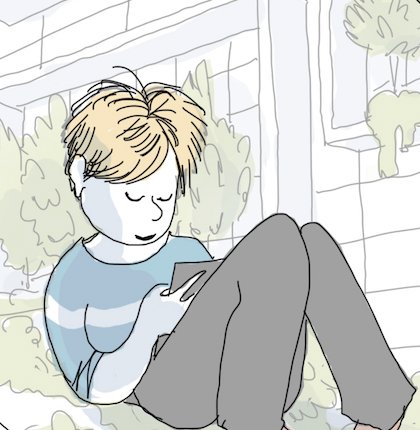 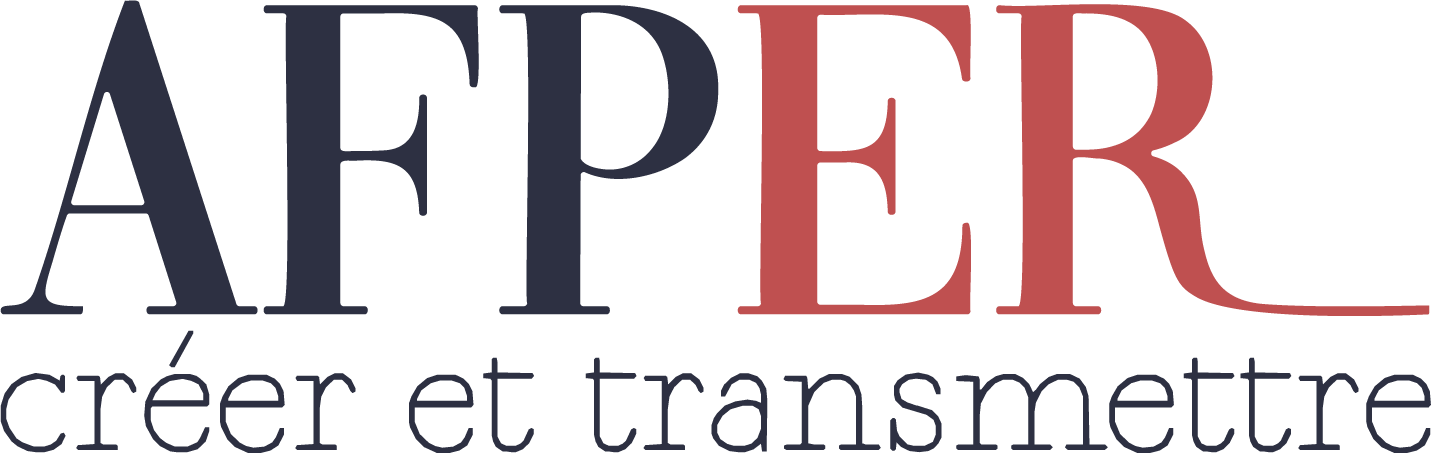 Aux interfaces des savoirs scientifiques et des expertises professionnelles
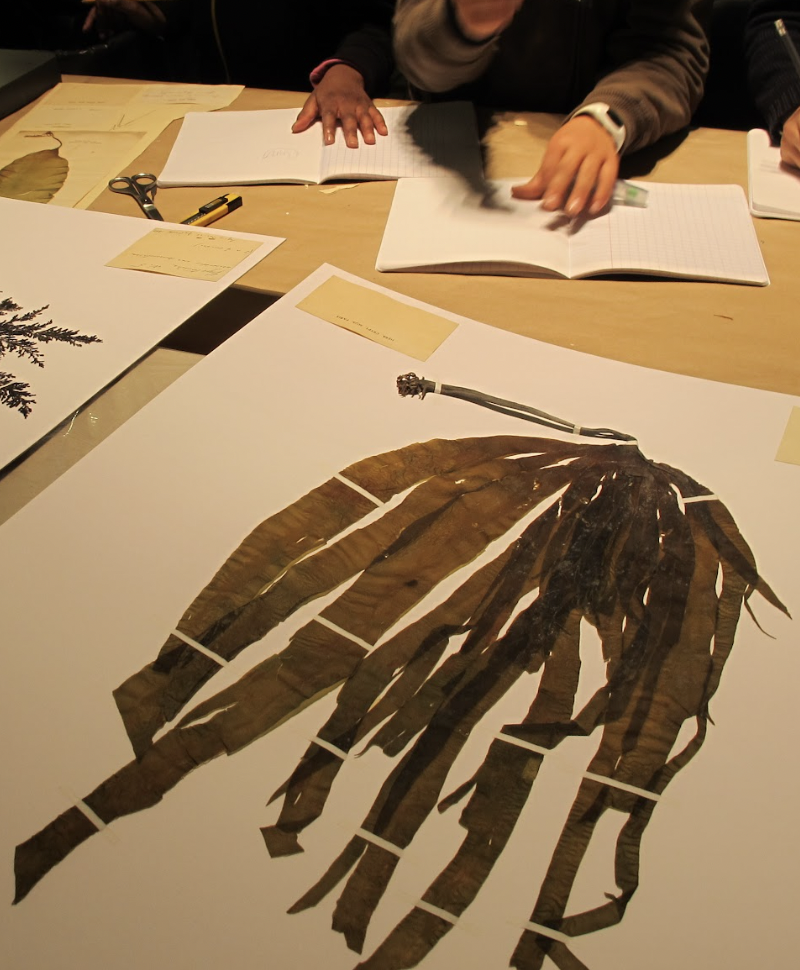 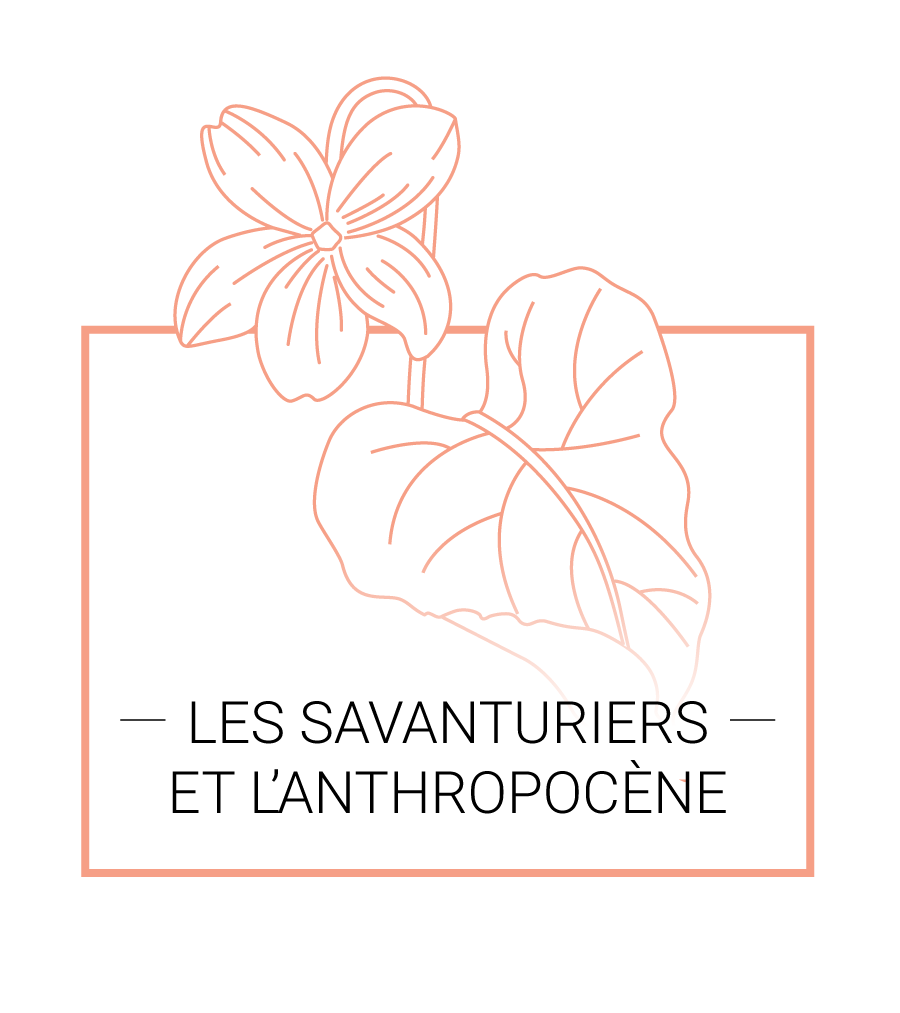 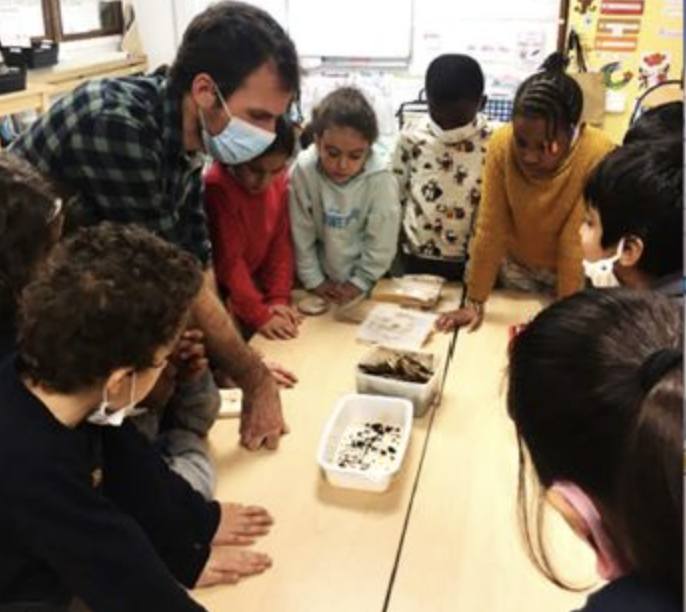 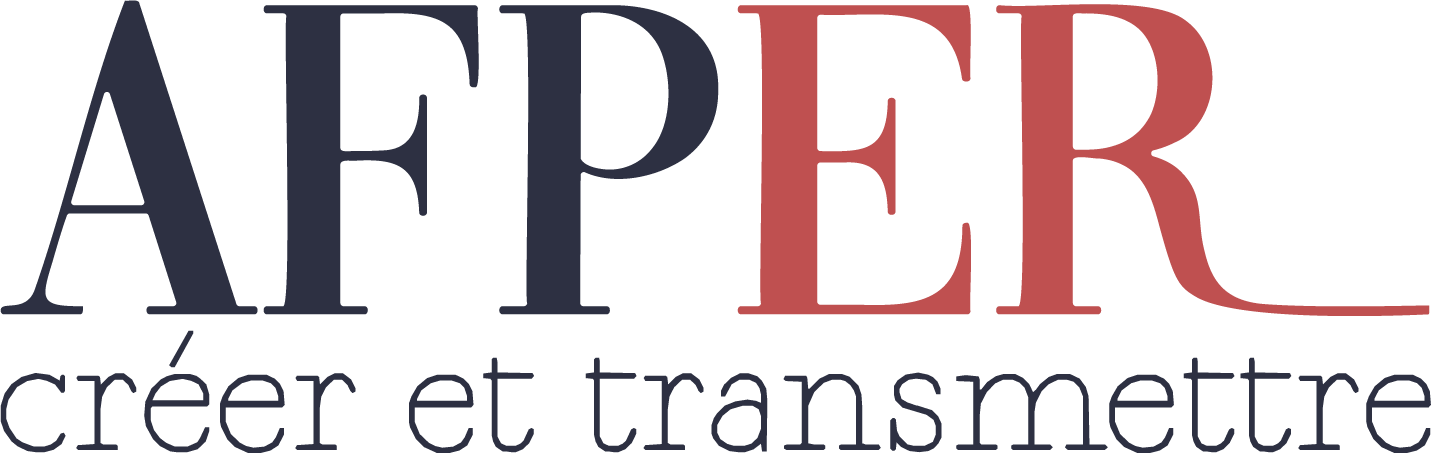 AFPER
Roland Lehoucq
Marc Demeuse
Ange Ansour
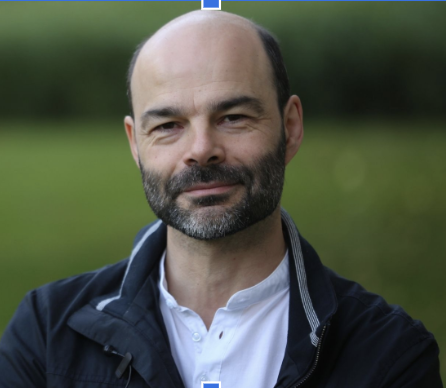 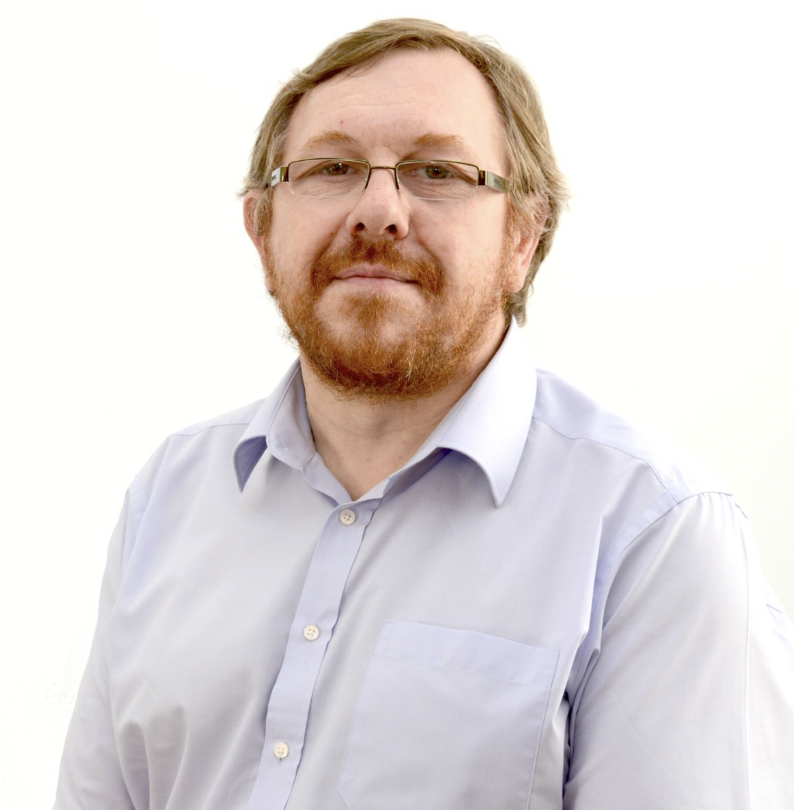 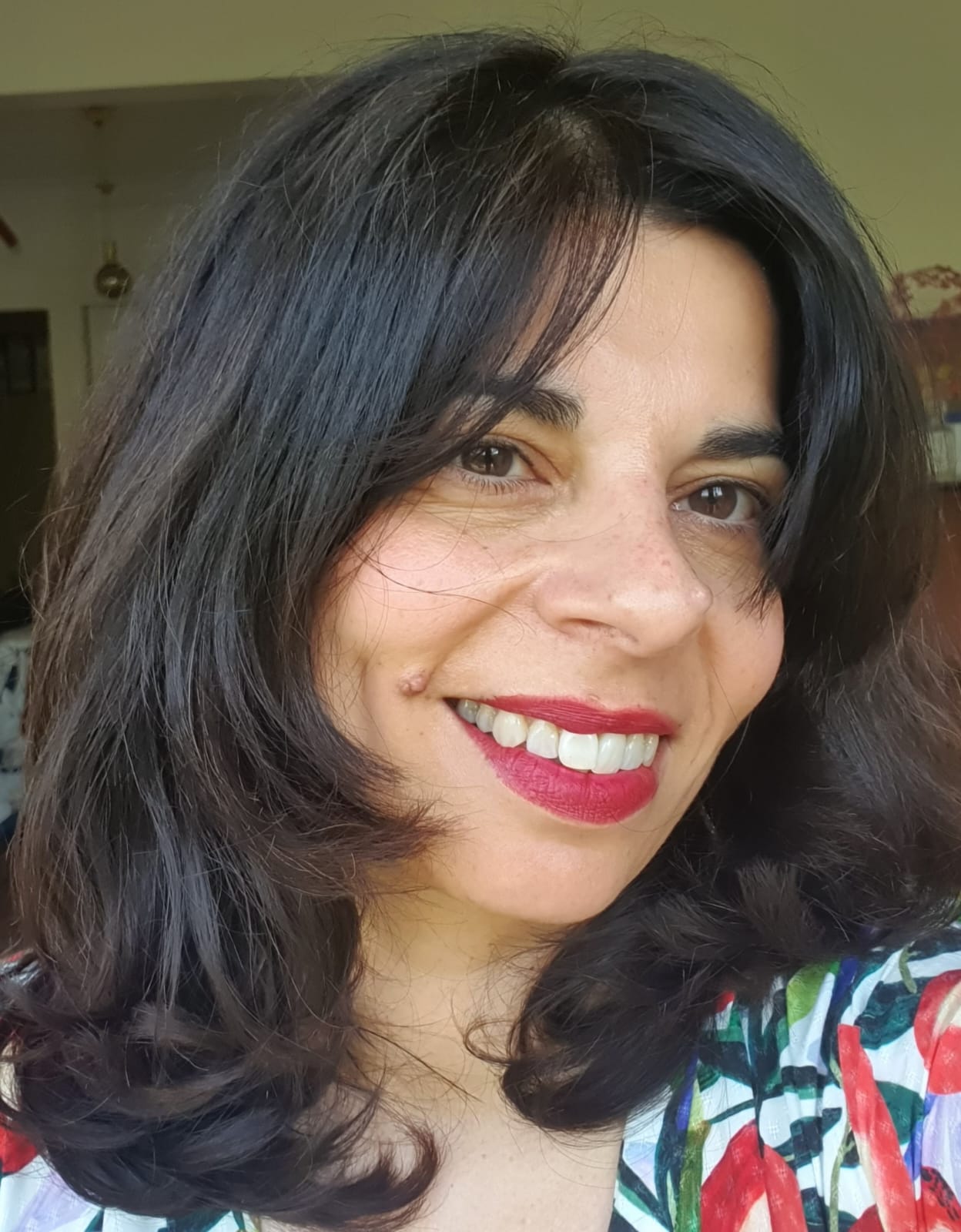 Directrice
Président
Président du Conseil
Scientifique et stratégique
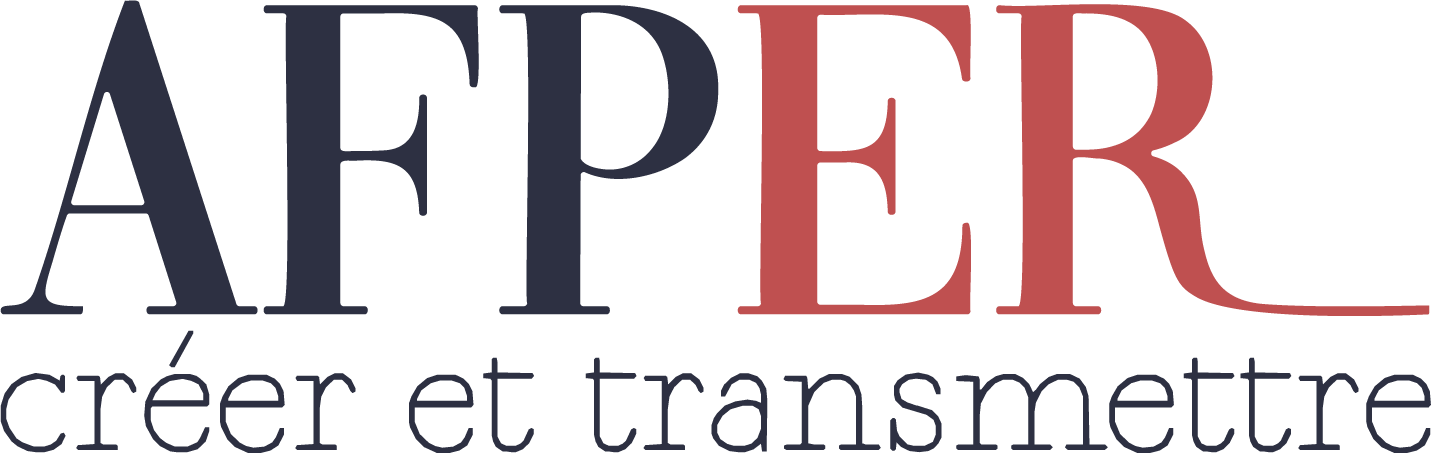 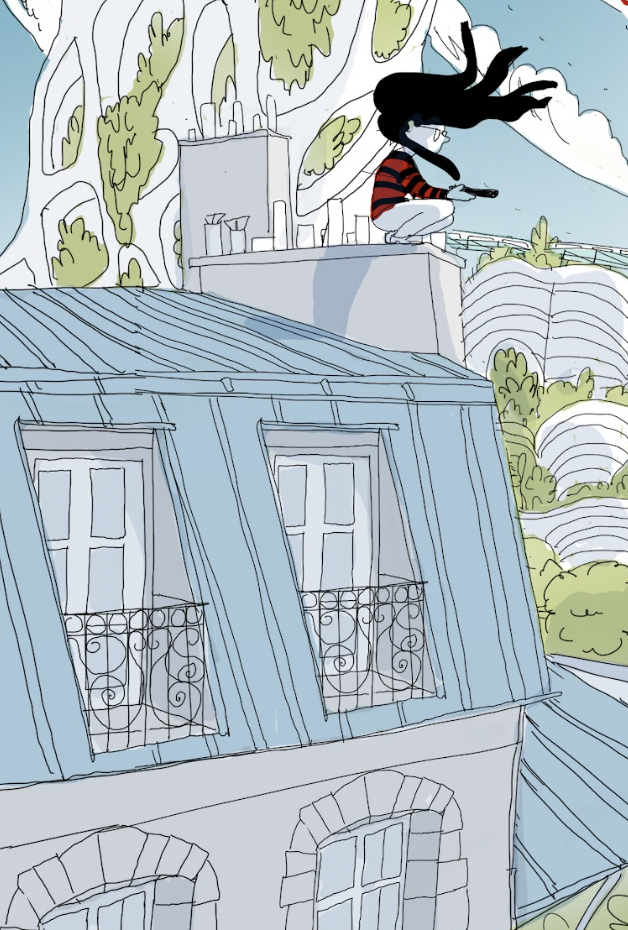 Éduquer en Anthropocène
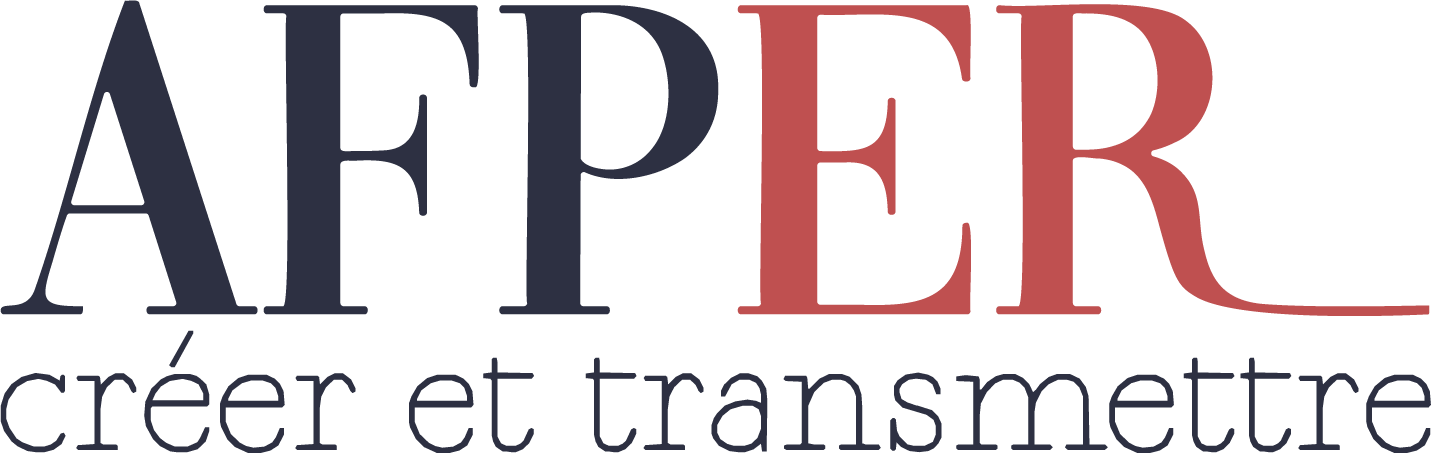 Une affaire de terminologie : entre mots transparents, repères historiques, concepts scientifiques stables et propositions de valeur
1,5°C - 2°C - 3°C
9 limites planétaires
Adaptation
Affaire du siècle
Alphabétisation climatique
Anglocène
Anthropocène 
Antispécisme
Atténuation, adaptation
Bilan carbone
Capitalocène
Chthulucène
Climat
Climatoscepticisme
Collapsologie
Durabilité
Ecoanxiété
Ecocide
Education au climat
Education au développement durable
Education à l’environnement
Écogeste, éco-citoyen, éco-école, éco-délégué
Écopédagogie
Effondrement
Empreinte écologique/carbone
Environnement
Géosciences
Histoire naturelle
Littératie climatique
Milieu
Modélisation
Nature
ODD, Agenda 2030
Oliganthropocène
Plantatiocène
Système Terre
Solastalgie
Urbanocène
Urgenda
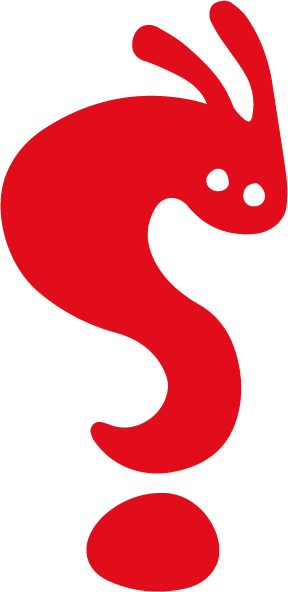 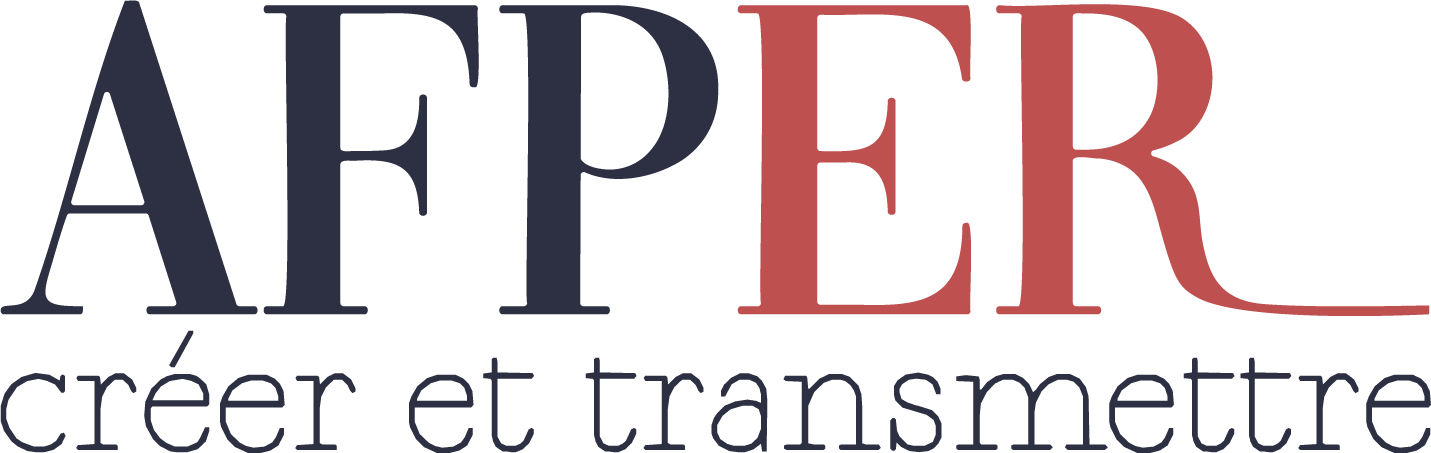 Des controverses au réel : Cartographions le terrain !
Focus repères chronologiques
La discipline écologie émerge au XIXe
1972 : Halte à la croissance, Rapport du Club de Rome et création du programme pour l’environnement des Nations-Unies et en France la création des Centres Permanents d’Initiatives pour l’environnement et le réseau Ecole et Nature
1977 : Déclaration de Tblissi
1987 : Développement durable Rapport Brundtland “Notre avenir à tous”
1992 : La Loi Royal impose le tri des déchets, émergence de la notion de développement durable, les éco-gestes et professionnalisation des associations
1995 : Loi Barnier qui ouvre la voie au traitement juridique
2000 : Code de l’environnement
A partir des années 2000, la notion d’éco-citoyenneté devient dominantes dans les textes officiels et ceux de l’ADEME
2004 : Charte de l’environnement
Circulaire 2006 : éducation à l’environnement et au développement durable
2013 : la loi de refondation de l'École fait entrer cette éducation transversale dans le code de l'éducation
2013 : lancement de la labellisation "E3D" des écoles et des
Septembre 2015 : Agenda 2030 qui définit les 17 ODD
2019 : Conseil supérieur des programmes publie une note d’orientation et des propositions
création des éco-délégués
refonte des programmes
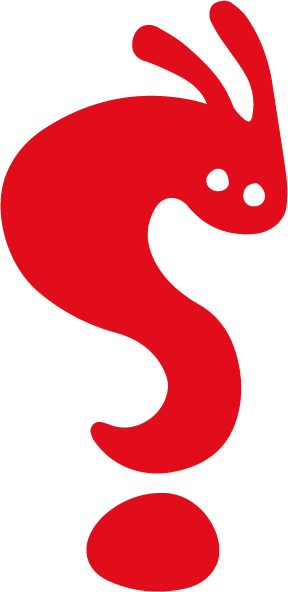 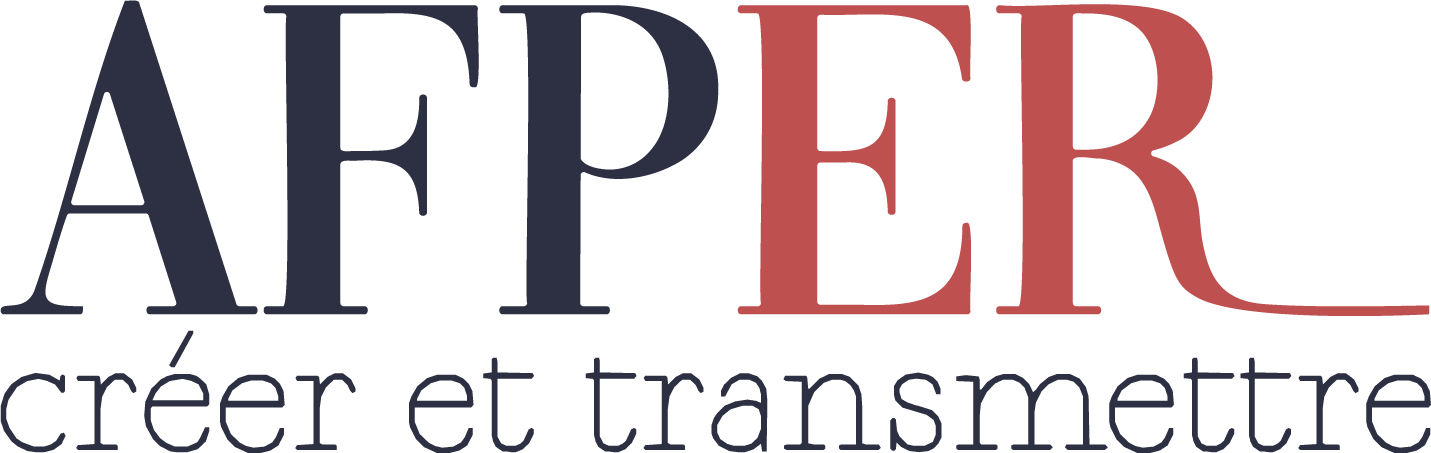 Anthropocène
« Un terme scientifique qui indique l’entrée du système Terre dans une nouvelle période géologique »
WALLENHORST N., 2020, La vérité sur l’Anthropocène, Paris, Le Pommier, 120 p
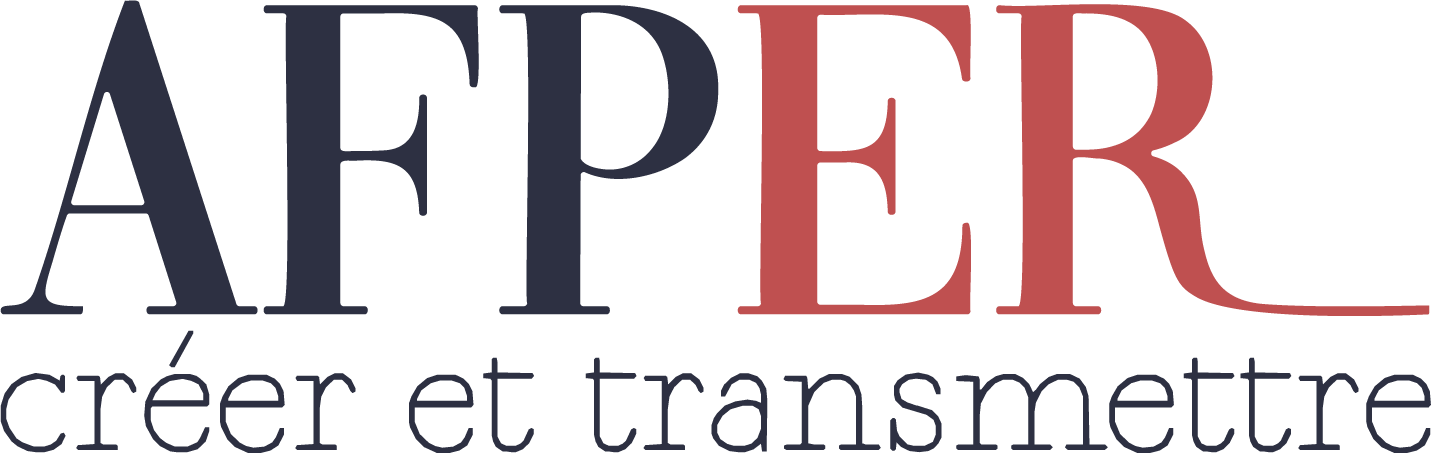 De quoi l’anthropocène est-il le nom ?
Pratiques culturelles, politiques, sociales …
SHS
Consensus ➨ Dissensus
Système Terre
Géosciences
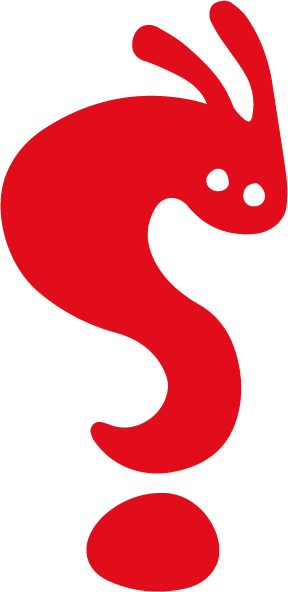 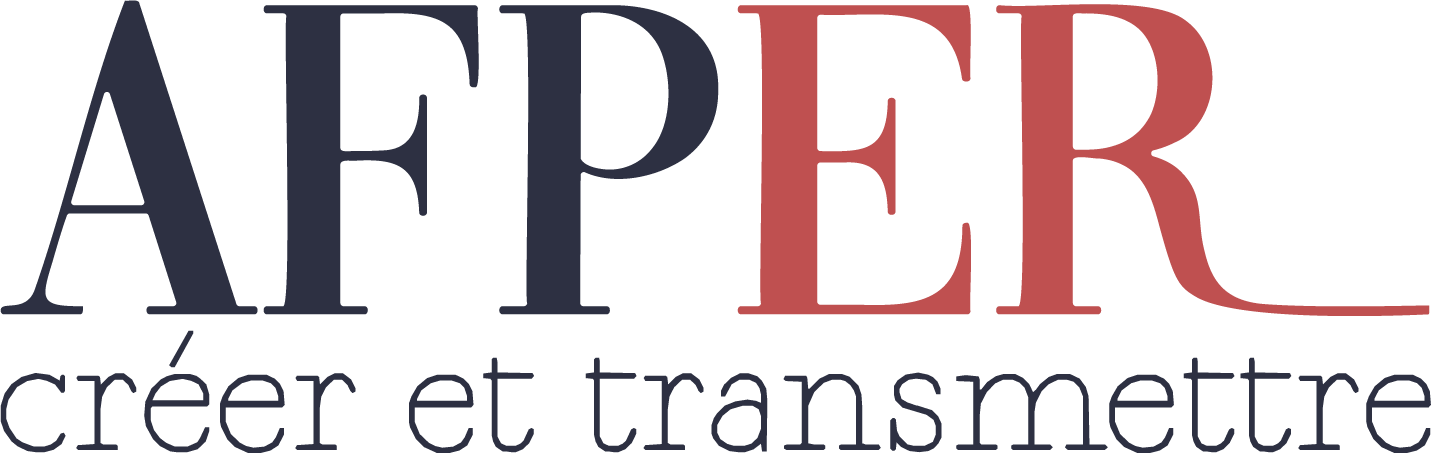 Comment articuler éducation formelle et informelle avec cet emboîtement ?
4
Pratiques culturelles, politiques, sociales
4
Quels choix
scientifiquement fondés et démocratiquement délibérés et arbitrés ?

3
Ce qui fait un savoir stabilisé, ce qui fait débat, ce qui est force de proposition

1+ 2
Des savoirs stabilisés, il n’y a aucune place à l’opinion, au débat d’idées,  mais un effort colossal d’appropriation
3
SHS
2
Système Terre
1
Géosciences
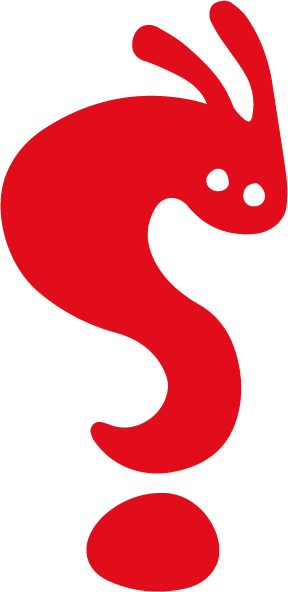 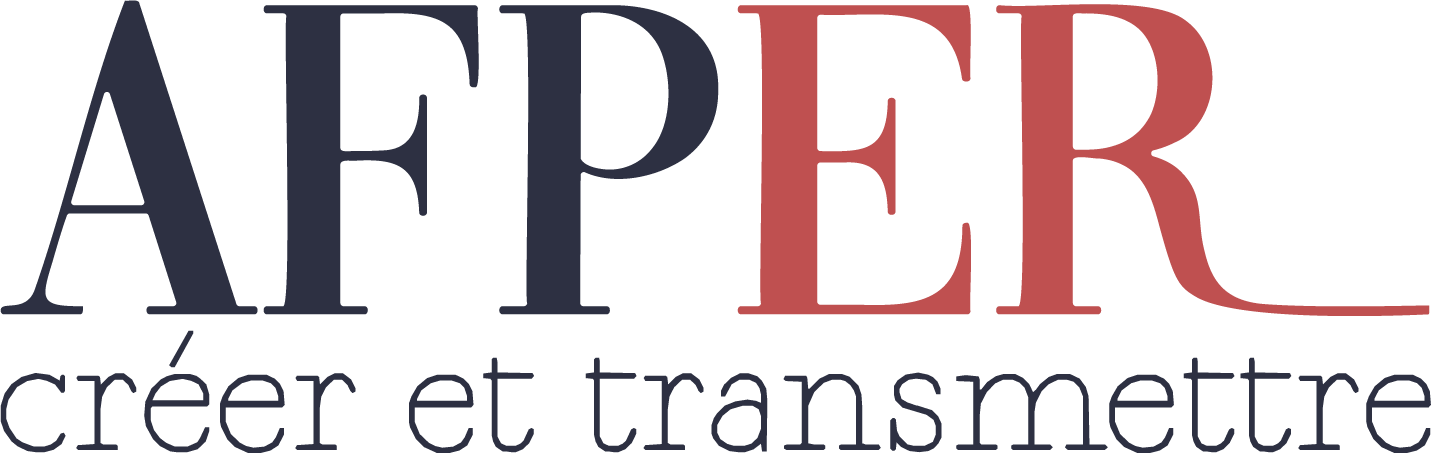 Éduquer en anthropocène

Climat, environnement, nature, développement durable, ? 
Quels mots pour quelle littératie des élèves ? 
Quelle formation des enseignants ?
Quelle échelle d’action : classe, établissement, territoire, académie
Savoirs, compétences, posture, savoir-faire, savoir-être
Quel état de l’art ? 
Quelle cartographie des acteurs, initiatives en France et à l’international ?

Sciences de la vie, de la Terre et de l’atmosphère 
+
Sciences humaines et sociales
+
Pratiques citoyennes, culturelles et sociales
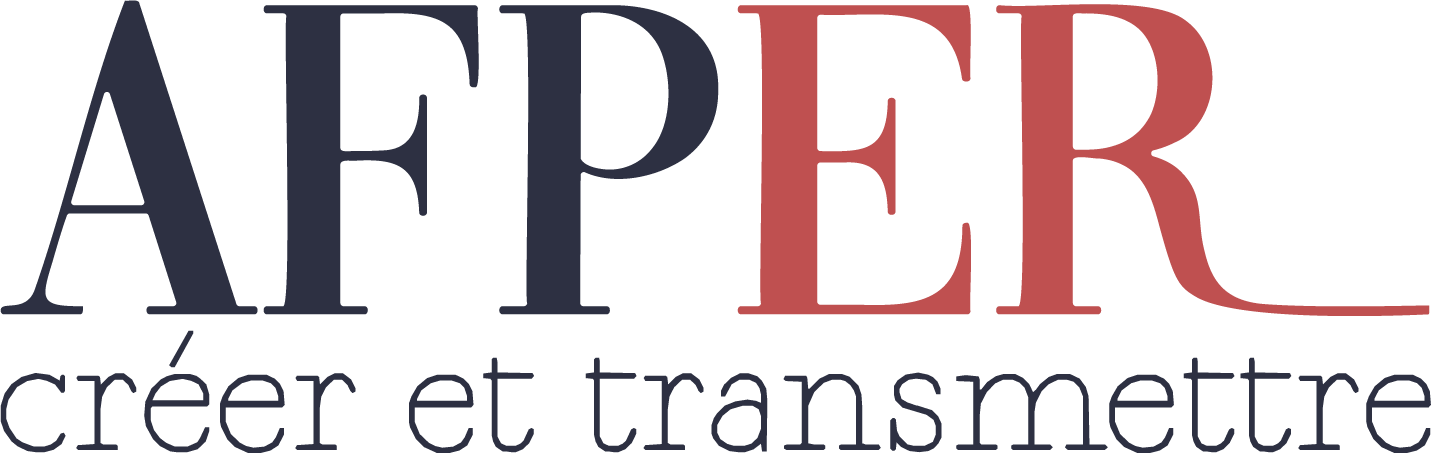 Education à, en, pour …
À ?
La famille des éducations “à” : Pour quel résultat ?
à l’environnement
au développement durable
à l’alimentation, à la citoyenneté, à la laïcité, etc.
Pour ?
acception empreinte de choix sociaux, philosophiques, politiques, etc.
Anthorpocène comme futur 
préparer les jeunes à partir d’une prospective
En ?
inscription dans une ère au sens scientifique 
approche micro, méso et macro de l’éducation à l’heure des enjeux climatiques
des interfaces éducation/recherche vers une dimension d’engagement
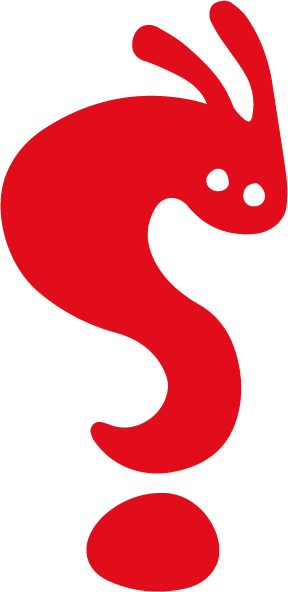 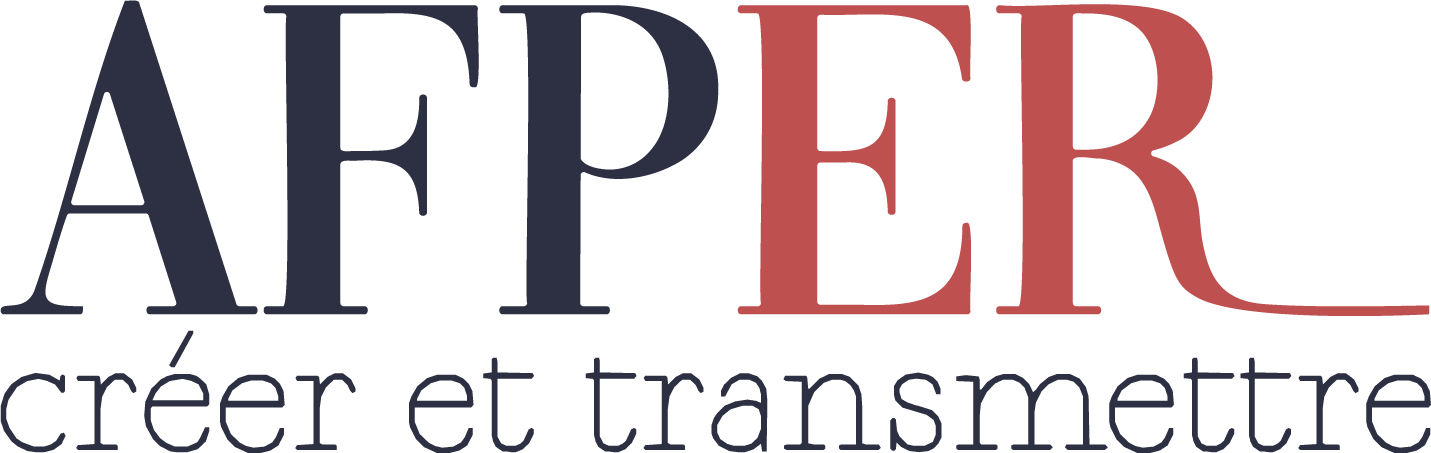 Éduquer en anthropocène
“Rompre avec une forme de divorce entre les sciences de la nature d'un côté et puis les sciences de la culture ou de la société, des sociétés, de l'autre.
Il faut donc essayer à toute force de repenser justement cette articulation entre histoire de la nature et histoire des sociétés humaines.”

Stéphane VAN DAMME
MOOC Éduquer en anthropocène 2021
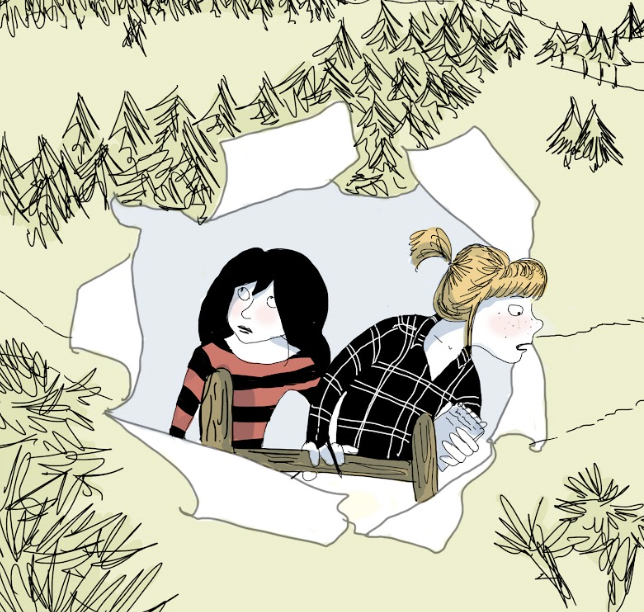 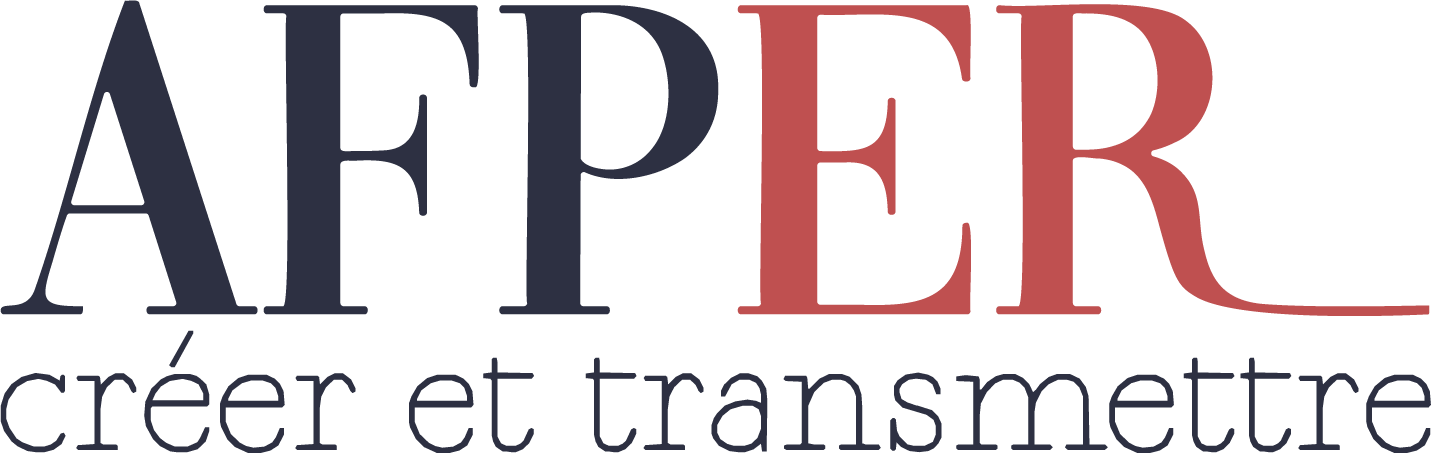 Approche interdisciplinaire ?
2000 Le mot Anthropocène forgé par Paul J. Crutzen
2009 sous-groupe de stratigraphie du Quaternaire de la Commission internationale de la stratigraphie créé Groupe de travail pour l'Anthropocène

“Rompre avec une forme de divorce entre les sciences de la nature d'un côté et puis les sciences de la culture ou de la société, des sociétés, de l'autre. Ce partage, ça a été rappelé par cet historien indien, professeur à l'Université de Chicago, Dipesh Chakrabarty, il y a à peu près une vingtaine d'années maintenant, c'est vraiment l'idée que, au 18e siècle il y a cette séparation entre ceux qui vont faire l'histoire de la nature, donc qui vont continuer dans le sillage de l'histoire naturelle, qui vont s'occuper d'êtres naturels donc. 
Donc on a cette séparation qui va devenir très, très étanche avec des méthodes très différentes du côté de l'histoire de la nature, de l’histoire naturelle et des sciences de la nature, à côté, qui justement tournaient autour de la modélisation“
“l'un des diagnostics posés par l'anthropocène c'est de dire que cette séparation est un des problèmes, en fait, et qu'il faut donc essayer à toute force d'essayer de repenser justement cette articulation entre histoire de la nature et histoire des sociétés humaines.”
Stéphane Van Damme
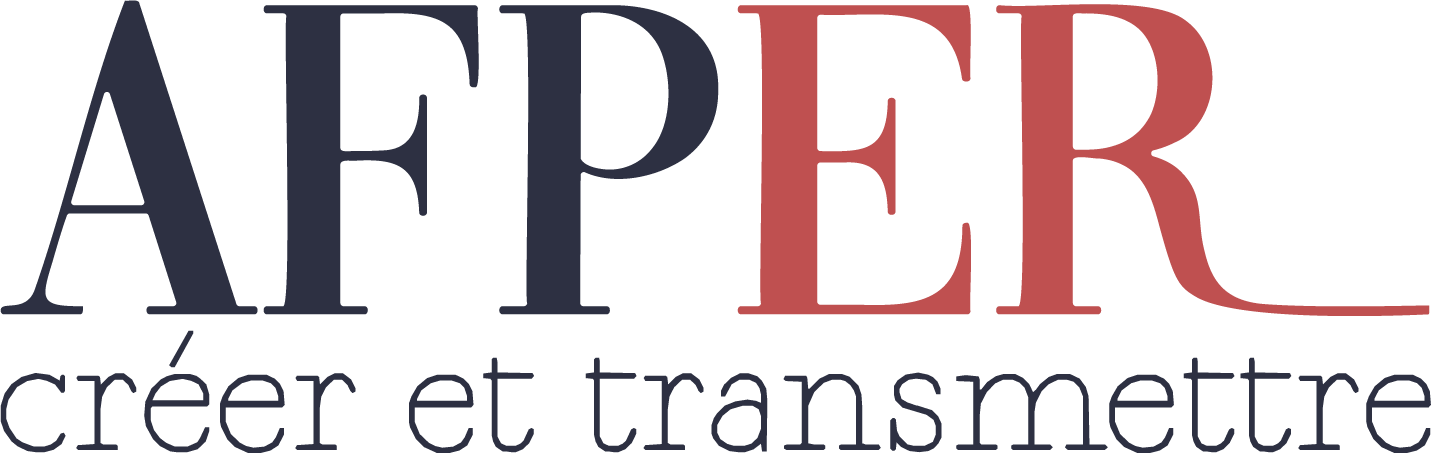 Typologie des éducation à l’environnement (L. Sauvé ; 2008)
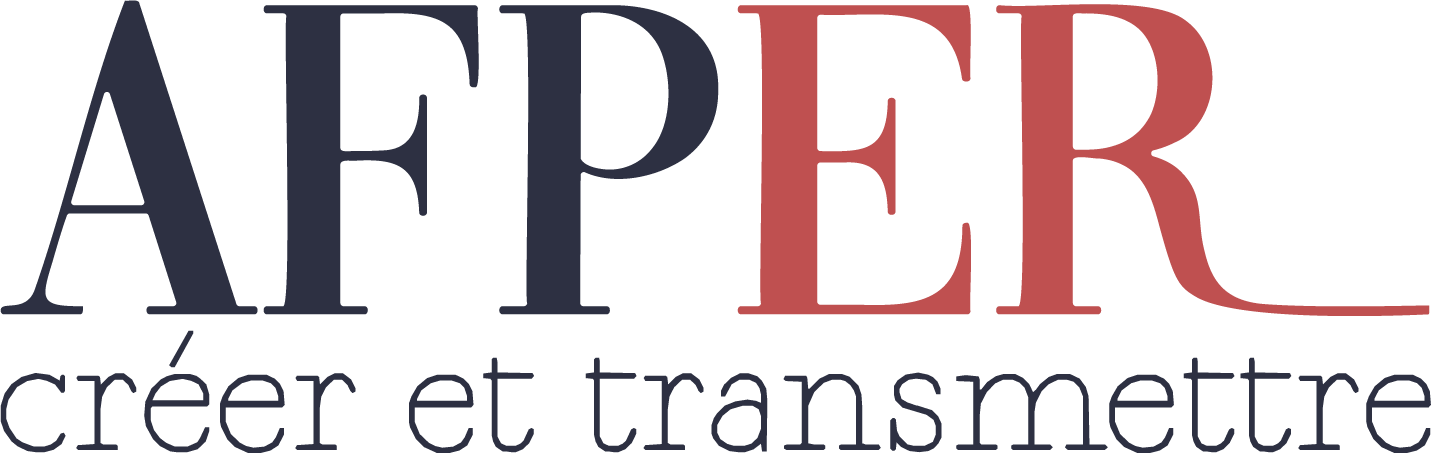 Les tensions à l’oeuvre (1) : effets générationnels ?

La génération climat ou génération anthropocène existe-t-elle ?

L’éco-anxiété existe-t-elle ?
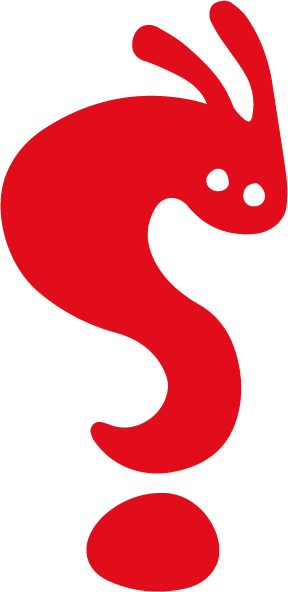 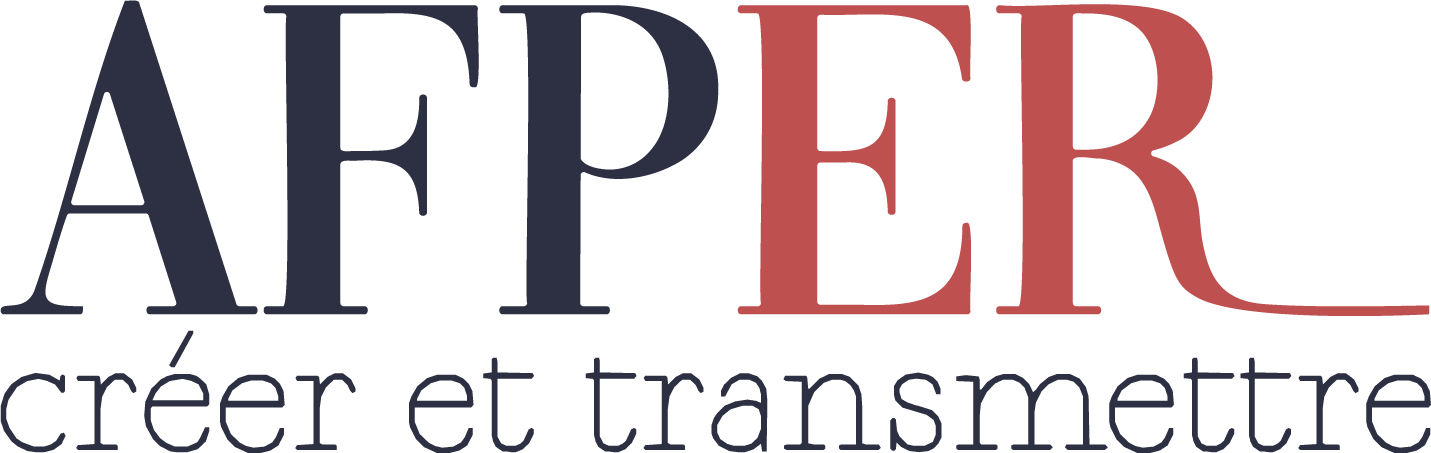 La génération climat ou génération anthropocène existe-t-elle ?
Travaux du Collectif Quantité Critique, groupe de chercheurs soiologues sous la direction de Yann Le Lann (université de Lille)
Travaux de Laelia Benoit, pédopsychiatre
Etude UNICEF
1/ Pas d’effet générationnel
2/ Forte continuité socio-économique
3/ Formes de mouvements de contestation peu inclusives socialement
4/ Chiasme entre lycéens “littéraires” et lycéens “scientifiques”
5/ Interrogation sur la validité scientifique du terme “écoanxiété” et sa distribution planétaire
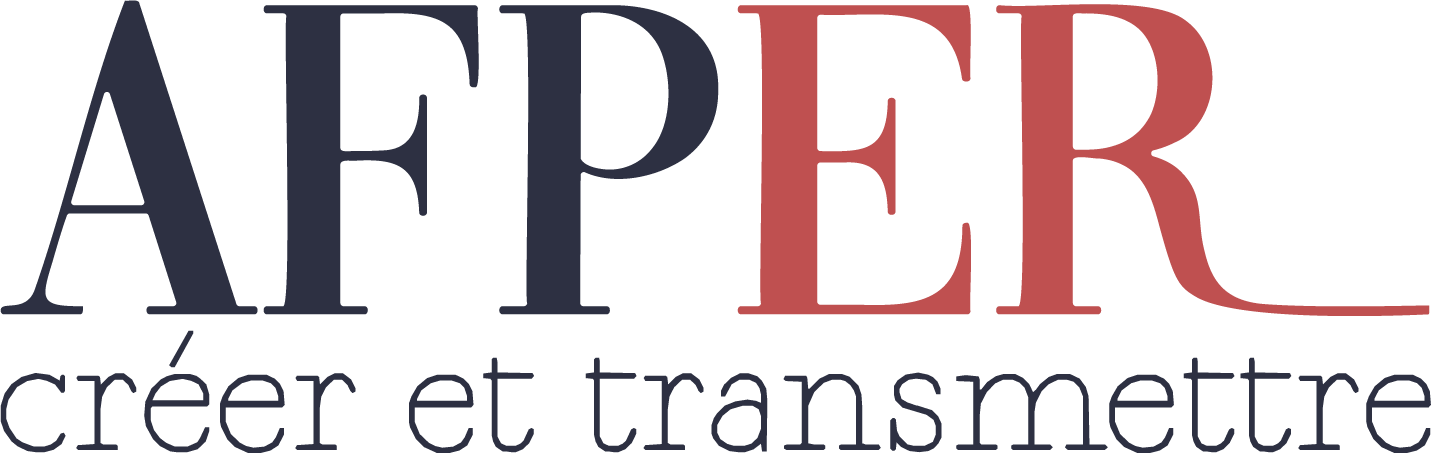 Les tensions à l’oeuvre (2) : Éduquer ou militer ?

Entre mission émancipatrice et critique de l’école et finalités écologiques

La temporalité de la pression sociale et climatique n’est pas la temporalité des apprentissages

Quel prix pour l’instrumentalisation, même à des fins nobles ?
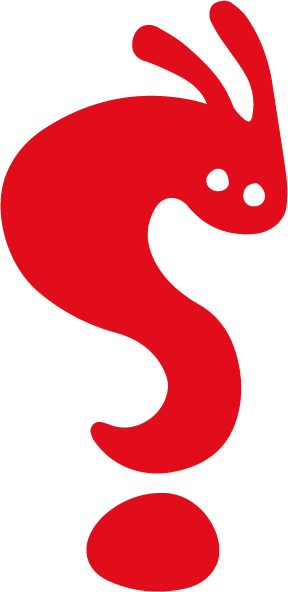 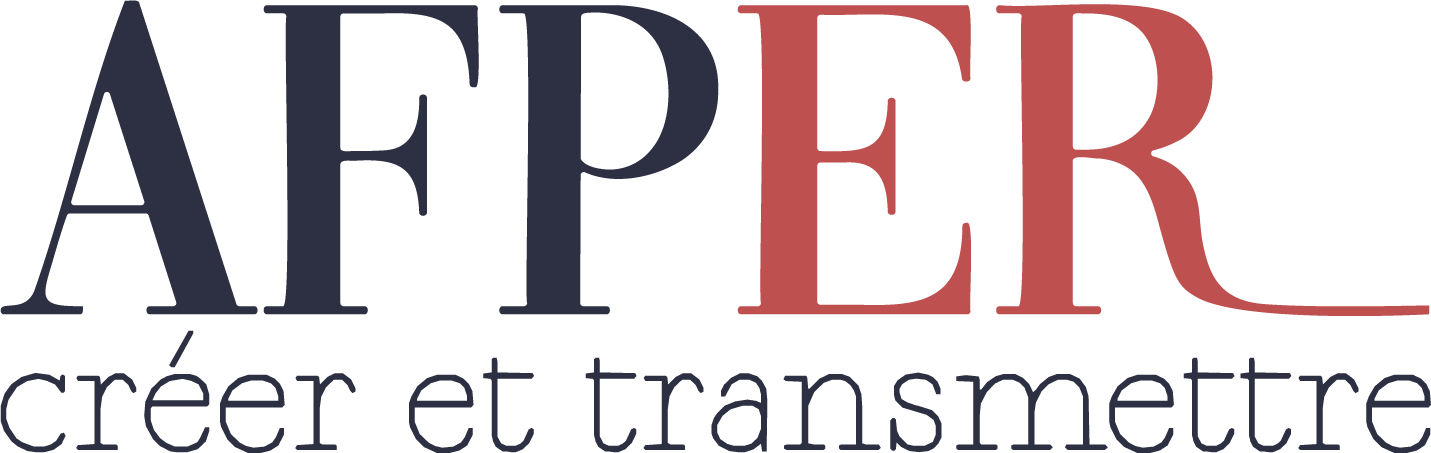 Les tensions à l’oeuvre (3) : Ici et ailleurs

Où sont les frontières actuelles de l’Anthropocène ?

La violence lente, invisible : difficulté des mobilisations
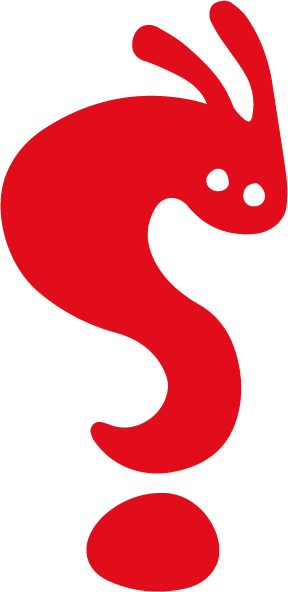 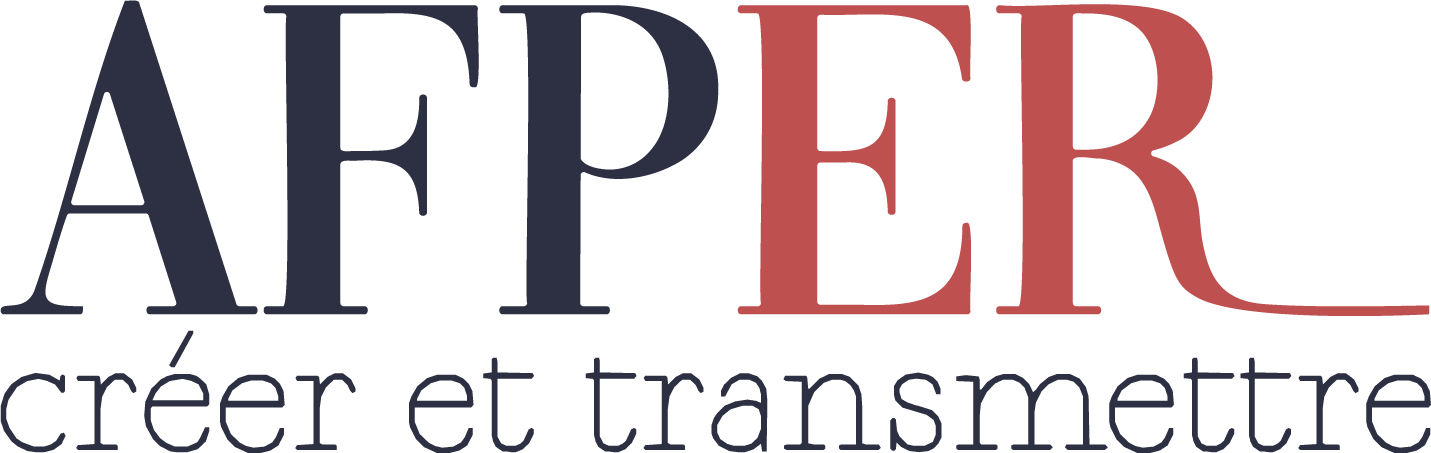 Des controverses au réel : cartographions le terrain !

Un foisonnement de référentiels à l’attention des apprenants et des éducateurs

En France (initiatives mixtes, académiques, institutionnelles, etc.)
En Europe : les Green Comp
à l’international
OIG : UNESCO, ONU
ONG

🚩Beaucoup de compétences dites “transversales” “soft skills” “citoyennes”
🚩Littératie présupposée et non explicitée
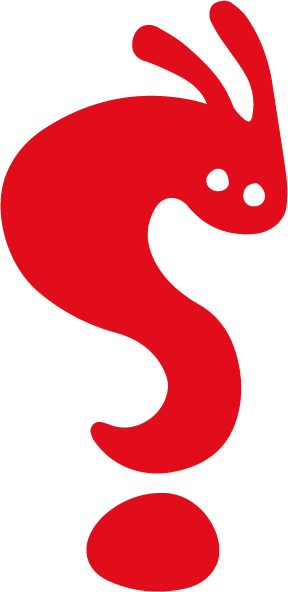 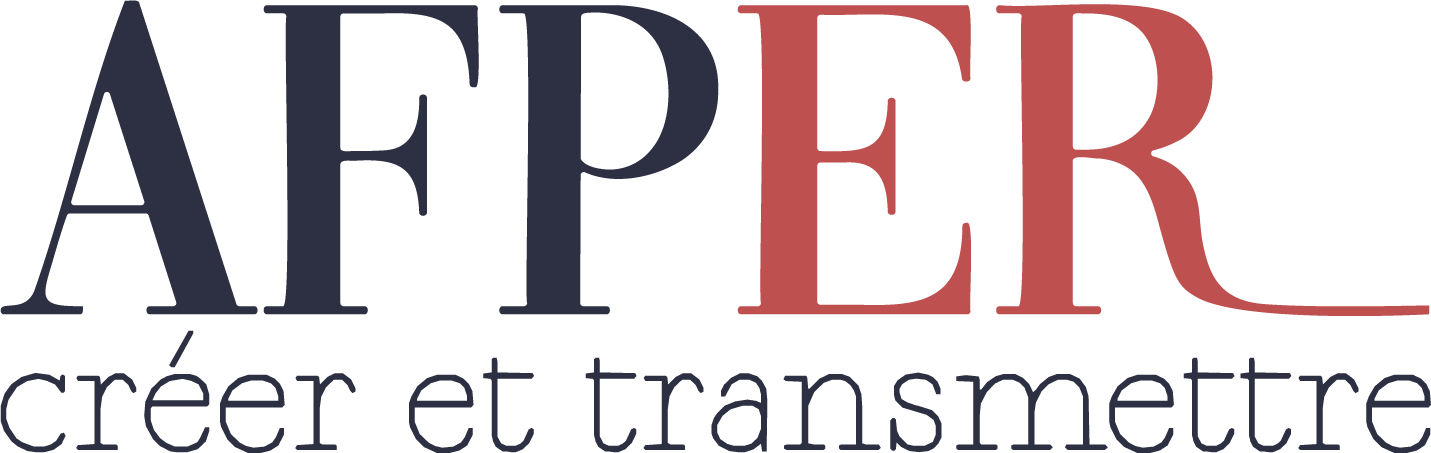 Des controverses au réel : Cartographions le terrain !
Exemples d’initiatives académiques


1/ En France
AcclimaTerra
Office for Climate Education
Savanturiers-Ecole de la Recherche
Ecole urbaine de Lyon et l’Ecole de l’Anthropocène

2/ A l’international
Seeds of a Good Anthropocene (McGill University Canada, Stockholm University Sweden and Stellenbosch University South Africa)
University College London (UCL) Anthropocene (Londres)
Youth Climate Lab (Ottawa)
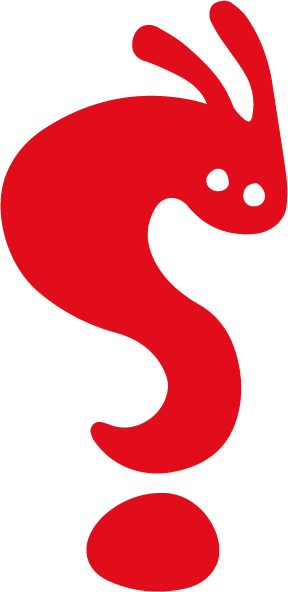 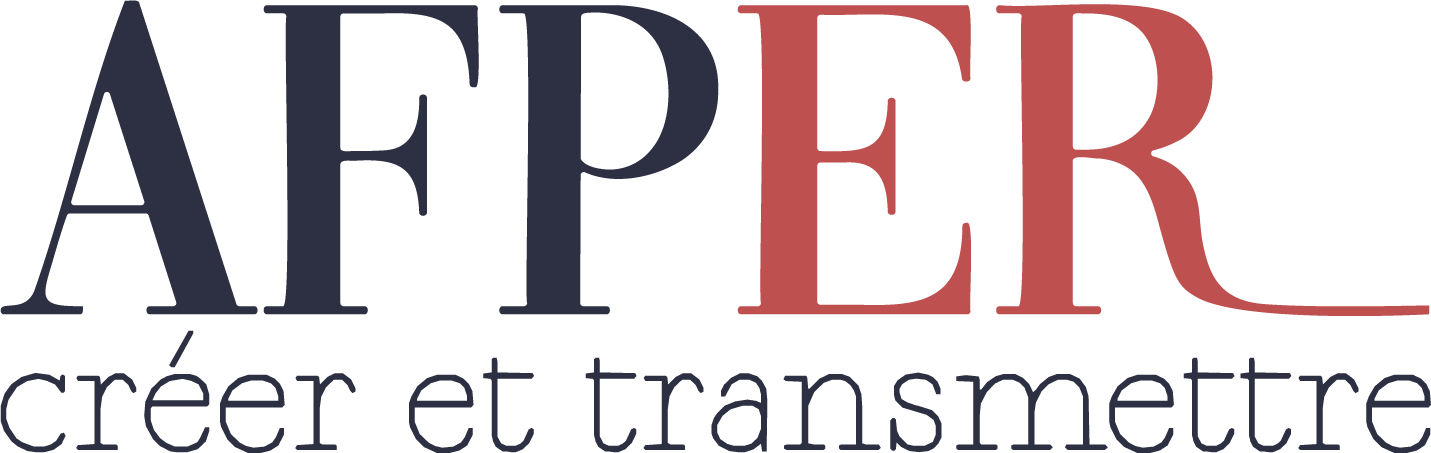 Des controverses au réel : Cartographions le terrain !

Des lieux muséaux
Museum for Climate Actions
Anchorage Museum
The Anthropocene Project
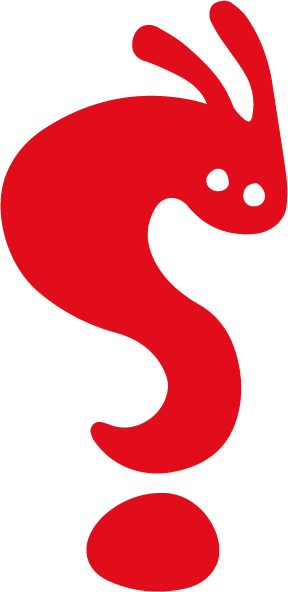 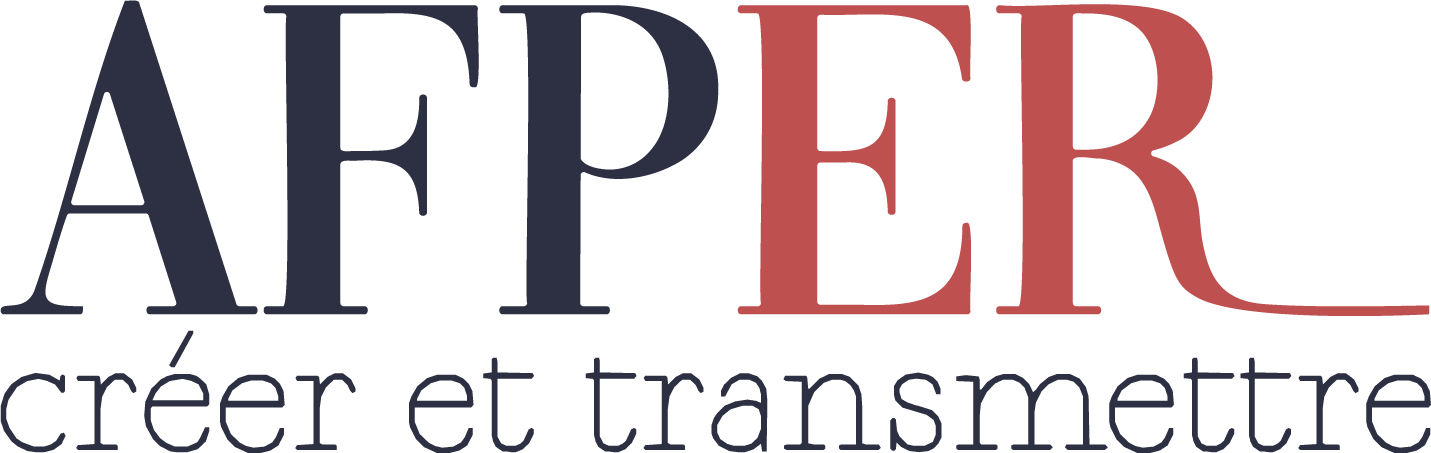 Des controverses au réel : Cartographions le terrain !
FOCUS EDUCATION

https://theanthropocene.org/education/
The Anthropocene Curriculum
The Anthropocene Education Program 
Ecole urbaine de Lyon - Etudes Urbaines Anthropocènes - Projet : anthropocène 2050
ClimatTicTac
Lycée en transitions
Profs en transition
Projet Tiers-Lab au sein de l’incubateur académique M’L@B
Fondation pour l’éducation à l’environnement
The Open School Project : Vilnius 
Classe Dehors
Académie du climat
https://sgp.undp.org/ : cartographie ONU des initiatives climatiques mobilisant les jeunes autour du globe
https://artistsandclimatechange.com/organizations/ Cartographie internationale des initiatives art / climat
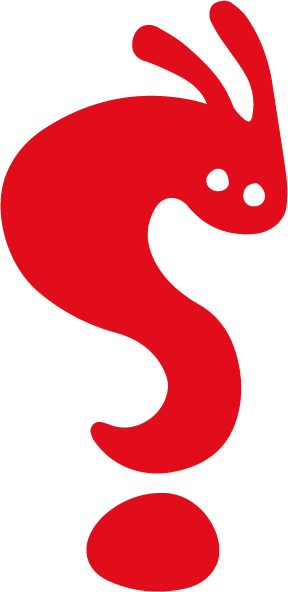 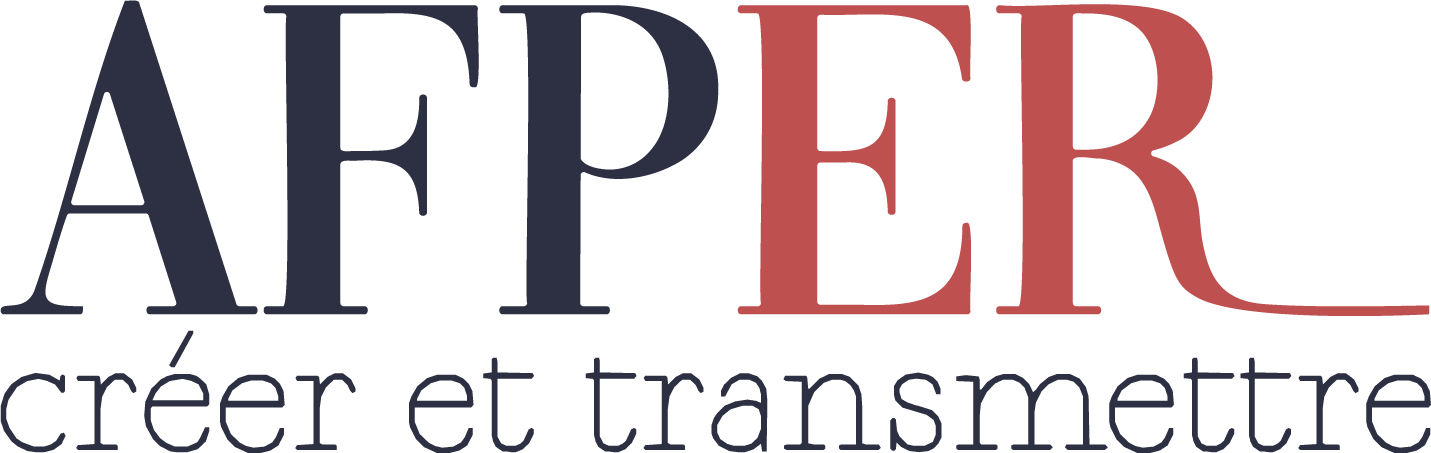 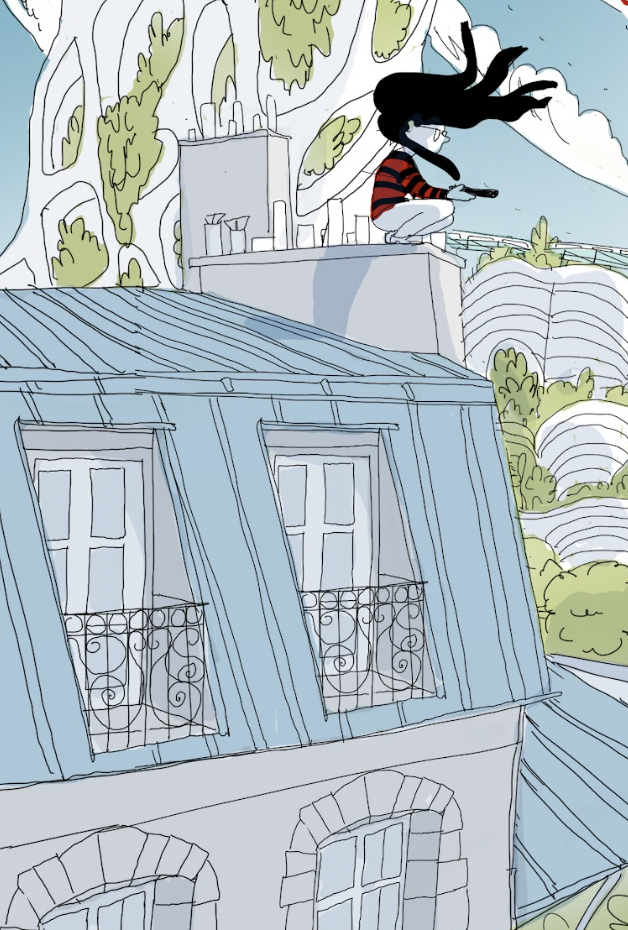 Éduquer en Anthropocène
Quelques exemples concrets
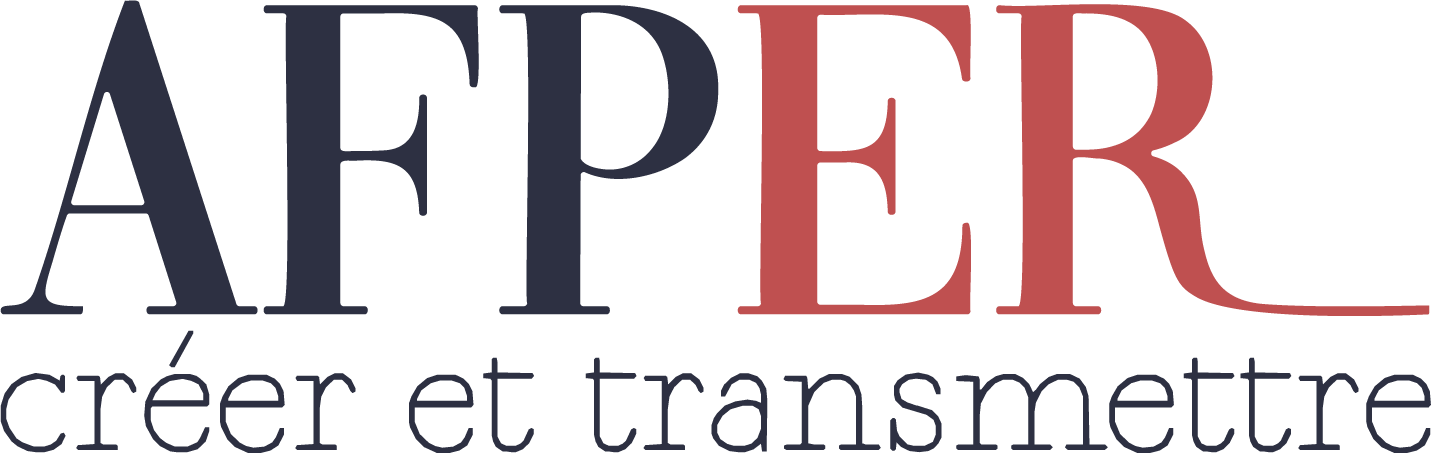 Accompagnement R&D pédagogique : 
pour le climat, entre l’Education nationale et un tiers-lieu
Exemple : Académie du Climat
Objectifs du partenariat Académie du Climat / LPI-Savanturiers
Étudier le modèle pédagogique de l’Académie
Emettre des recommandations pour une phase ultérieure d’évaluation
Co-construire des outils de travail
Passeport Climat pour les jeunes
Référentiel Médiateur Climat
Charte pédagogique de l’Académie
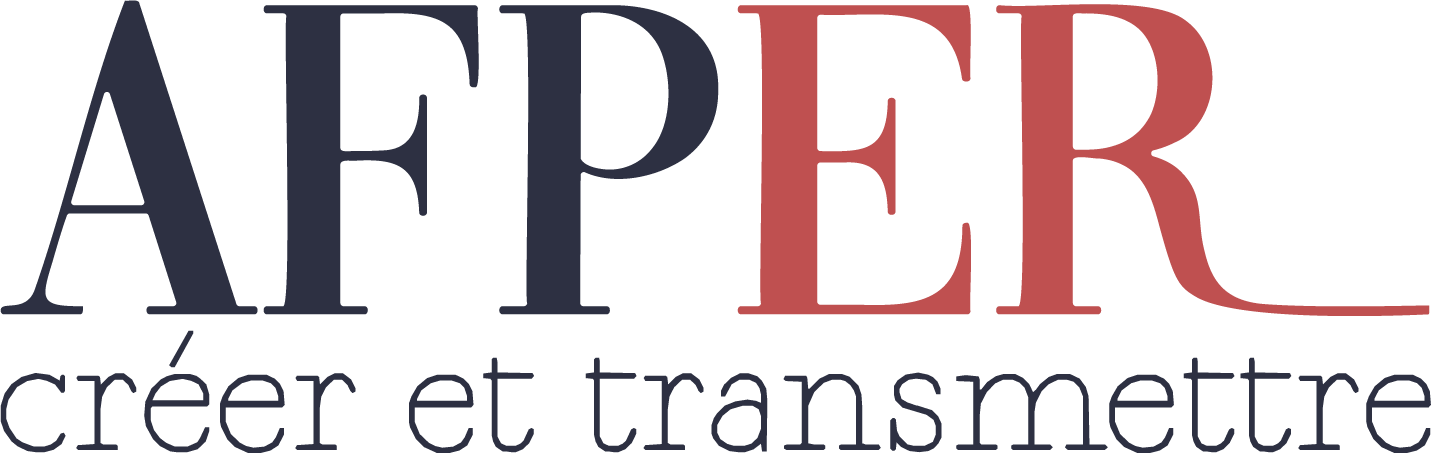 Exemples de projet Savanturiers
Habeebee
Les élèves expliquent ici 

La ville durable 
les collèges Iqbal Massih et Joliot-Curie
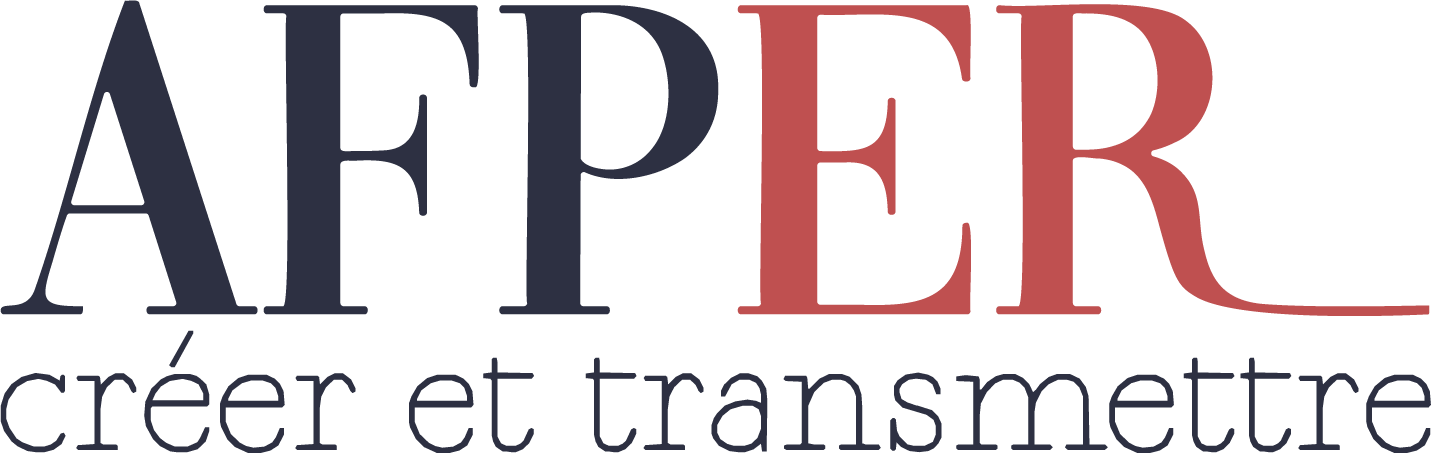 Sélection de ressources et formation
Ressources
Hackaton du Développement durable
Dossier Justice climatique et boîte à outils justice climatique


MOOC anthropocène 

Page dédiée sur site Savanturiers
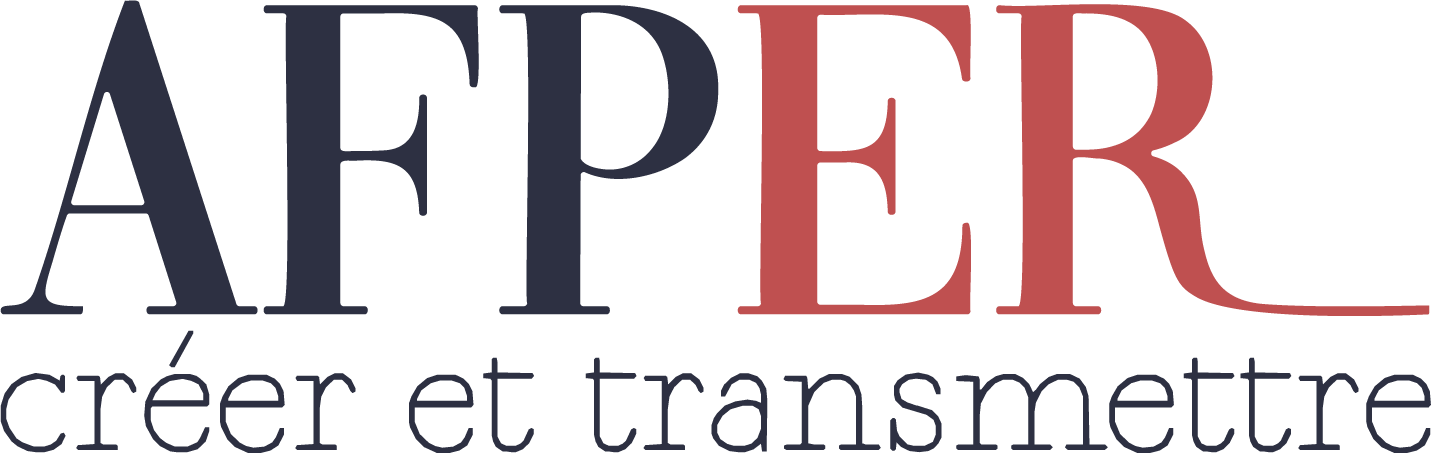 Focus Justice Climatique
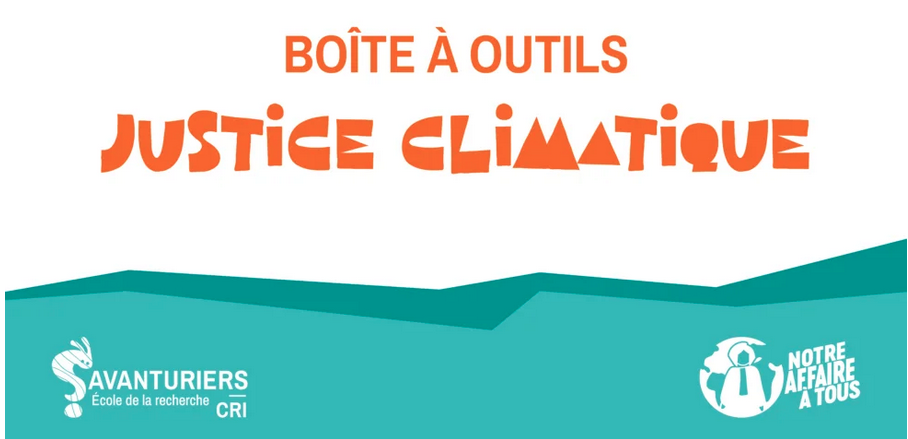 Les Savanturiers et Notre Affaire à Tous s’associent pour créer la Boîte à Outils Justice Climatique
Objectif  

Accompagner enseignants et éducateurs pour traiter de la question de la justice climatique en adoptant la démarche d’éducation par la recherche.
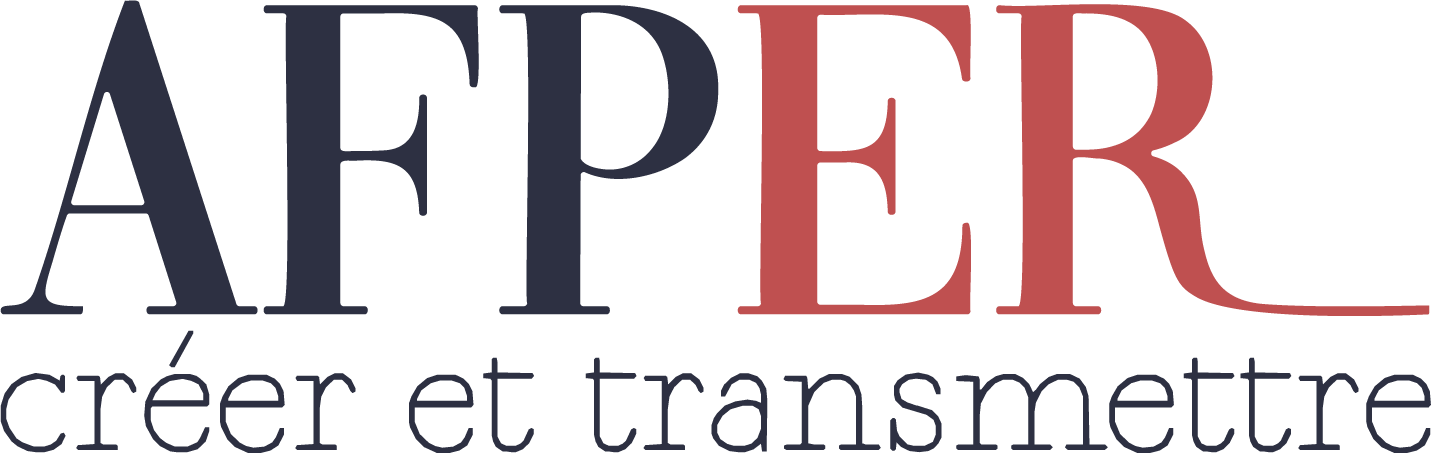 Focus Justice Climatique
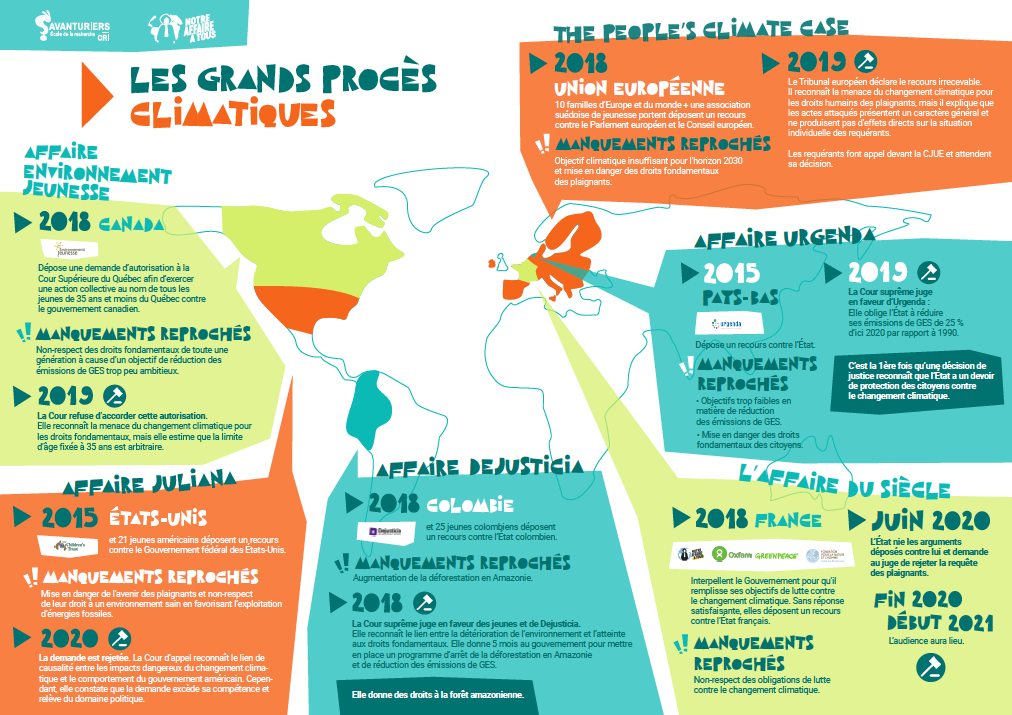 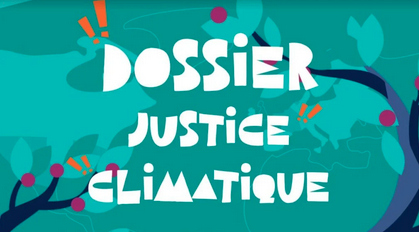 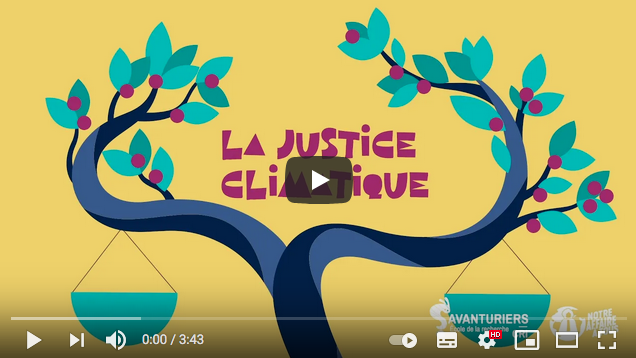 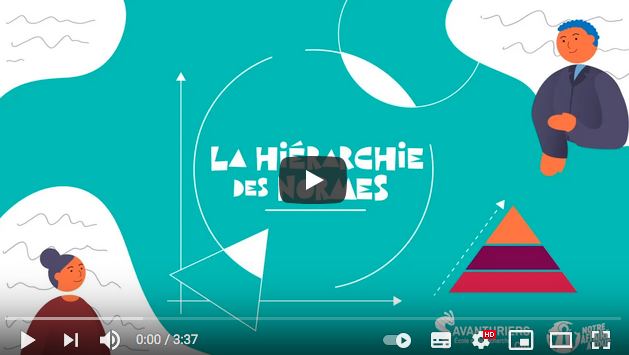 9 fiches thématiques sur la justice climatique et le droit de l’environnement
Deux vidéos sur la hiérarchie des normes et la justice climatique
Une infographie sur les grands procès climatiques dans le monde
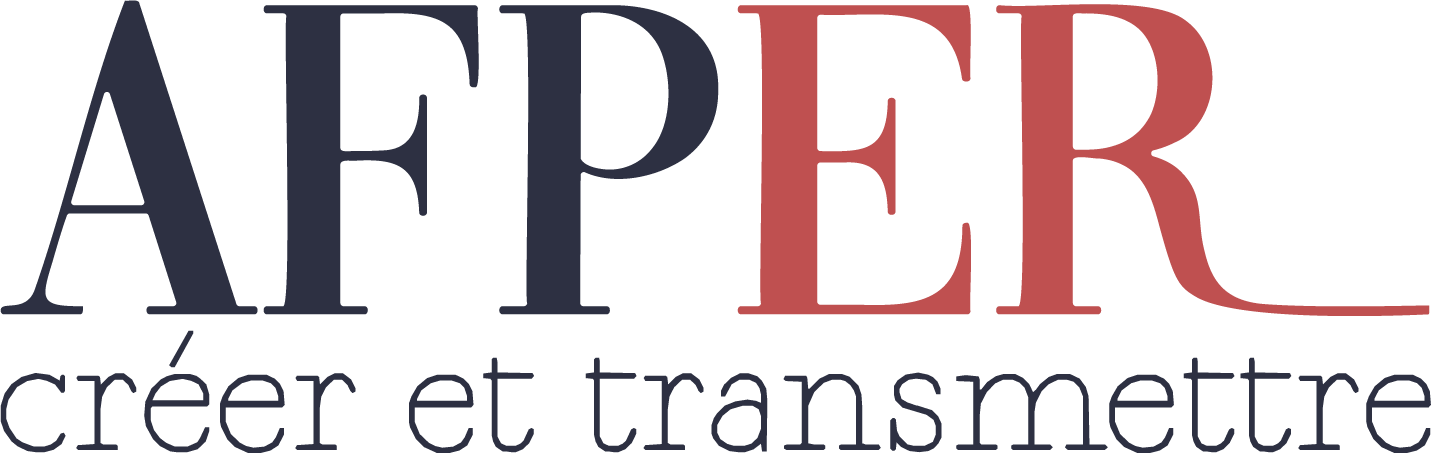 Boîte à outils JUSTICE CLIMATIQUE
Comprendre et agir pour la justice climatique
en partenariat avec Notre Affaire à Tous
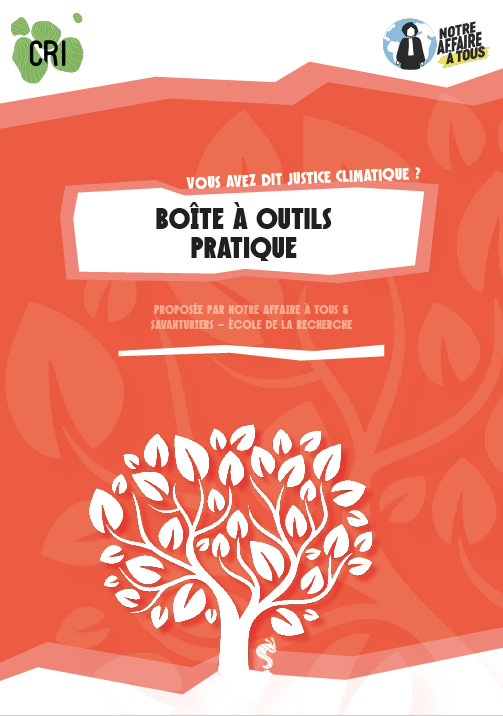 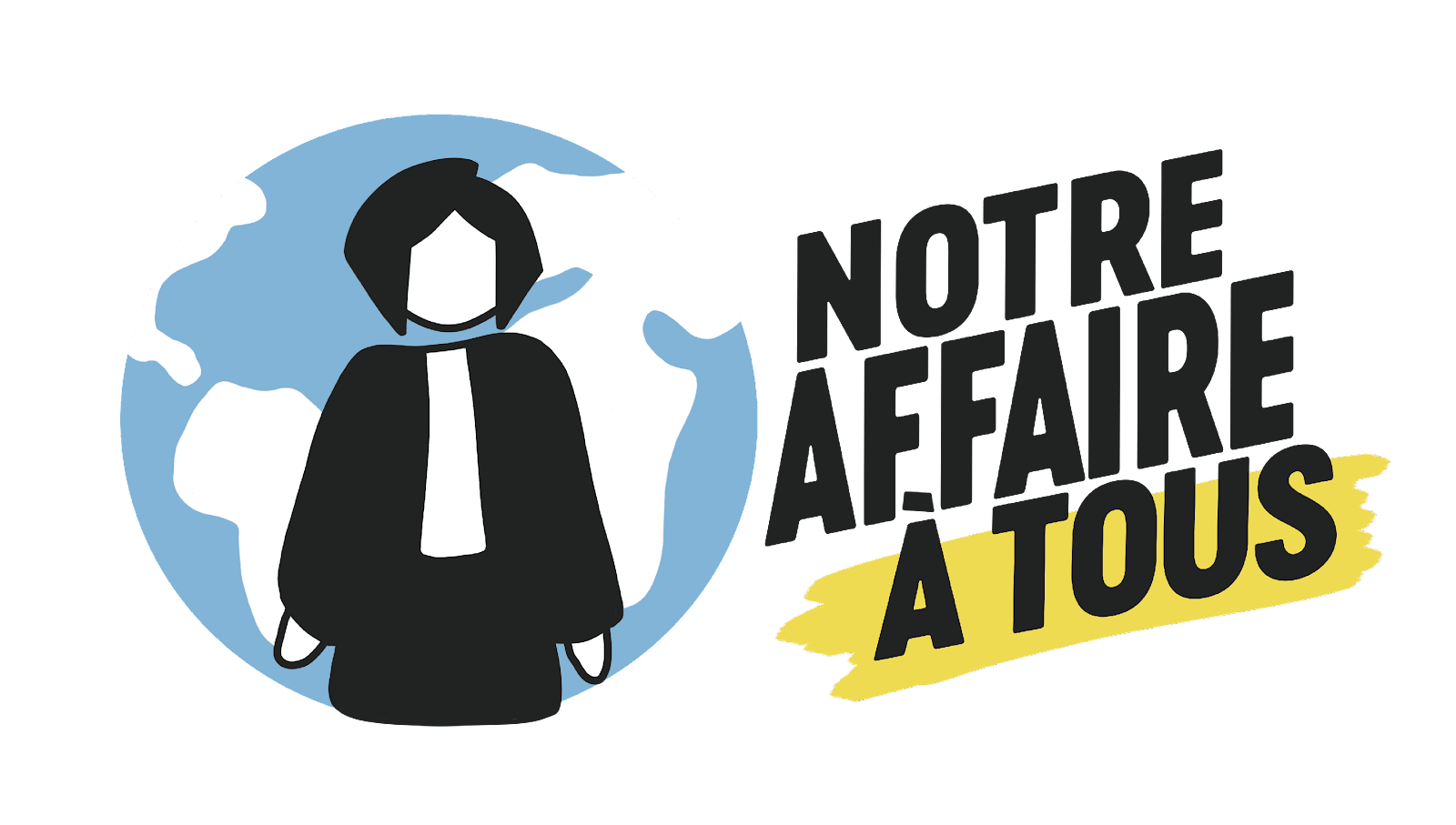 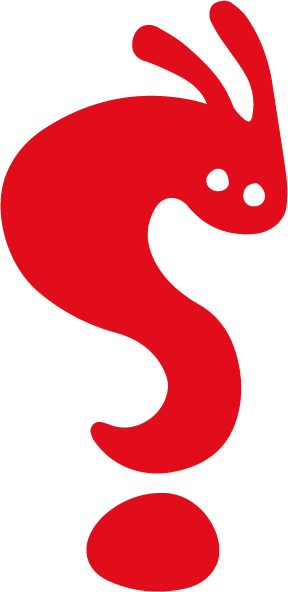 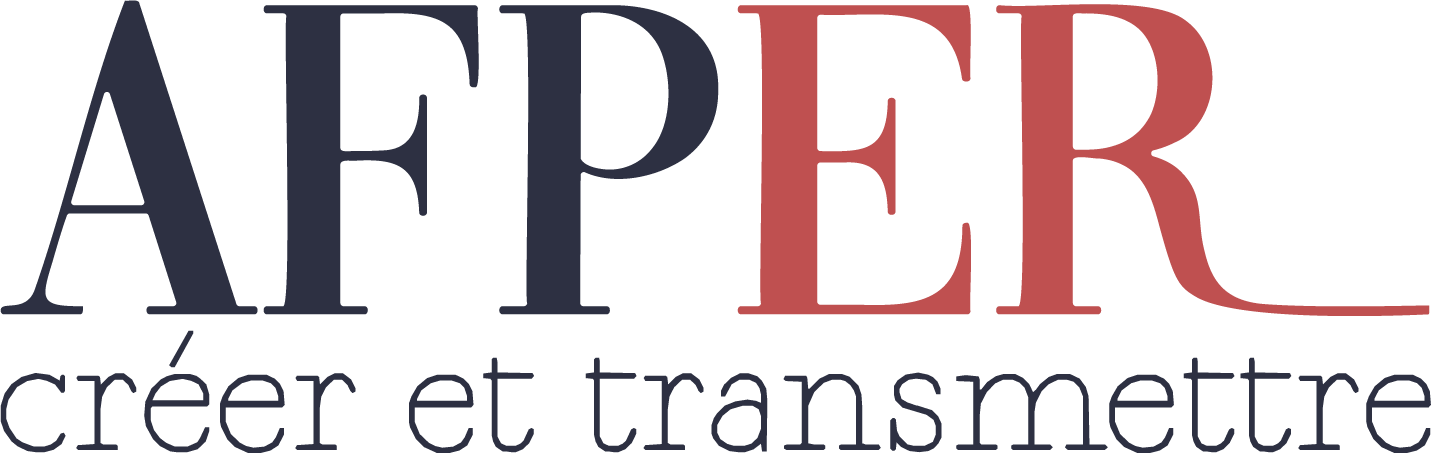 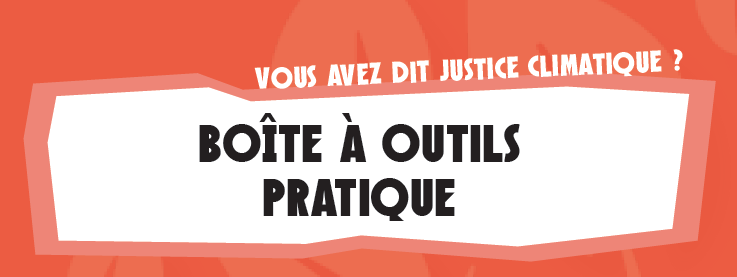 Objectif 
Proposer des activités ludiques, porteuses de solutions et d’espoir
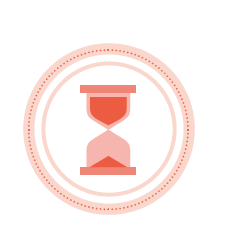 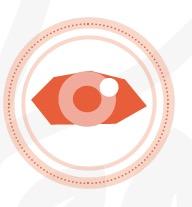 5 fiches d’activités pratiques 

Les objectifs et prérequis
Le matériel, la durée, le nombre d’élèves…
La description de l’activité
Des exemples
Des ressources pour aller plus loin
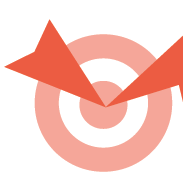 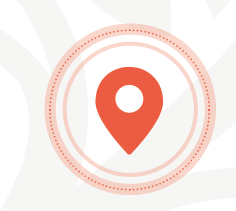 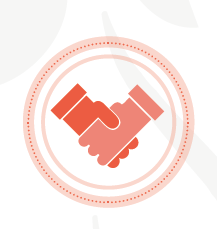 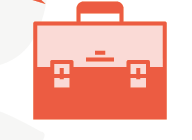 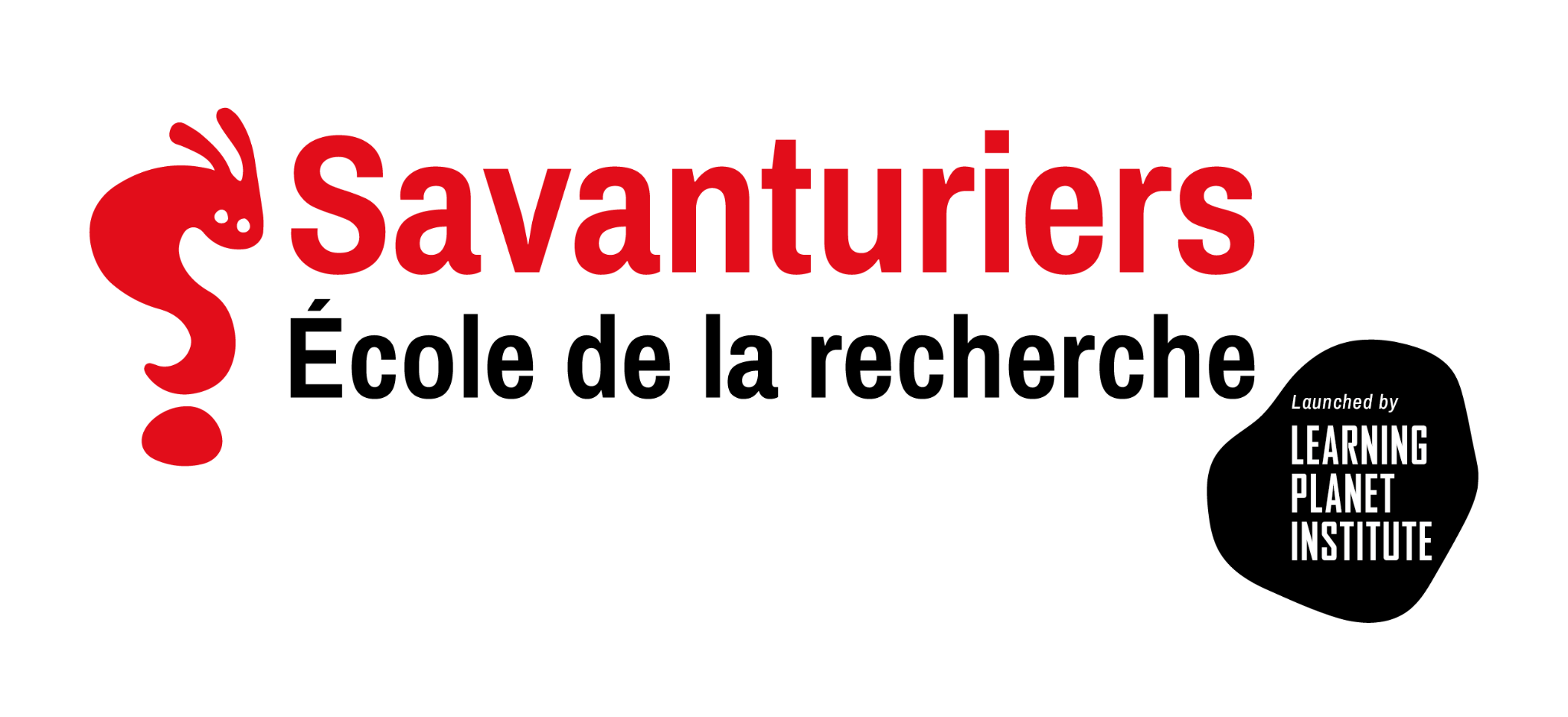 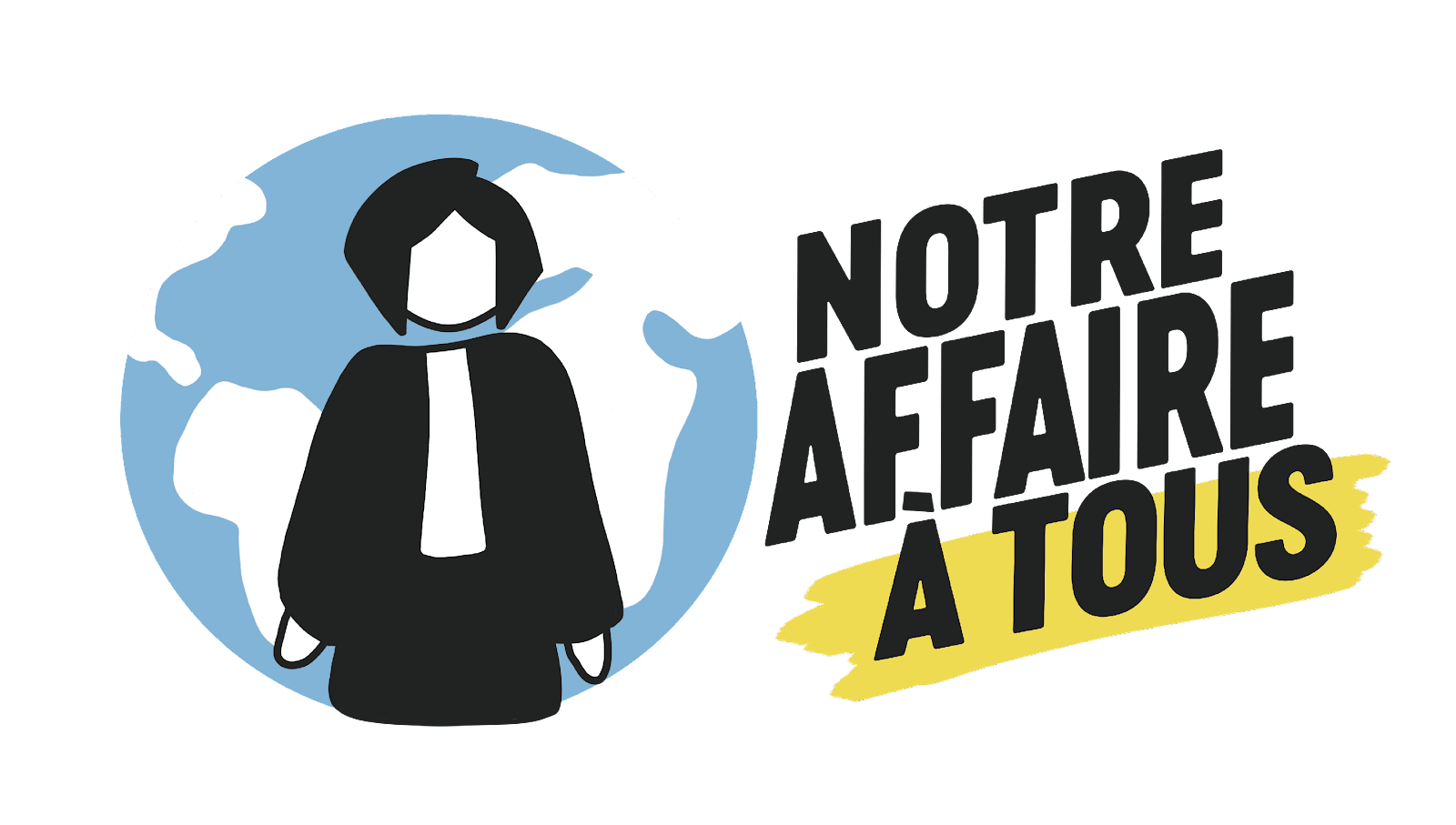 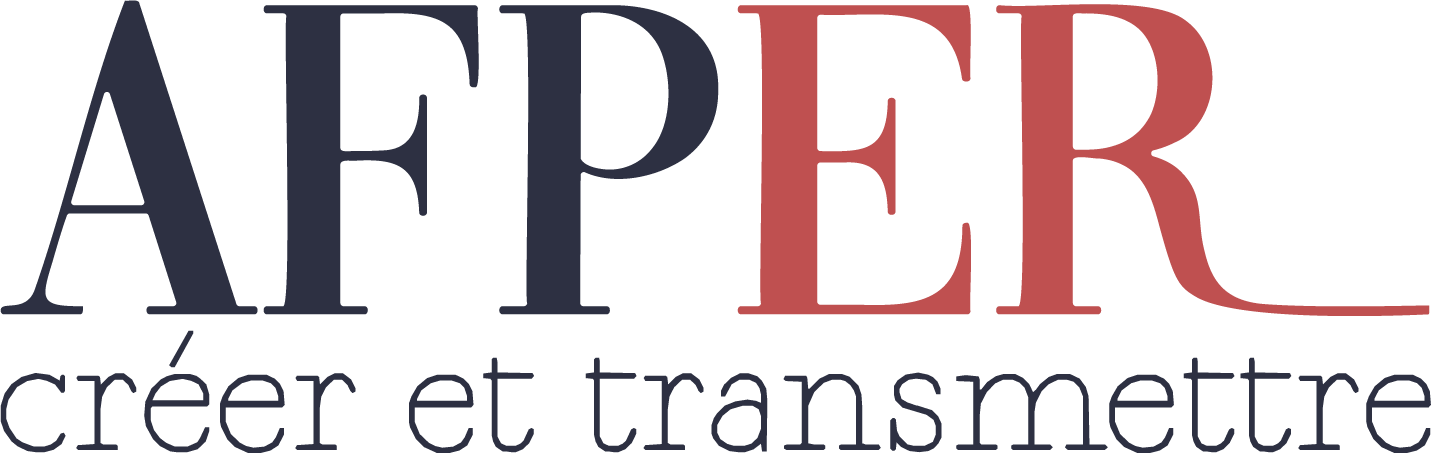 La boîte à outils pratiques
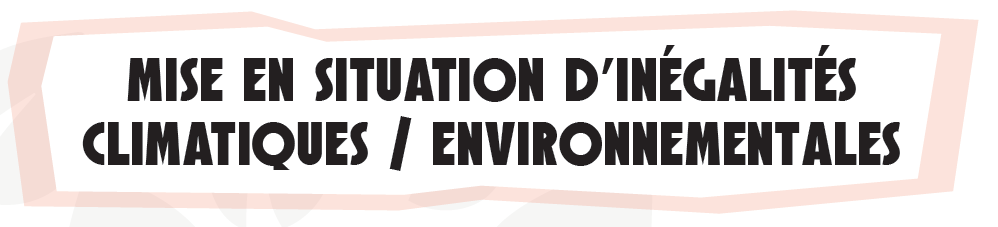 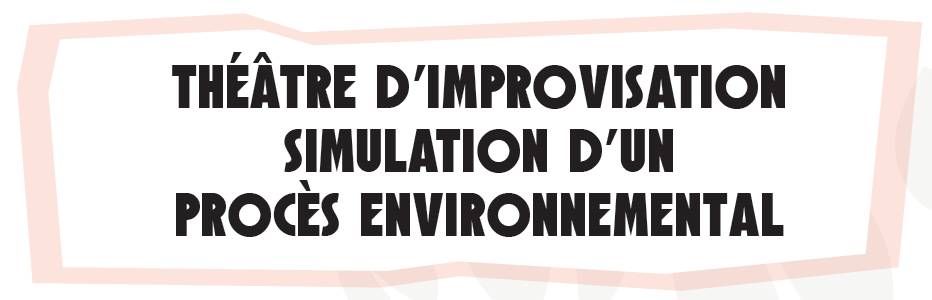 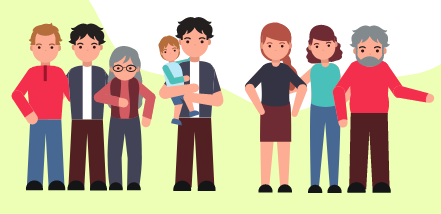 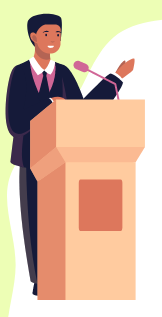 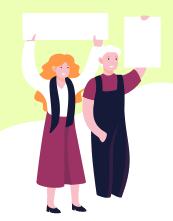 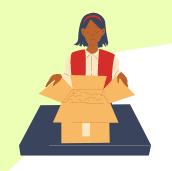 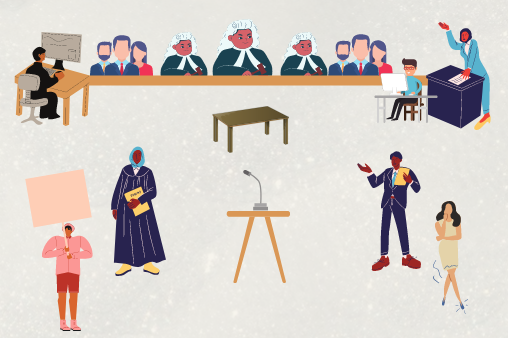 Ex. Implantation d’une plateforme logistique sur un territoire

Les acteurs :  Habitants, élus, employés, entreprises, etc.
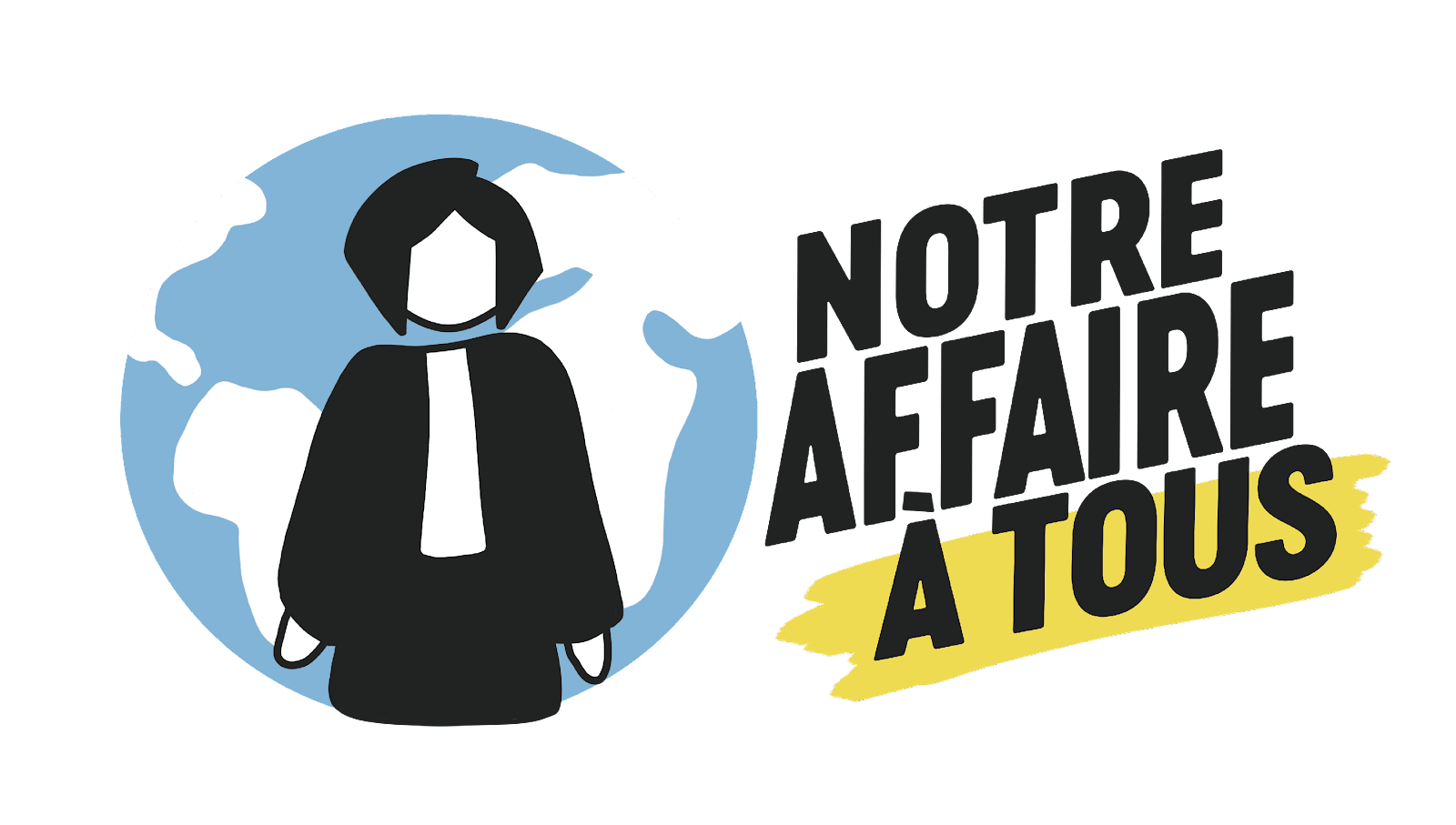 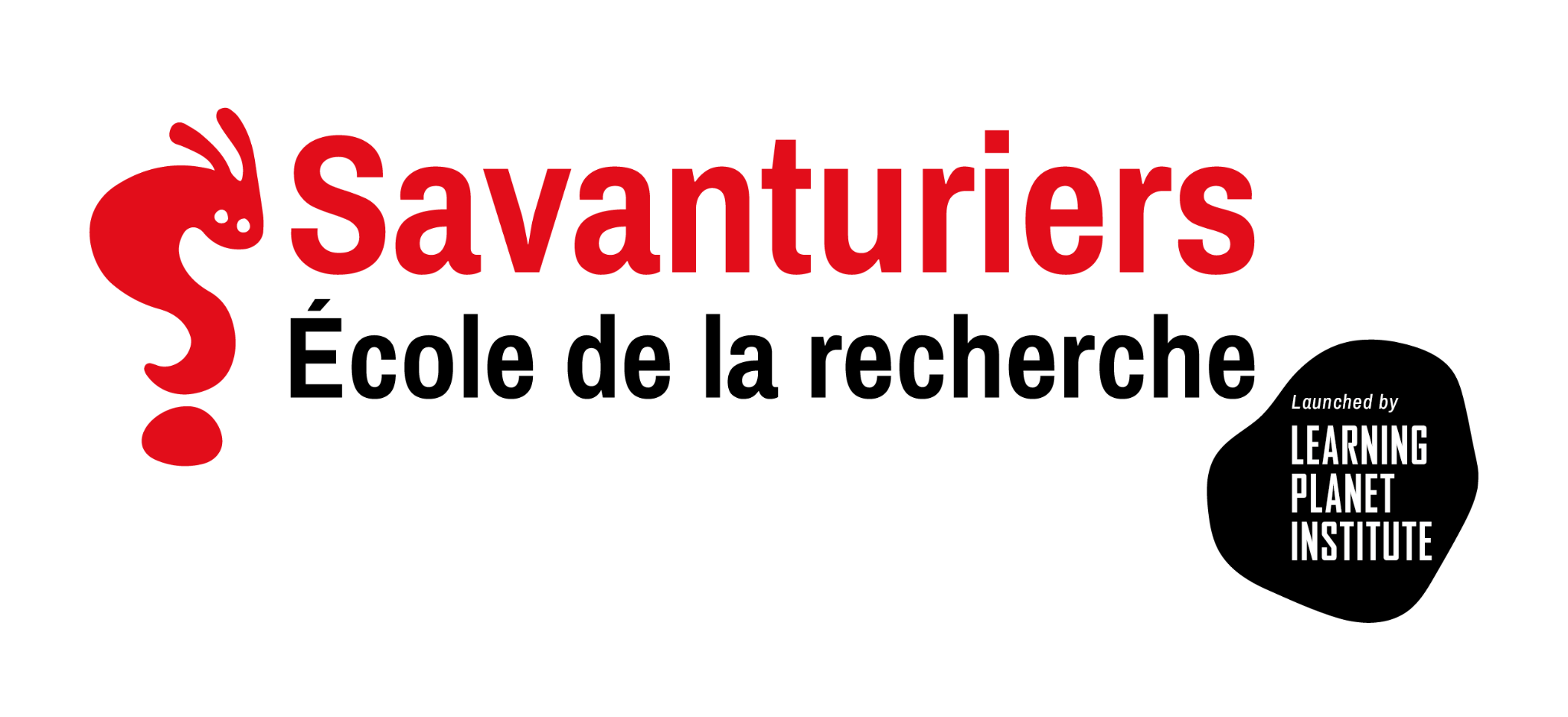 Ex. Tribunal sur la pollution de la Brague à Biot (Collège de l’Eganaude)
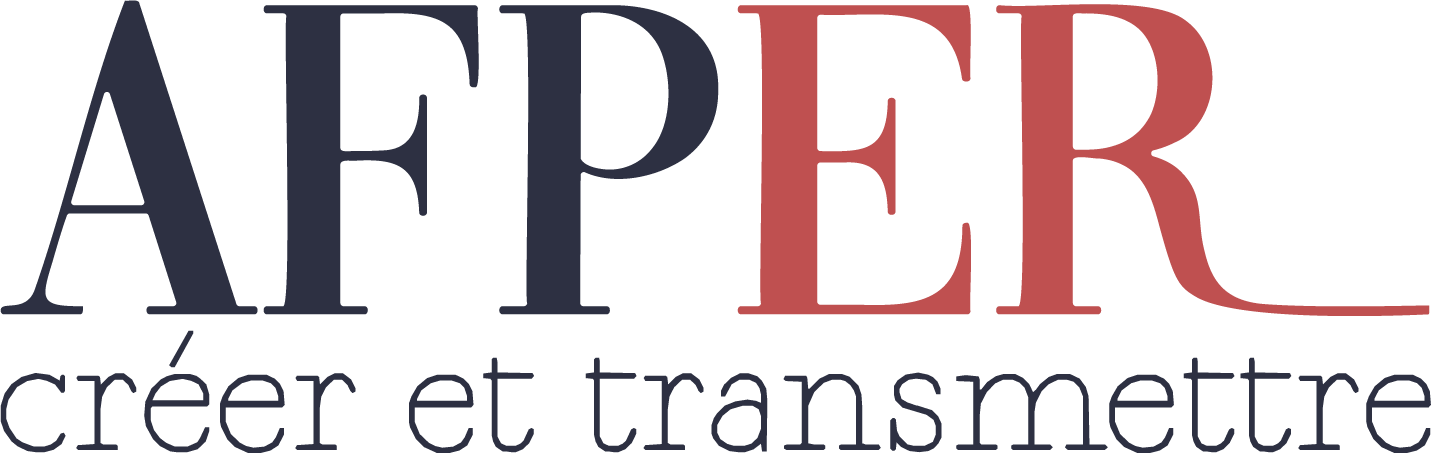 Des ressources supplémentaires pour la classe et autour de l’école
Smart City et urbanisme

MOOC Eduquer en Anthropocène

Hackaton du Développement Durable : 6 défis avec les élèves
Urbanisme et lutte contre la pollution lumineuse
Mobilier urbain et réemploi
Confinement, isolement et neurosciences
Pollution sonore et aménagement urbain
Traitement des eaux usées et pollution
Mobilité urbaine du futur

Kit climat pour le péri et extrascolaire : à la demande
Focus MOOC Eduquer en anthropocène
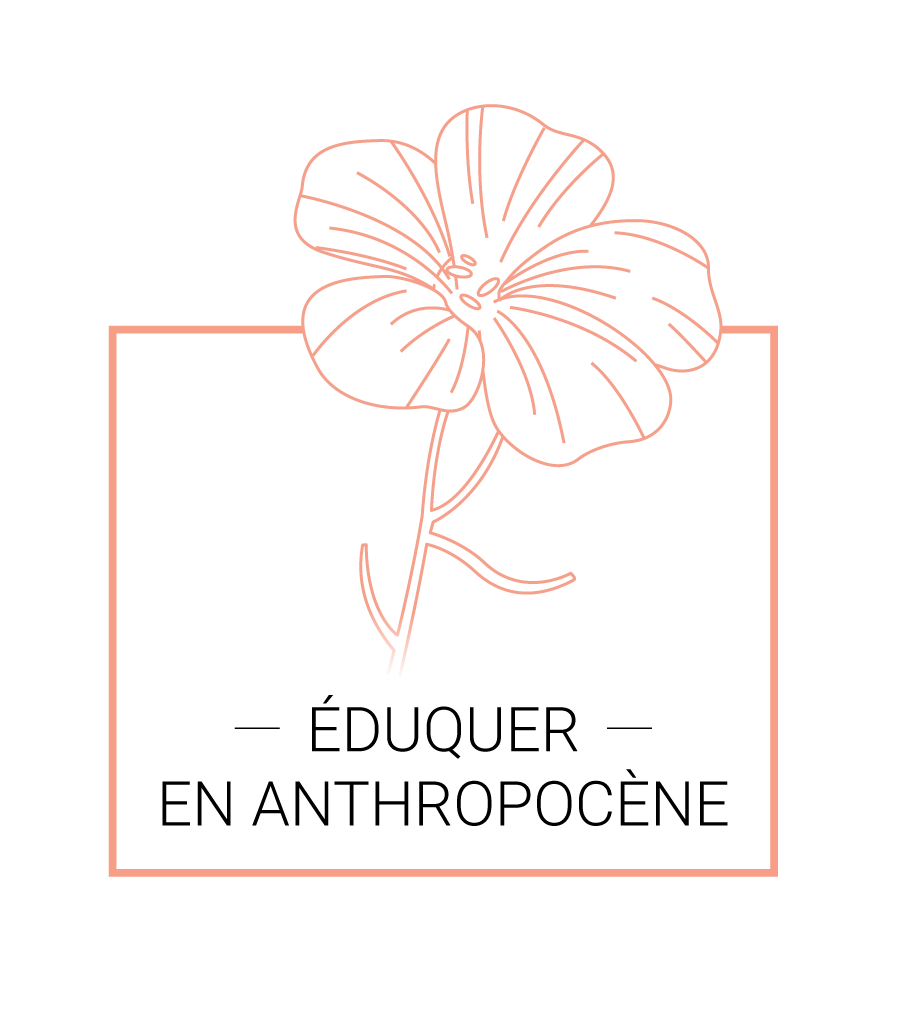 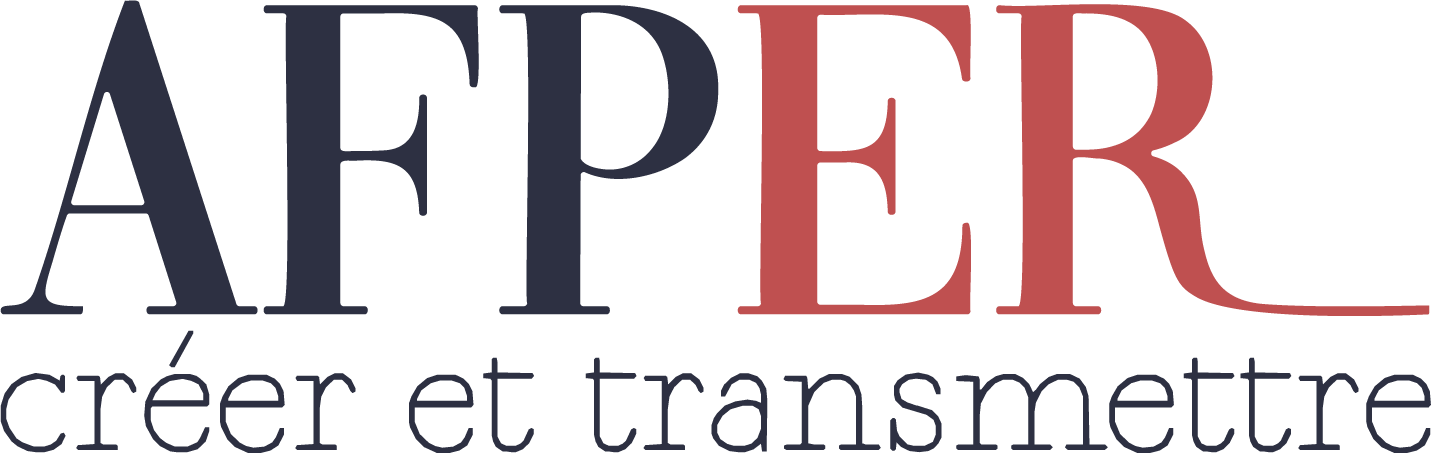 Objectifs pédagogiques

appréhender la notion d'anthropocène, vous orienter dans les différentes controverses terminologiques ; 
avoir un aperçu historique et scientifique sur l’éducation au développement durable ;
connaître des projets éducatifs contemporains qui s'interrogent sur la posture de l’éducateur en anthropocène ; 
explorer le programme Savanturiers - Ecole de la recherche au prisme de l’éducation au développement durable ; 
connaître et mieux identifier la génération anthropocène
Tout est disponible sur chaîne Youtube Savanturiers
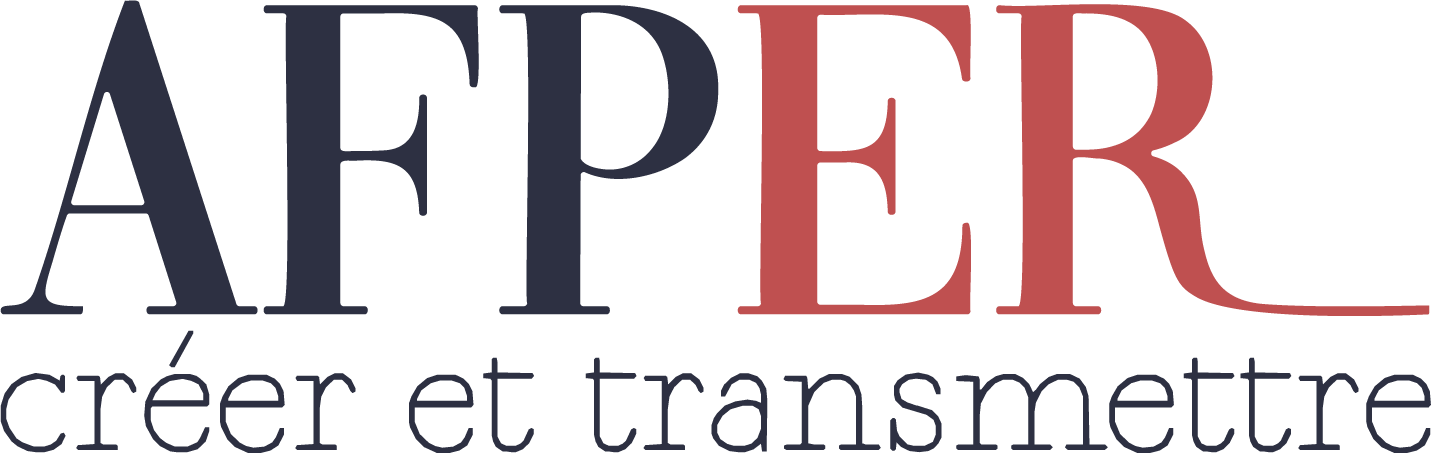 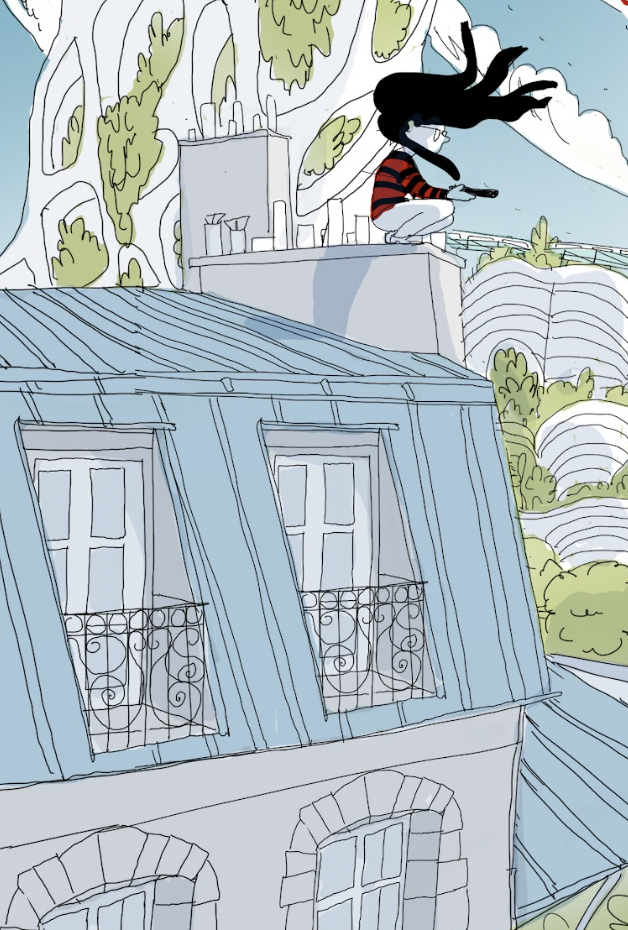 Des cadres émergents
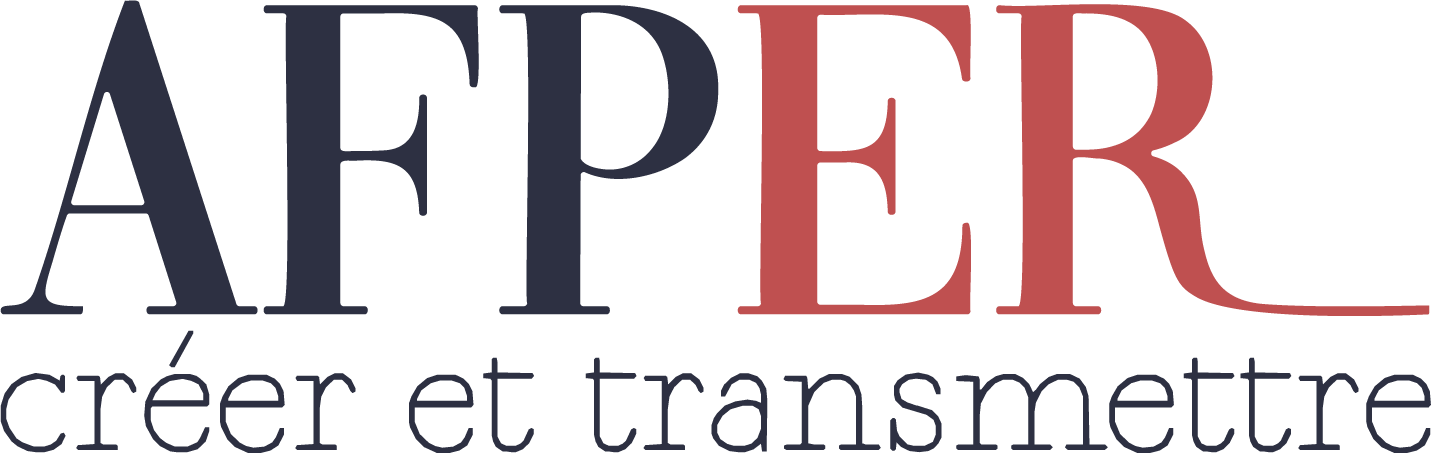 Un foisonnement de référentiels

Initiatives pour les élèves et les éducateurs en France, en Europe et à l’international

UNESCO
Commission européenne
Initiatives académiques
Initiatives associatives

Work in Progress : Académie du Climat - Savanturiers
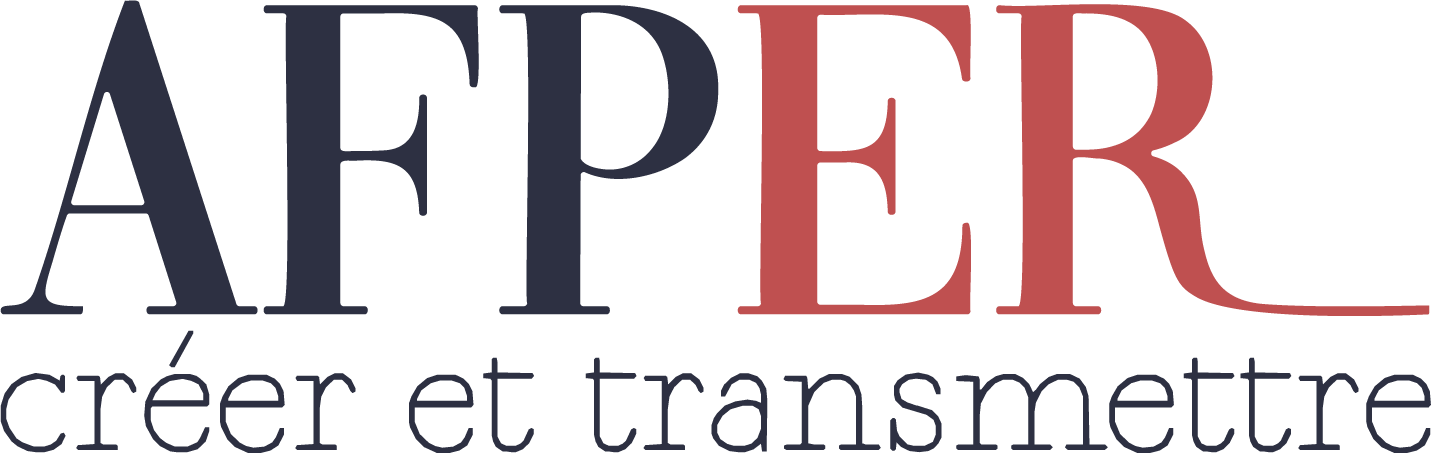 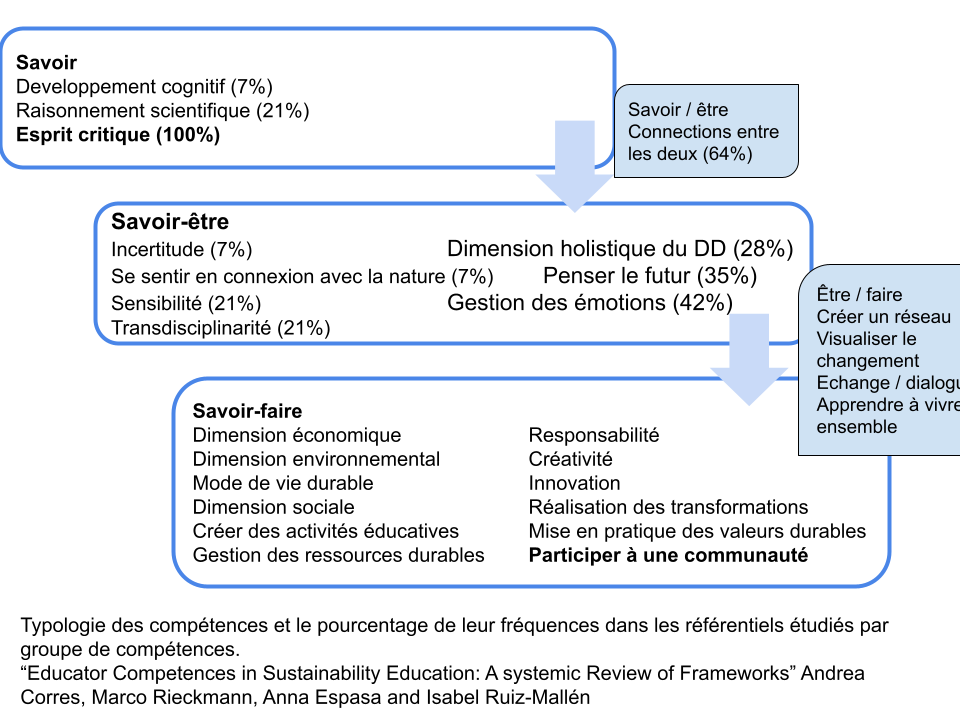 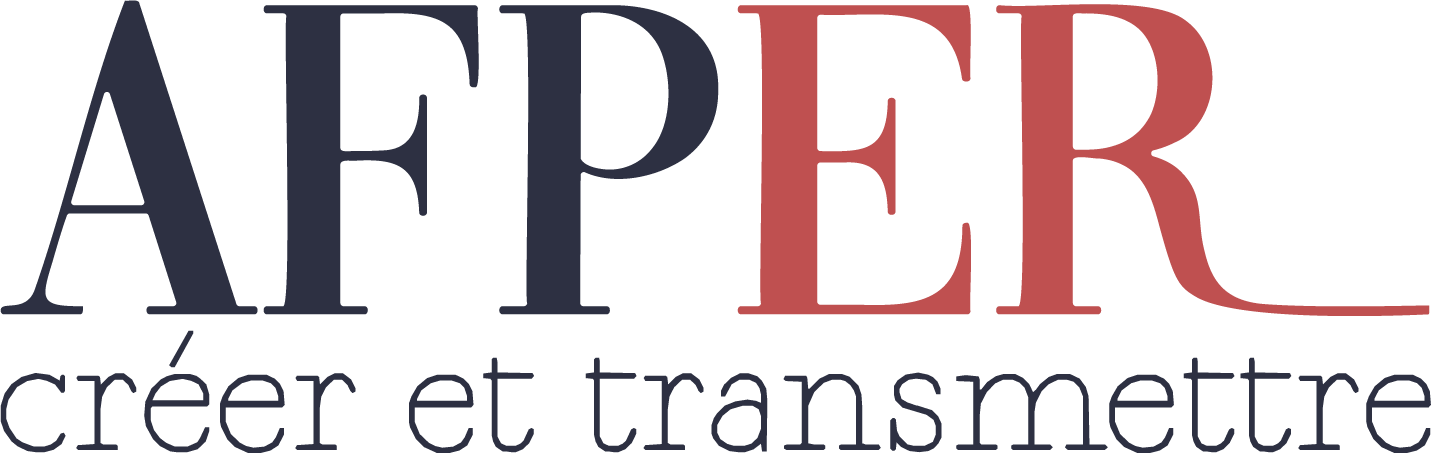 Objectifs des différentes formes d’informations (source : adaptation WWF pour Académie du Climat)
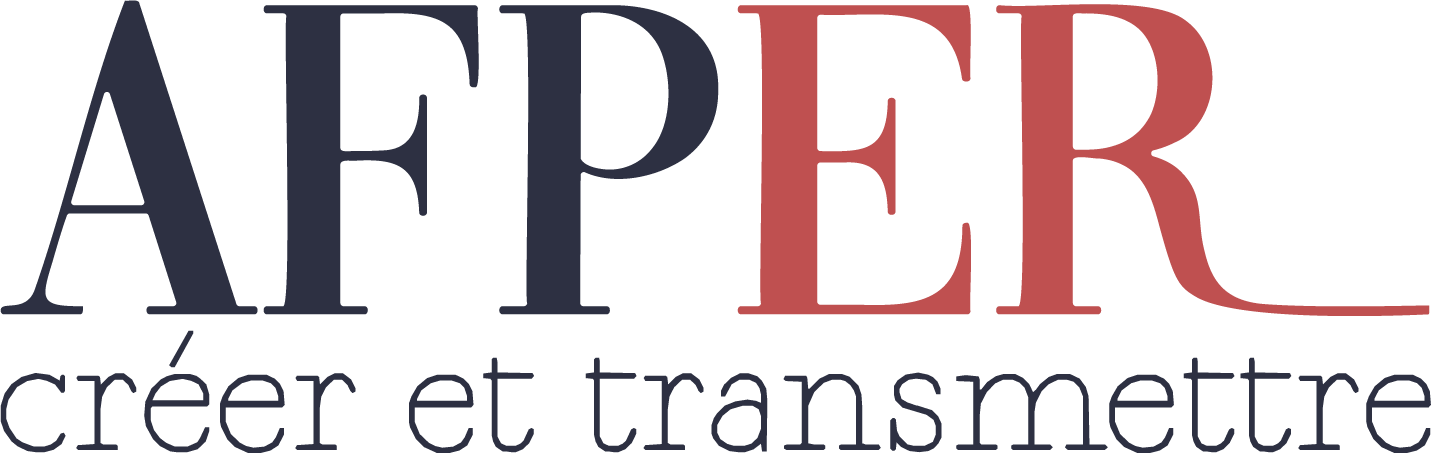 Guide de compétences de l’Académie de Grenoble 
guide de compétences Développement Durable et Responsabilité Sociétale qui référence cinq compétences transversales
5 dimensions de chaque compétence
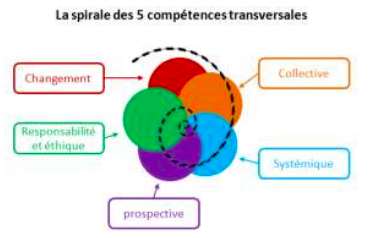 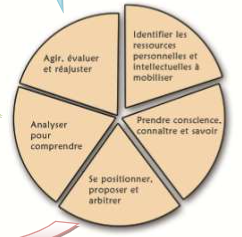 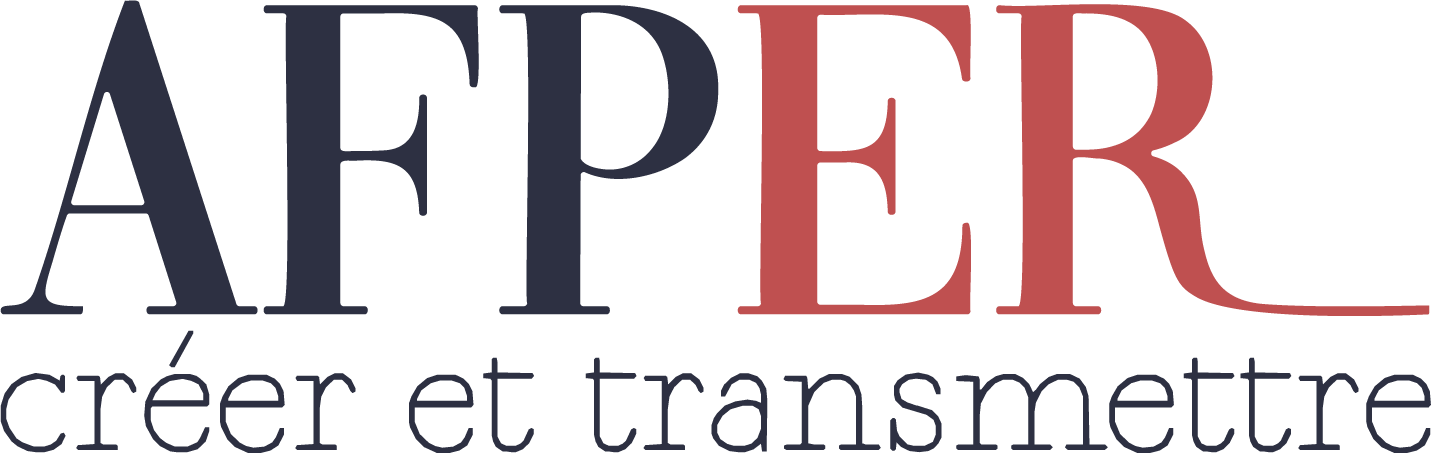 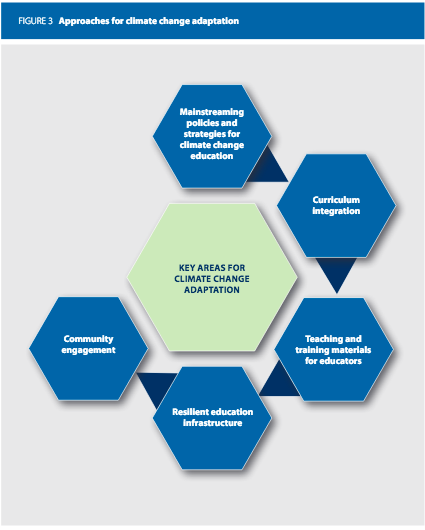 Référentiels de Compétences (RC), de Formation (RF) et d’Évaluation (RE)
L’UNESCO Skills development and climate change action plans.

Les objectifs d'adaptation au climat, traduits en termes d'éducation, progressent généralement par les moyens suivants : 
1/ Une intégration des politiques et des stratégies d'éducation au changement climatique ; 
2/ L’intégration des questions liées au climat dans les programmes scolaires ; 
3/ L’élaboration de matériel d'enseignement et de formation pour les éducateurs ;
4/ La construction d'installations éducatives résilientes ;
5/ Pour finalement permettre une facilitation de l'engagement communautaire.
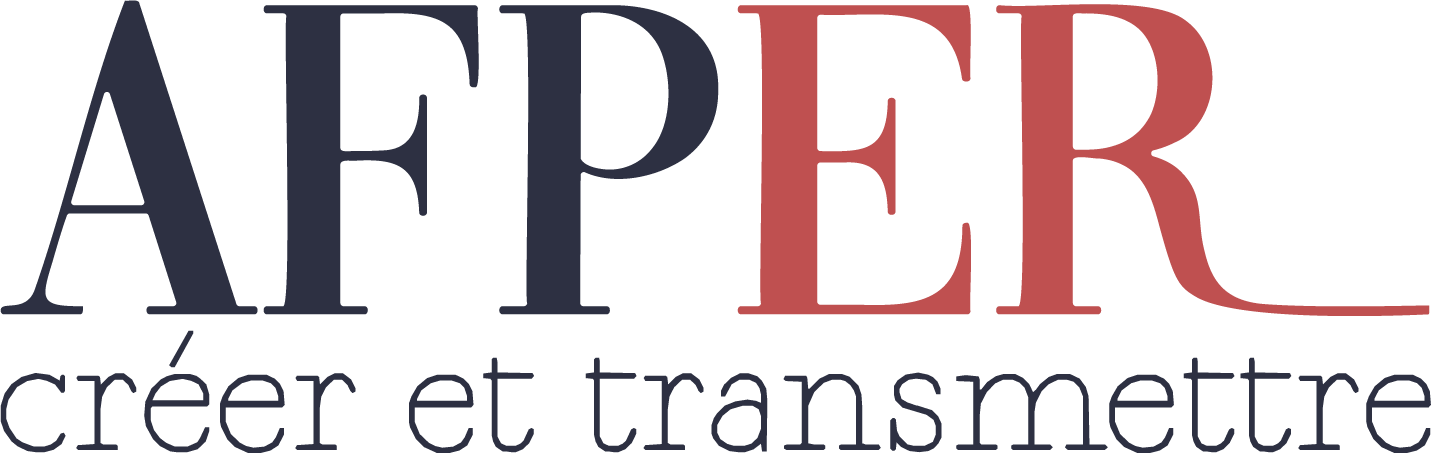 Les GreenComp européens
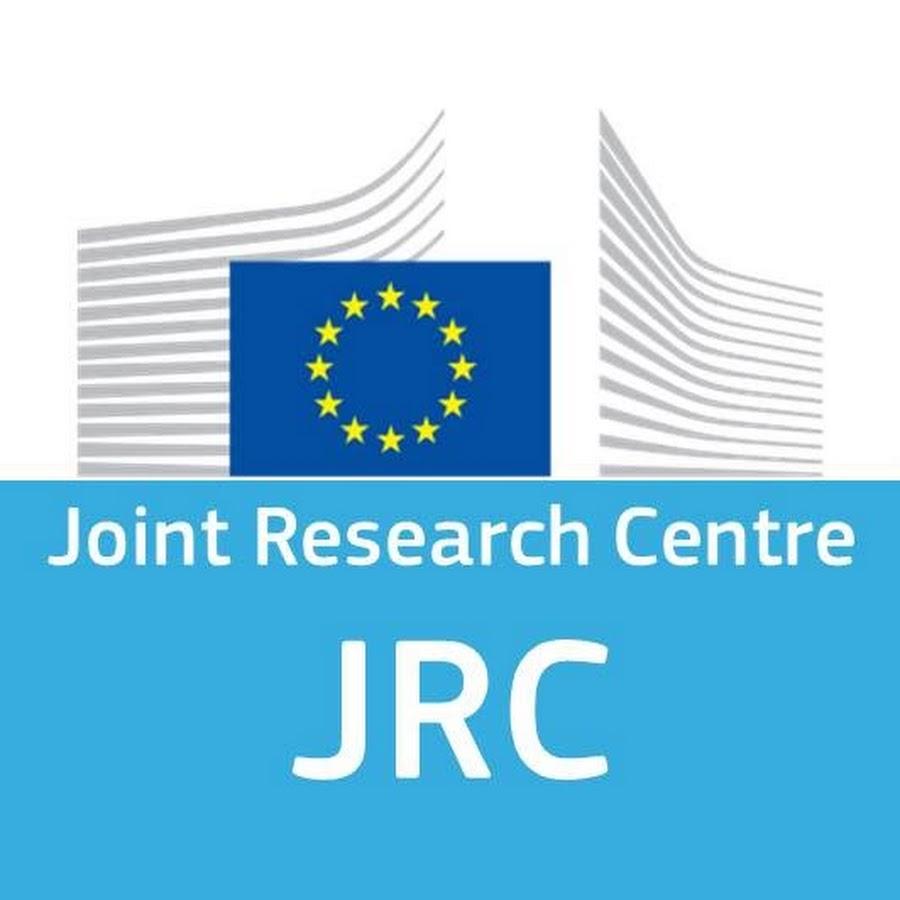 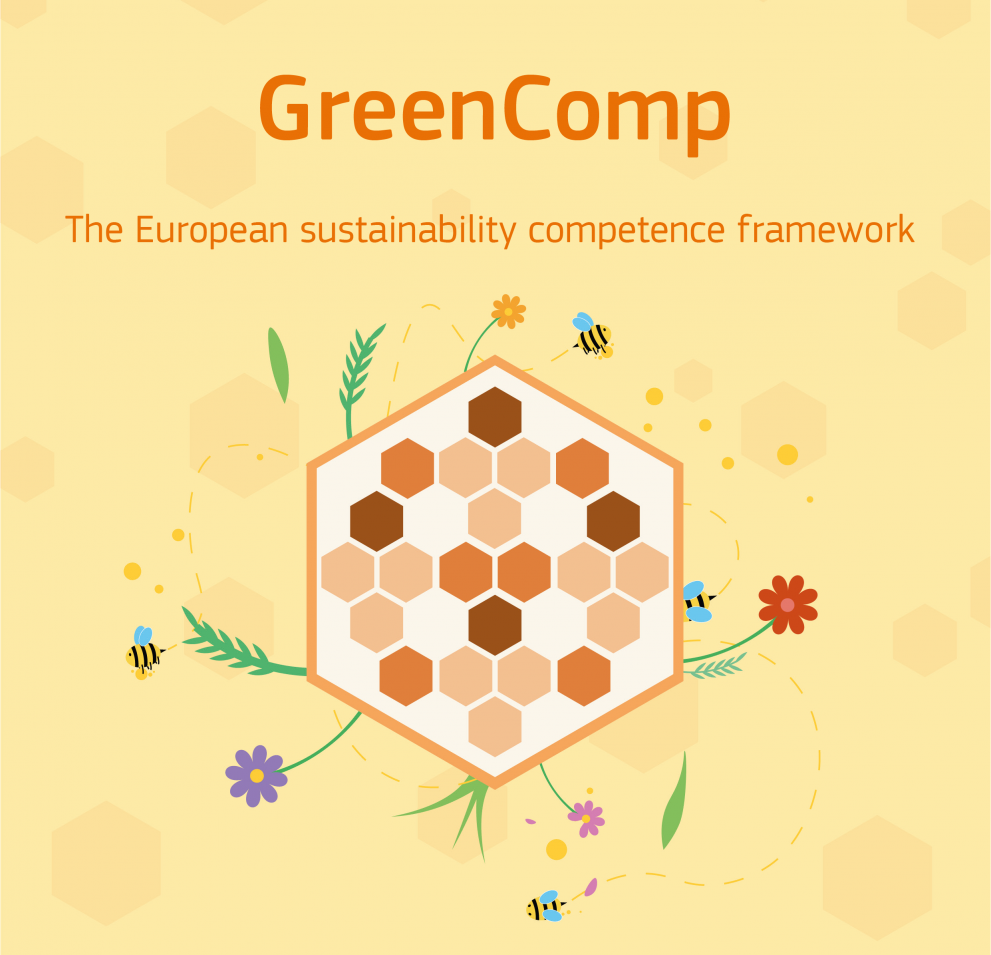 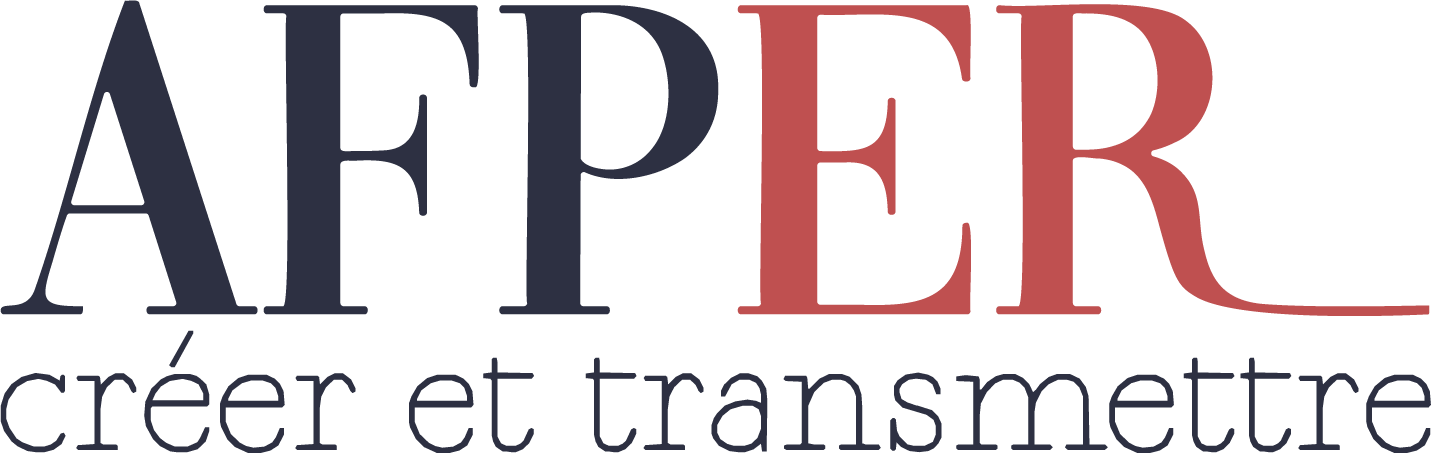 The European Green Deal
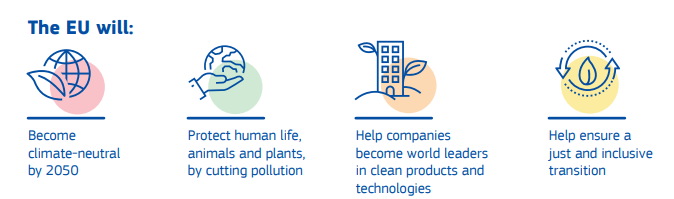 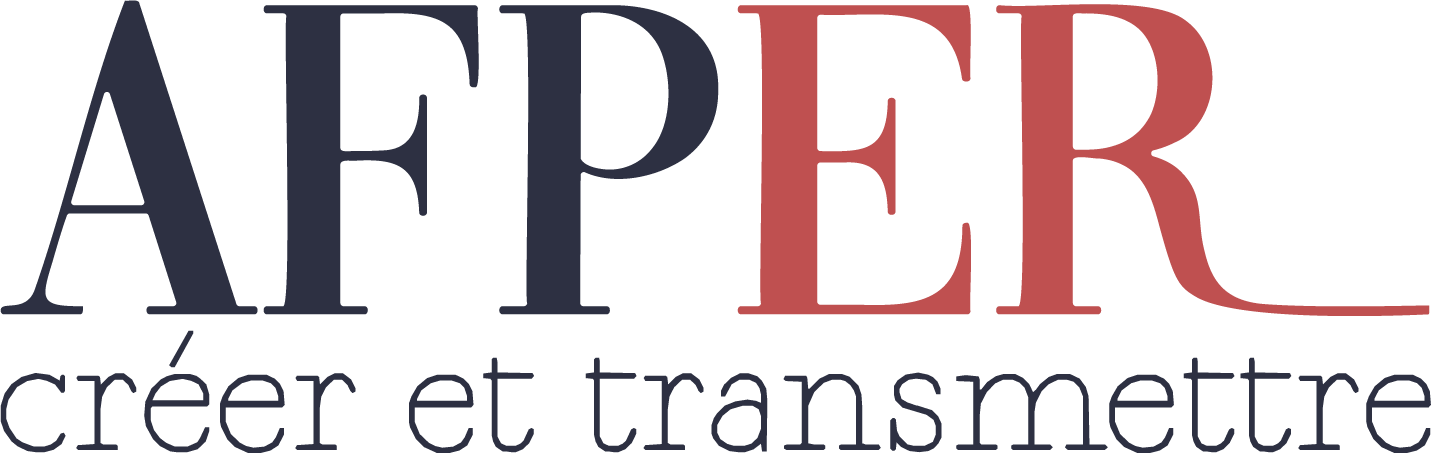 Objectifs pour l’Europe
Donner aux apprenants de tous âges l'accès à une éducation et à des formations inclusives et de qualité sur le changement climatique, la biodiversité et la durabilité;

Faire de l'apprentissage au service de la durabilité environnementale un domaine prioritaire des politiques et programmes d'éducation et de formation, afin de permettre à ce secteur de contribuer à la transition écologique et de le soutenir dans ces efforts;

Encourager et soutenir les établissements qui adoptent une approche intégrant la durabilité à l'ensemble de leurs activités

Orienter des fonds nationaux et de l'UE vers l'investissement dans des infrastructures, des formations, des outils et des ressources durables et écologiques
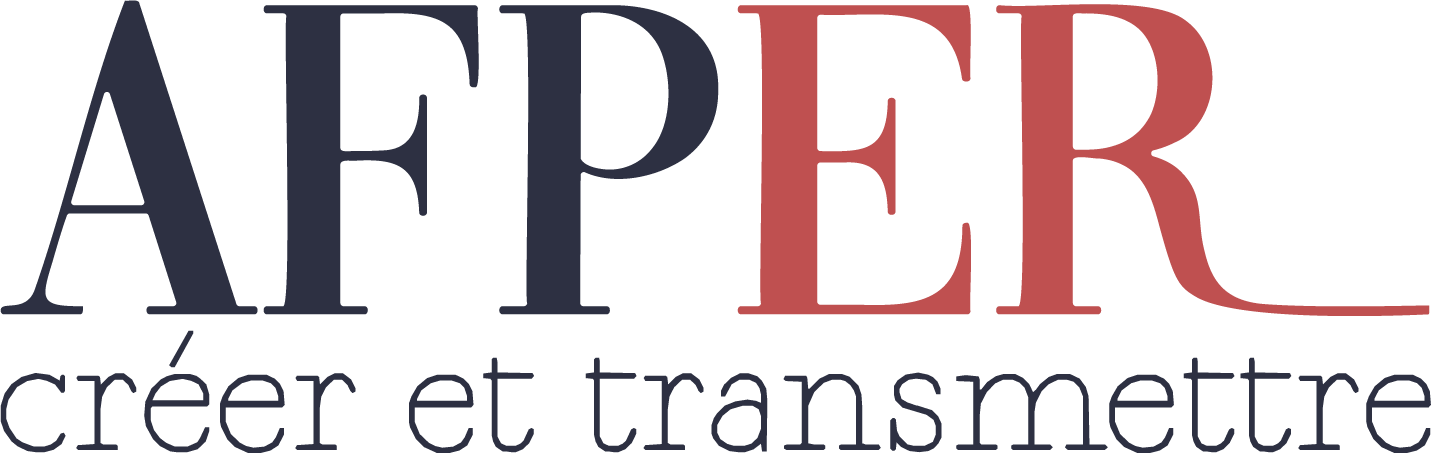 4 niveaux de recommandations
Systèmes éducatifs
Apprenants
Educateurs
Institutions
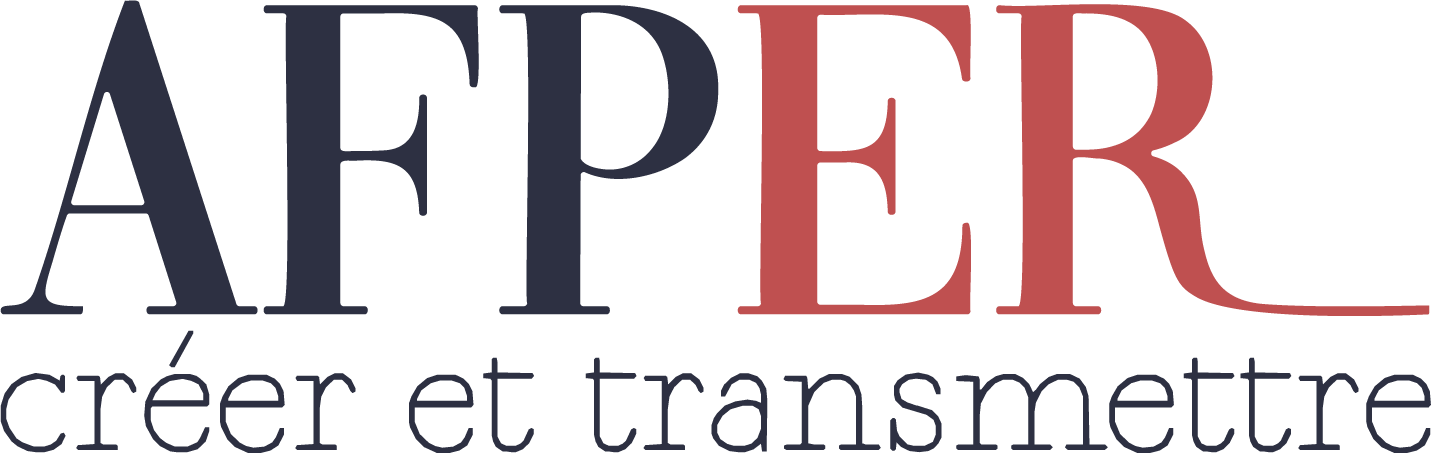 Eclairage sur le récent référentiel “GreenComp”
1 Incarner les valeurs de la durabilité
1.1 Réfléchir aux valeurs personnelles ; identifier la variabilité des valeurs et leur alignement avec la durabilité 
.1.2 Soutenir l'équité et la justice pour les générations actuelles et futures 
.1.3 Reconnaître que les êtres humains font partie de la nature, respecter les besoins les droits, restaurer l'environnement régénérer des écosystèmes sains et résilients
2 Intégrer la complexité dans la durabilité
2.1 Penser en termes de systèmes Aborder un problème de durabilité sous tous ses angles ; prendre en compte le temps, l'espace et le contexte afin de comprendre comment les éléments interagissent au sein des systèmes et entre eux.
2.2 Pensée critique Évaluer les informations et les arguments, identifier les hypothèses, remettre en question le statu quo et réfléchir à la façon dont les antécédents personnels, sociaux et culturels influencent la pensée et les conclusions.
2.3 Cadrer les problèmes Formuler les défis actuels ou potentiels en tant que problème de durabilité en termes de difficulté, de personnes impliquées, de temps et de portée géographique, afin d'identifier les approches appropriées pour anticiper et prévenir les problèmes, et pour atténuer et s'adapter aux problèmes existants.
3 Imaginer des futurs durables
3.1 Culture du futur Envisager des futurs durables en imaginant et en développant des scénarios alternatifs 
3.2 Adaptabilité Gérer transitions et défis prendre des décisions relatives à l'avenir face à l'incertitude, l'ambiguïté et le risque.
3.3 Pensée exploratoire et créative Pensée relationnelle et interdisciplinaire, expérimentation de nouvelles idées ou méthodes.
4 Agir pour la durabilité
4.1 Action politique identifier la responsabilité politique et demander des politiques efficaces pour la durabilité.
4.2 Action collective Agir pour le changement en collaboration avec d'autres
4.3 Initiative individuelle Identifier son propre potentiel de durabilité et contribuer activement à améliorer les perspectives pour la communauté et la planète.
Cadre européen : les compétences démocratiques
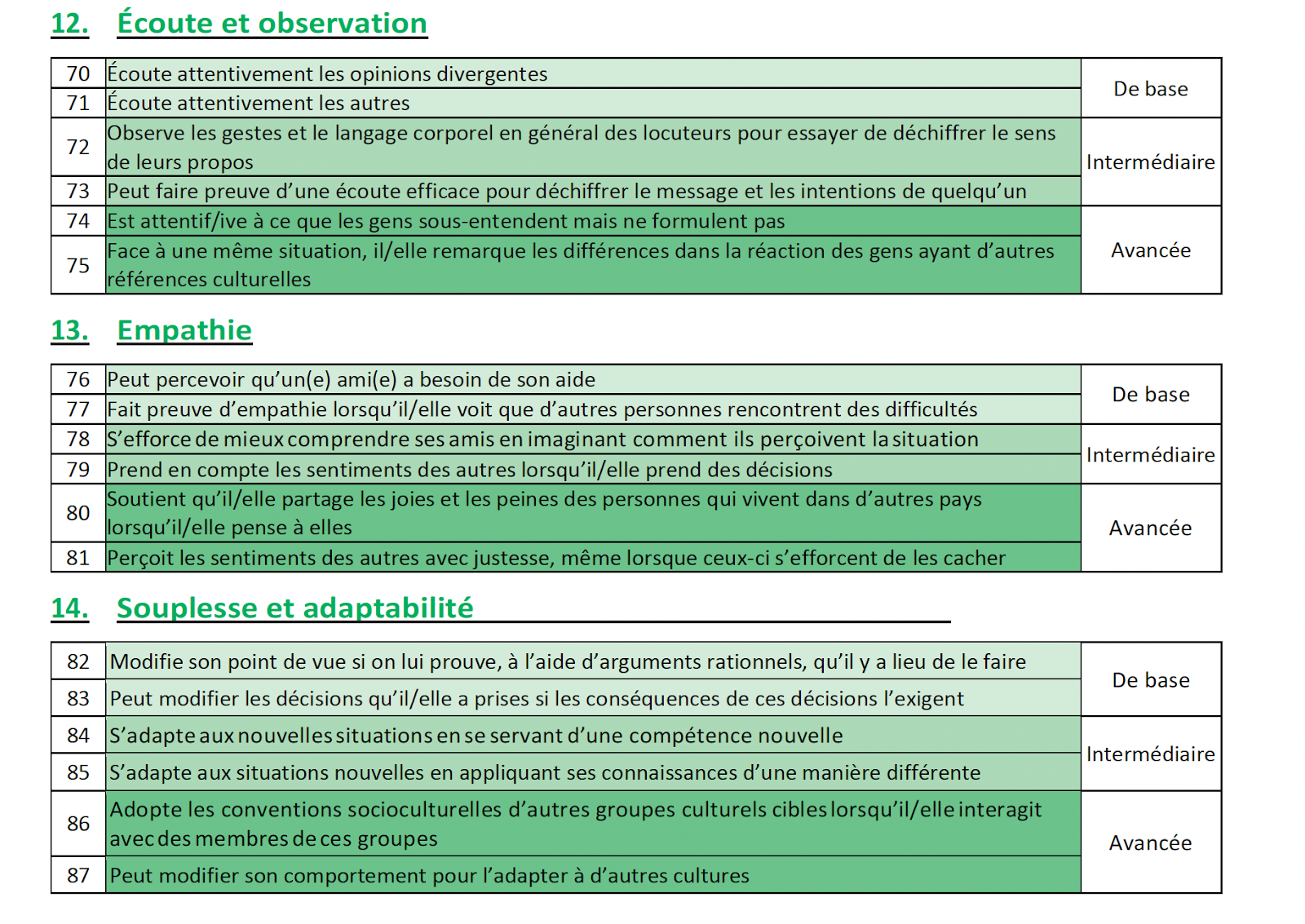 Exemple du référentiel liés aux compétences par l’EDD réalisé par le Joint Research Center*
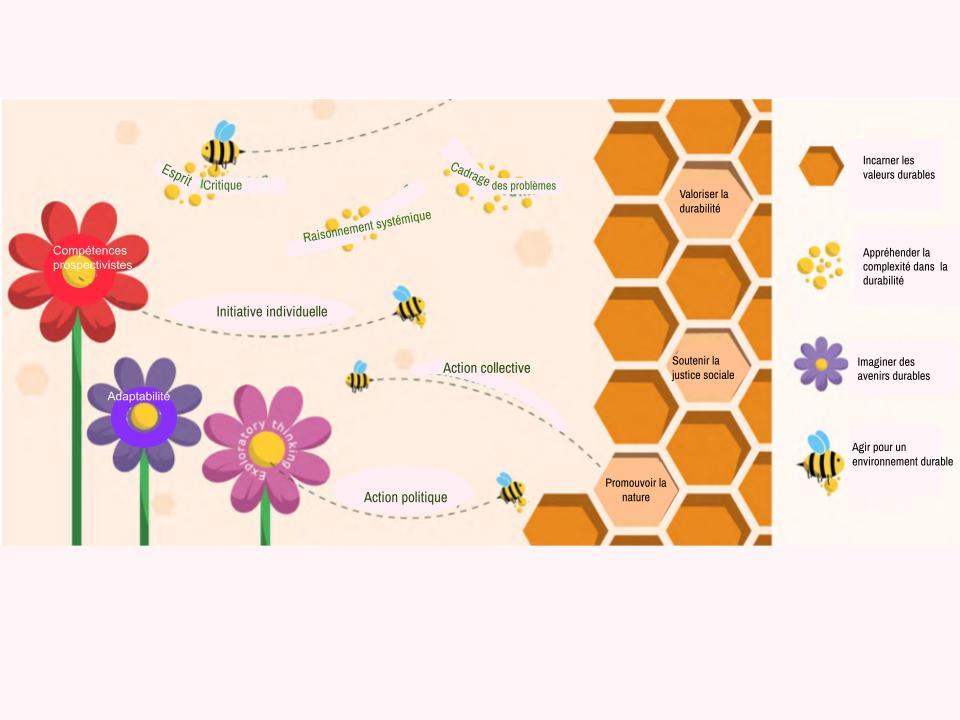 *The Joint Research Centre is the Commission's science and knowledge service. The JRC employs scientists to carry out research in order to provide independent scientific advice and support to EU policy.
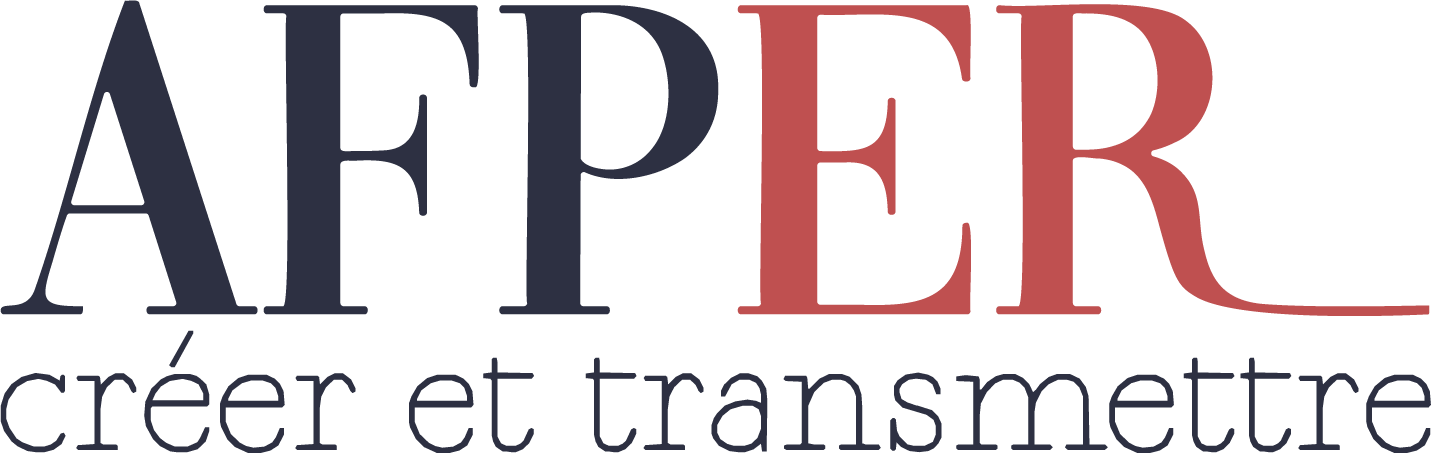 Compétences transversales
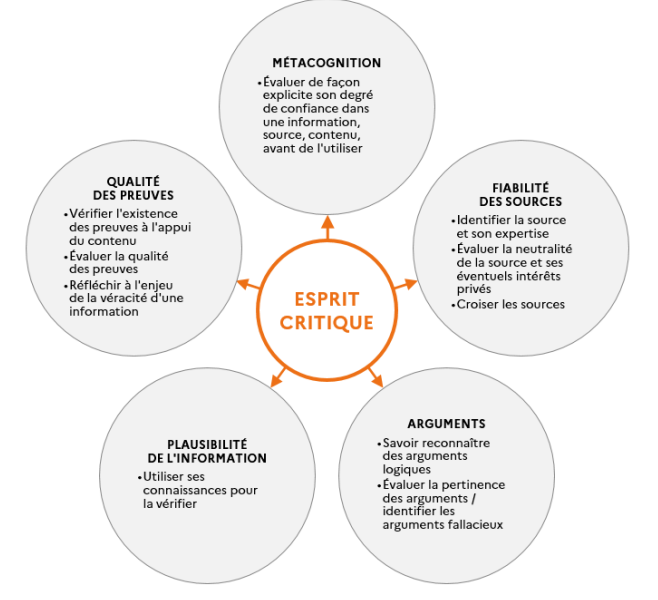 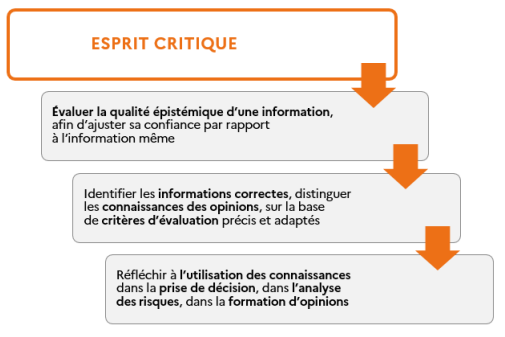 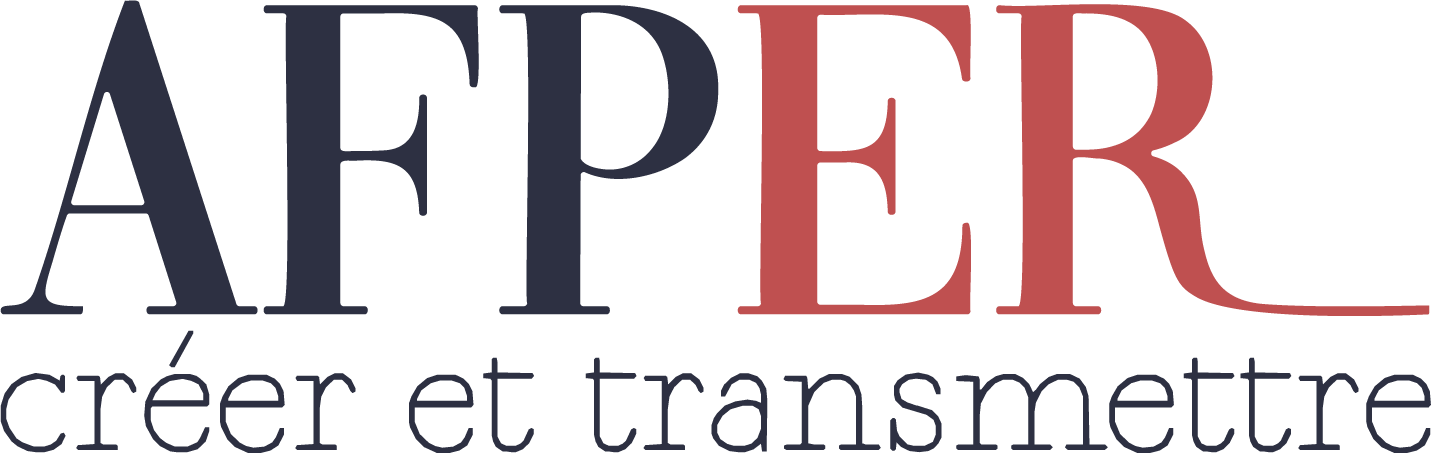 En conclusion ?

Effondrement du niveaux des jeunes français en sciences, faible réponse à l’école et autour de l’école
Retour sur un cheminement des sciences vers l’engagement dans la responsabilité d’initier les jeunes au monde
L’école et autour de l’école restent des repères stables, sécurisants, durables pour les jeunes
Créativité, pluralisme agnostique, dialogue intergénérationnel : un exemple Savanturiers pour approfondir

Éduquer en anthropocène ? 
Tout faire pour que l’éducation continue sans être instrumentalisée 
Devenir des hussards verts de la planète : nous sommes responsables des jeunes


Responsabilité, dette et espérance contre le dandysme de la collapsologie
Unique question : comment accompagner les jeunes pour leur apprendre à délibérer et arbitrer avec humanisme sur des fondements scientifiques ?
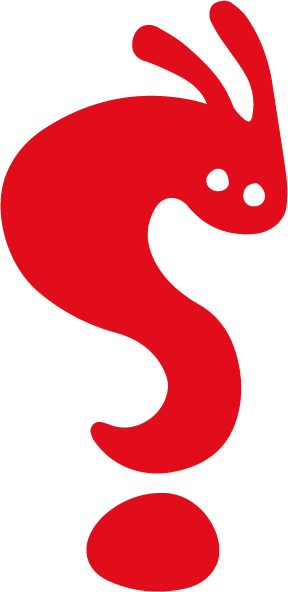 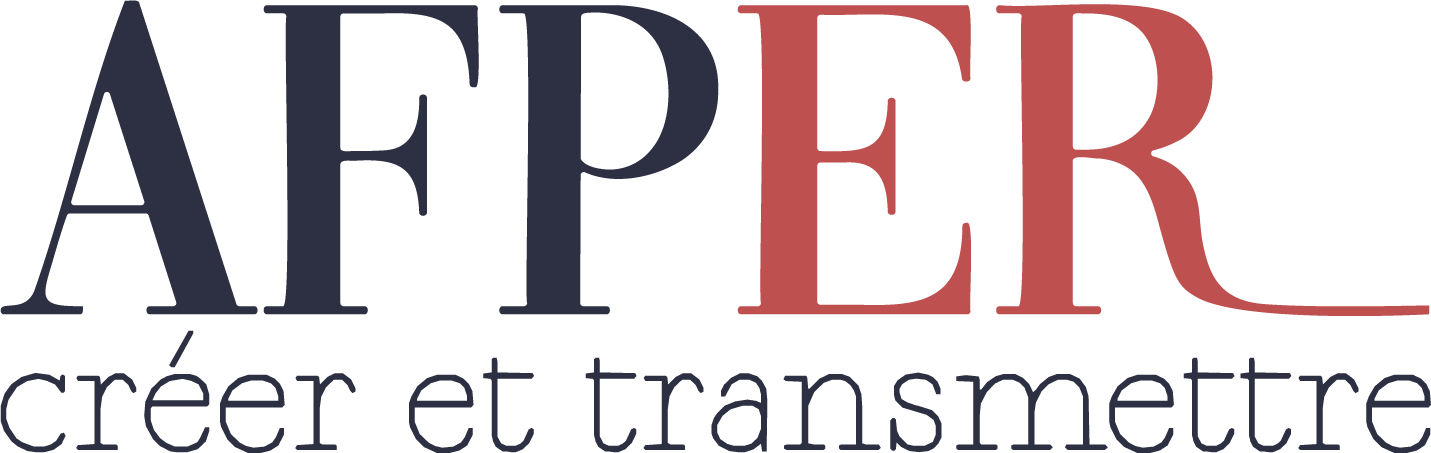 Repères bibliographiques
Bordes, Maxime (2021) Penser l’éducation démocratique en Anthropocèn, Recherches & éducations 23
Coulet, J.-C. La notion de compétence : un modèle pour décrire, évaluer et développer les compétences. Le travail humain, 74, 130.(2011)

Carosin, E., & Demeuse, M. (2018). RAPPORT D'EVALUATION FINAL POUR DES APPRENTISSAGES SAVANTS ET AVENTUREUX (Doctoral dissertation, Institut d'Administration Scolaire, Université de Mons).

Chartier, A. M. (1999). Un dispositif sans auteur: cahiers et classeurs à l’école primaire. Hermès, 25, 207-218.

Daro, S., Graftiau, M.-C., & Stouvenakers, N.  2015). Essai de caractérisation de l’expertise des enseignants en éveil scientifique dans l’enseignement fondamental. In Recherche participative et didactique pour les enseignants – perspectives croisées en Science et technologie. Nice : Ovadia.

Fodor FERENC, Les jeunes face au changement climatique dans l’imaginaire romanesque, Communication & langages, 2012/2 (N° 172), p. 83-95. DOI : 10.4074/S0336150012002062. URL : https://www.cairn.info/revue-communication-et-langages1-2012-2-page-83.htm

Gauthier, C., Bissonnette, S., & Richard, M. (2013) . Enseignement explicite et réussite des élèves. Bruxelles : De Boeck.

Grangeat, M. (2016). Modéliser les enseignements scientifiques fondés sur les démarches d’investigation : développement des compétences professionnelles , apport du travail collectif To cite this version : HAL Id : halshs-01412270.
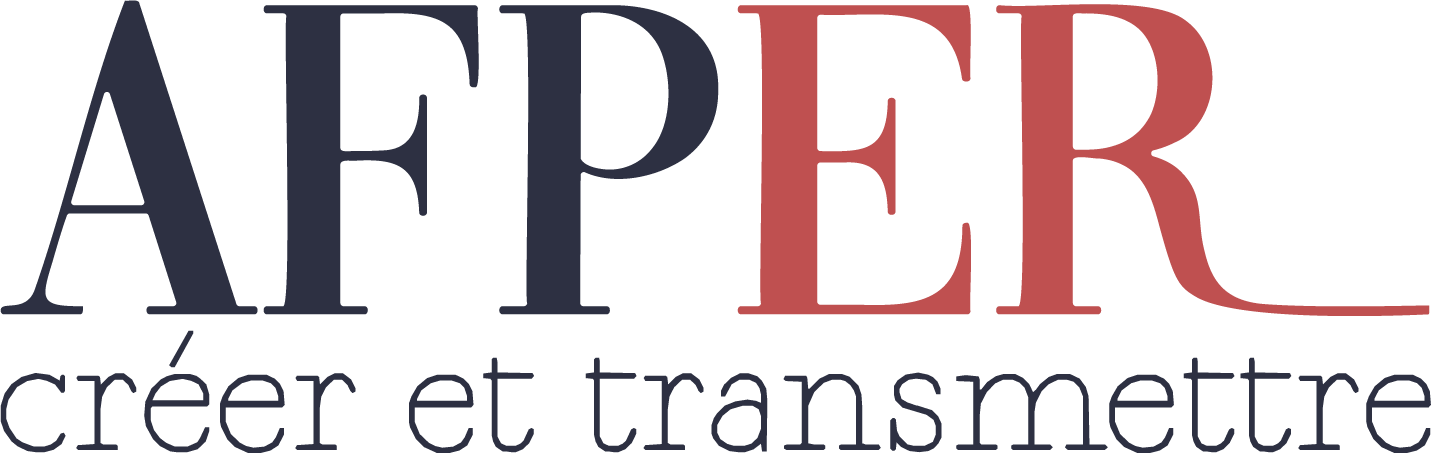 Repères bibliographiques
Martin, Serge. Jean-François Bert, Jérôme Lamy, (2021) Voir les savoirs. Lieux, objets et gestes de la Sciences. Lectures (2021)

Vincent-Lancrin, Stéphan. Développer la créativité et l’esprit critique des élèves. OECD: Organisation for Economic Co-operation and Development, 2020

Verin, A., & Peterfalvi, B. (1985) Un instrument d’analyse des modèles implicites de l’enseignement scientifique chez les enseignants. ASTER, 1(7), 728.

Wallenhorst, Nathanael (2020) La vérité sur l’Anthropocène,, Paris, Le Pommier

Document de l’INJEP “Education non formelle à l’environnement. Fondements sociohistoriques et modalités d’expression territoriale” https://injep.fr/wp-content/uploads/2019/12/rapport-2019-13-educ-environnement.pdf

Parler aux enfants de l’environnement
https://psychology.org.au/for-the-public/psychology-topics/climate-change-psychology/talking-with-children-about-the-environment
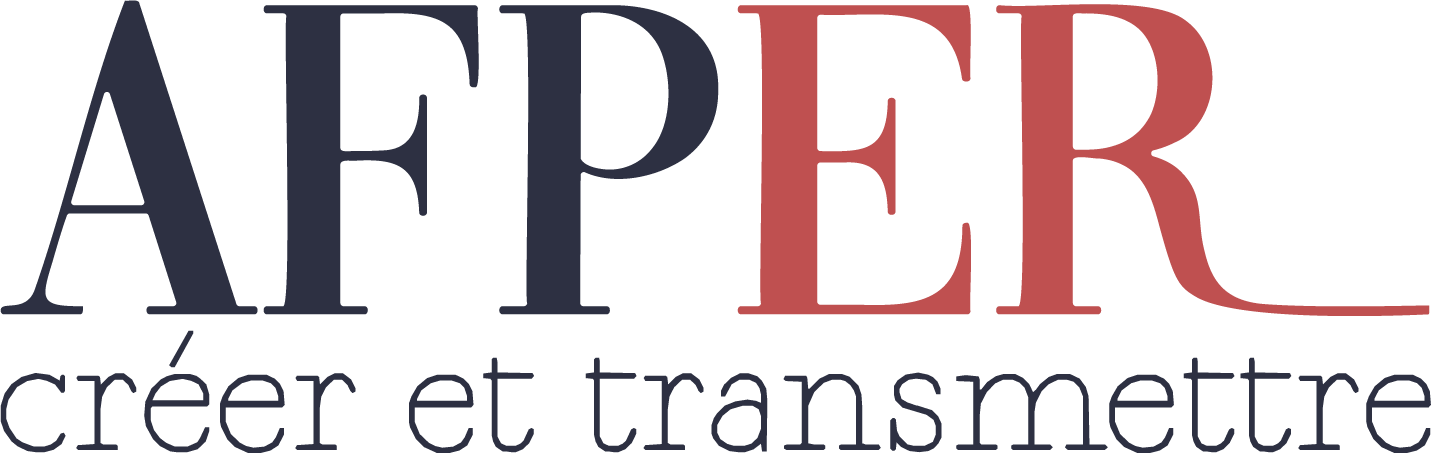 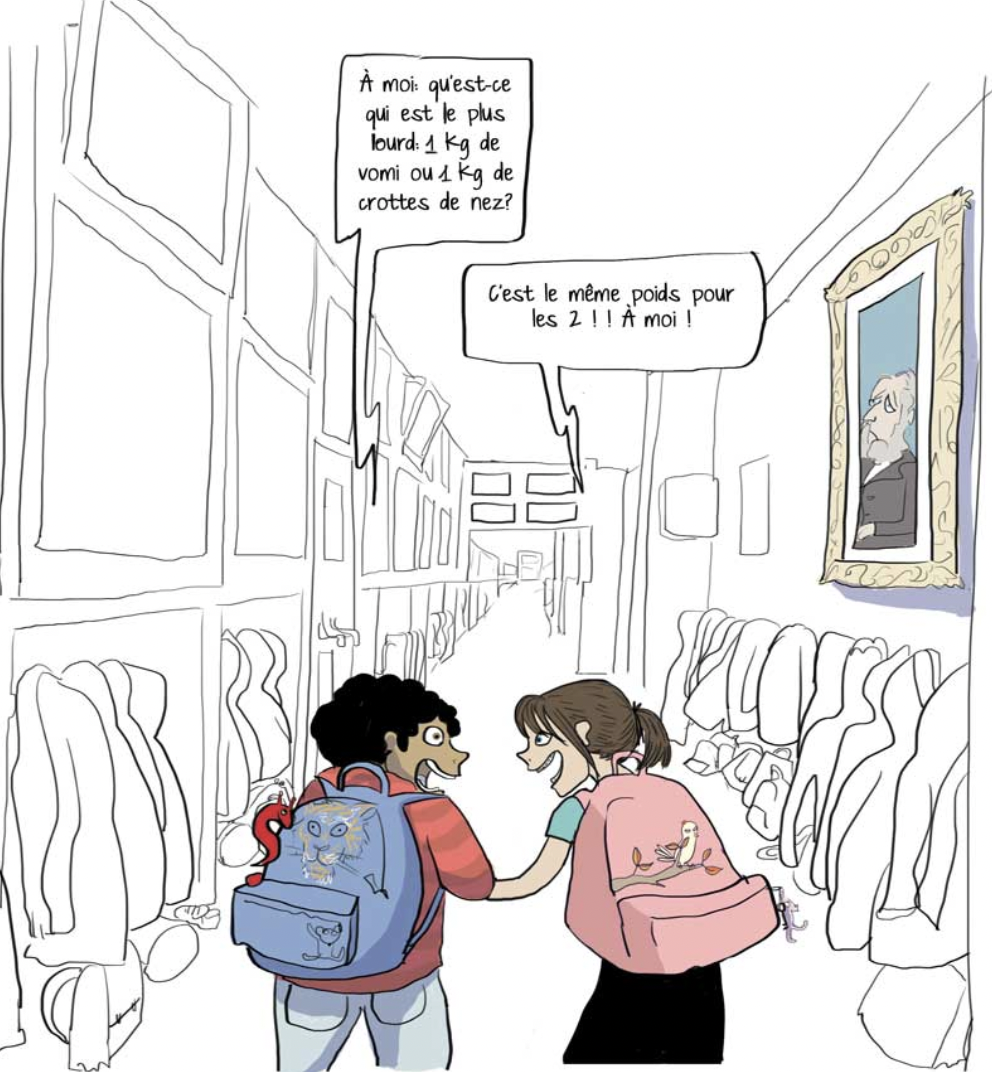 Illustrations 
Tiphaine Rivière
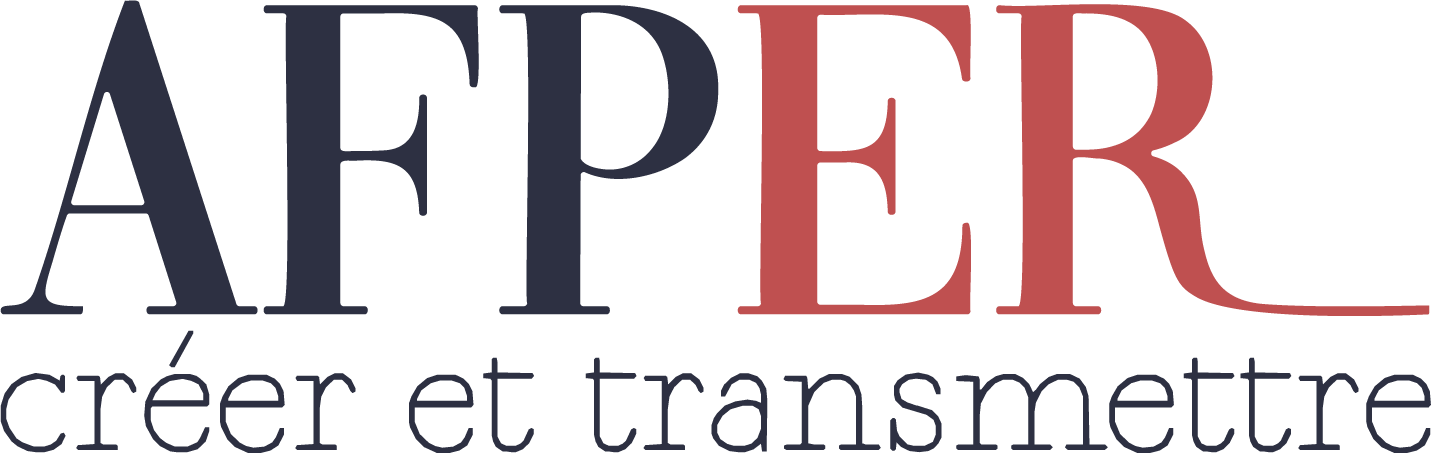 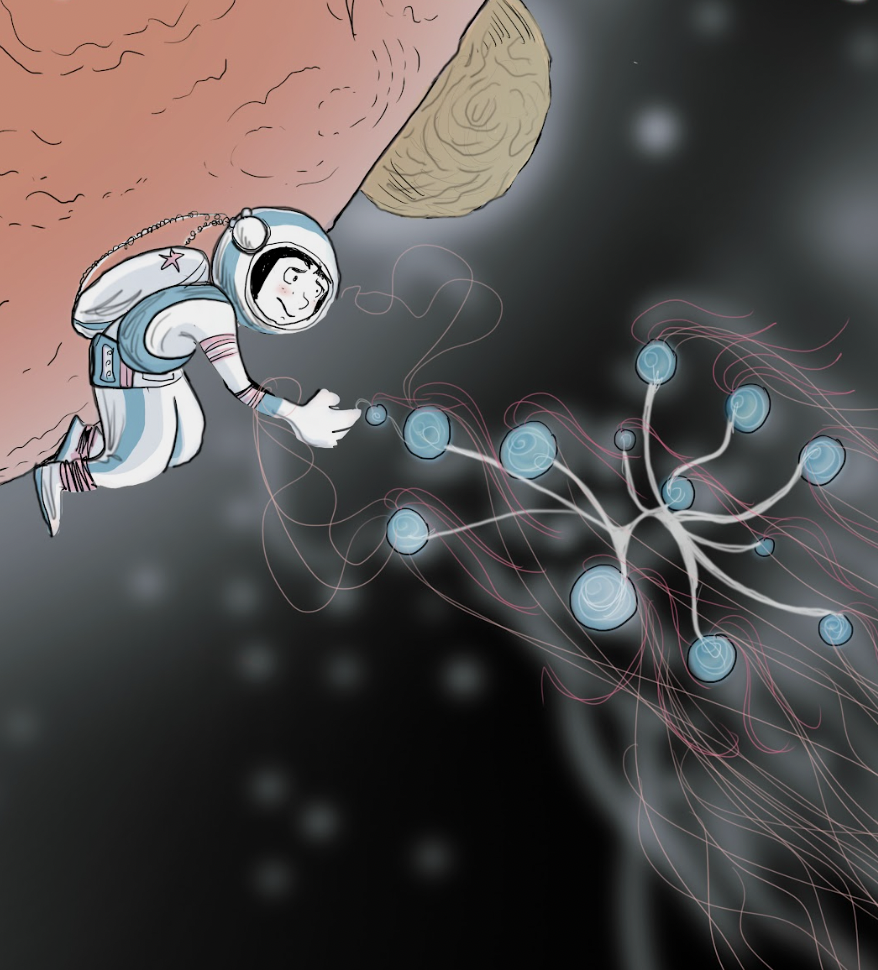 Contacts
savanturiers@afper.org
ange.ansour@afper.org


Réseaux Sociaux

@Savantures
@AFPERedu
@AngeAnsour


@savanturiers


Savanturiers-Ecole de la Recherche

Sites internet
savanturiers.afper.org
afper.org
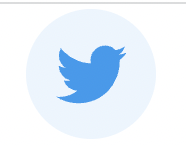 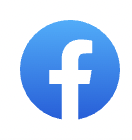 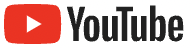 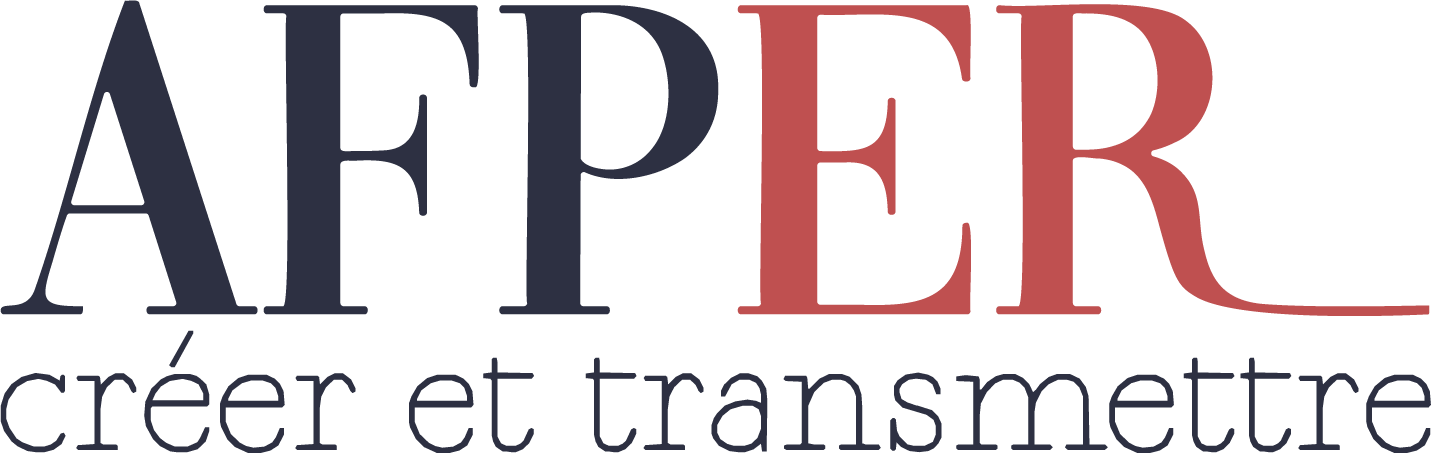